Supported by and in collaboration with Sustainable Energy for All. Consolidated by Kartoza
GEOSPATIAL DATA MANAGEMENT FOR ENERGY ACCESS
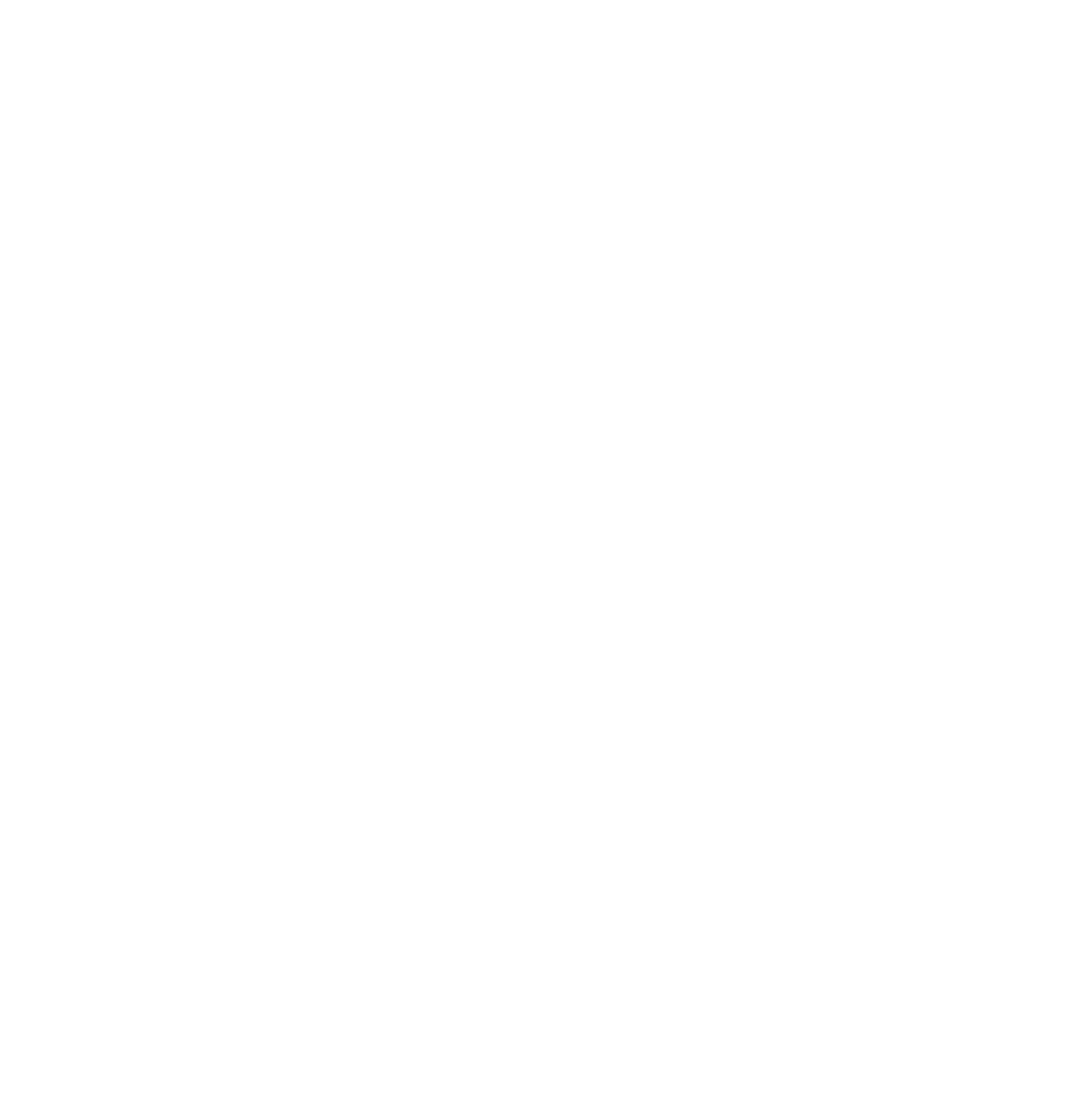 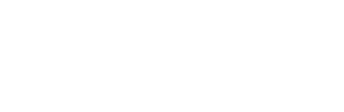 LECTURE 1 INTRODUCTION TO GEOGRAPHIC INFORMATION SYSTEMS AND SPATIAL DATA INFRASTRUCTURE
Version 1.0
Learning Outcome
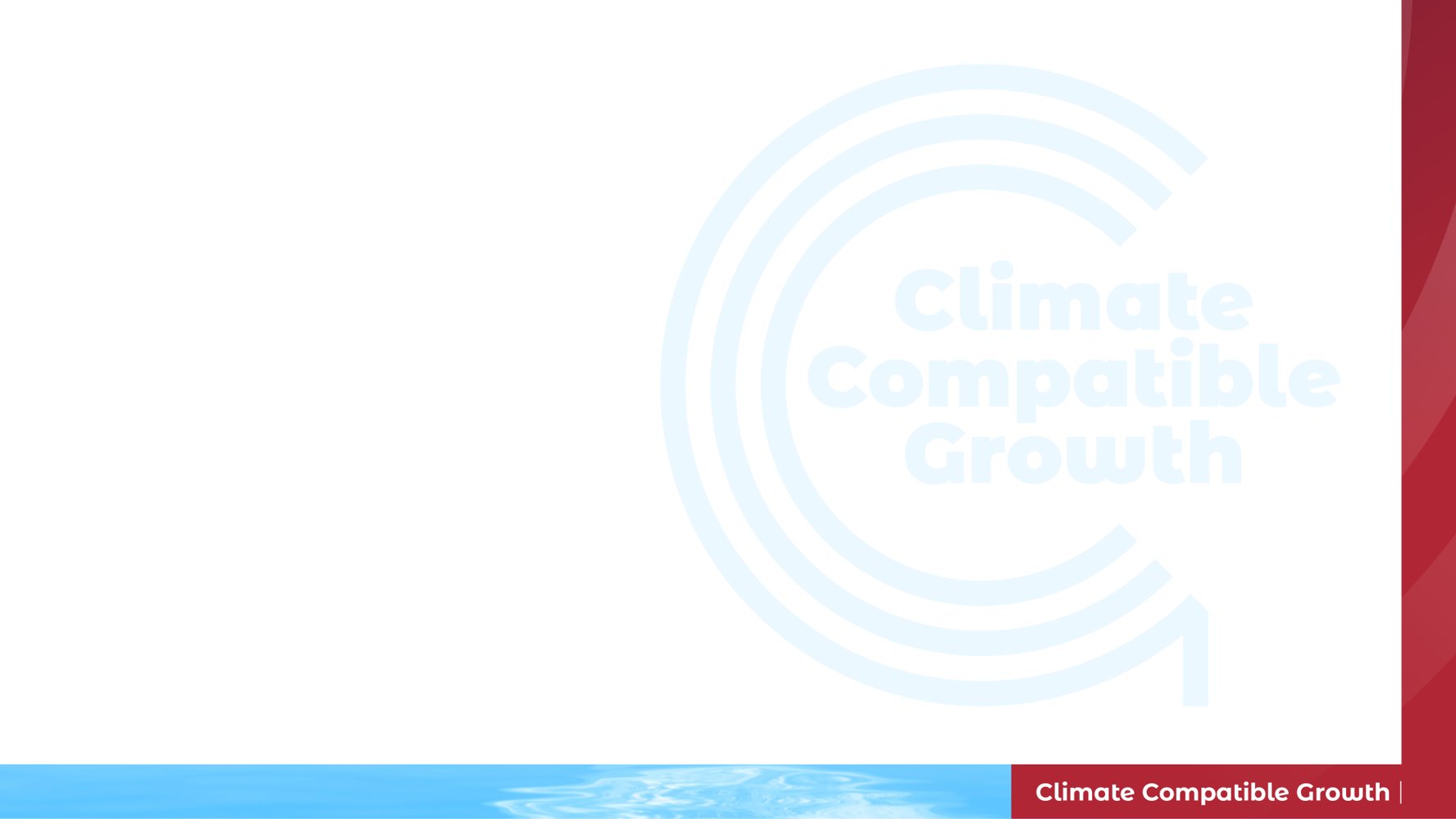 About this Lecture
The lecture will cover the basics of GIS and SDIs. The lecture includes introductory content that covers the basic data formats and data structures of GIS and then moves through standard data life-cycle activities. The lecture will cover the importance of GIS software, databases, web catalogues and core components in an SDI.
This lecture will demonstrate the following actions:
Opening and visualising GIS datasets from various data sources
Creating GIS datasets
Editing GIS data
Deriving new GIS datasets through analysis activities
Cartographic techniques for vector and raster data
Creation of digital and print map products

Lecture Recording: https://youtu.be/6ICoXp6MyXM
1
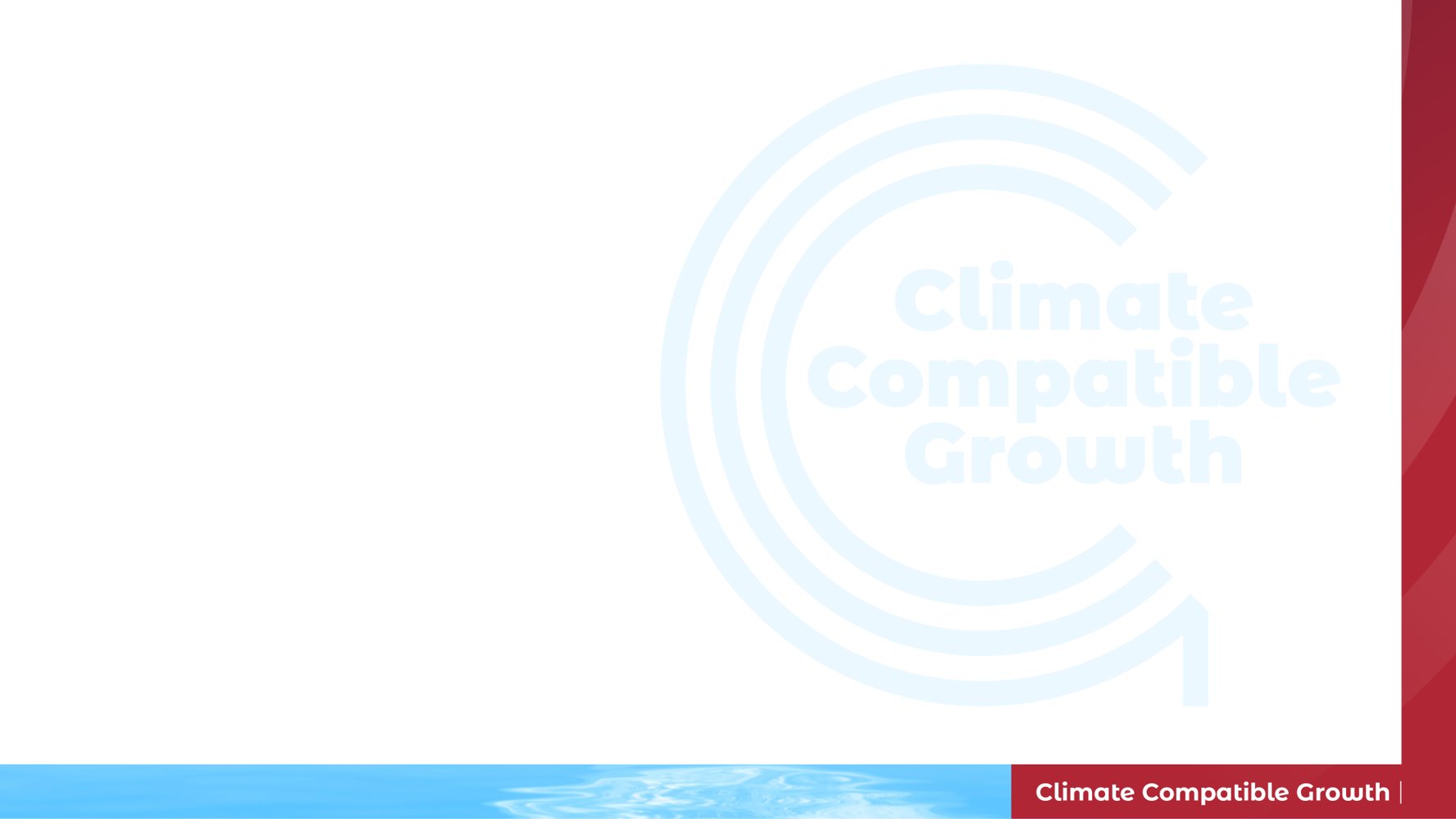 1.1 Geographic Information Systems
What is GIS?
GIS stands for Geographic Information System. It is a powerful computer-based tool used to capture, store, analyse, and present spatial or geographic data. 
Source: A Gentle Introduction to GIS
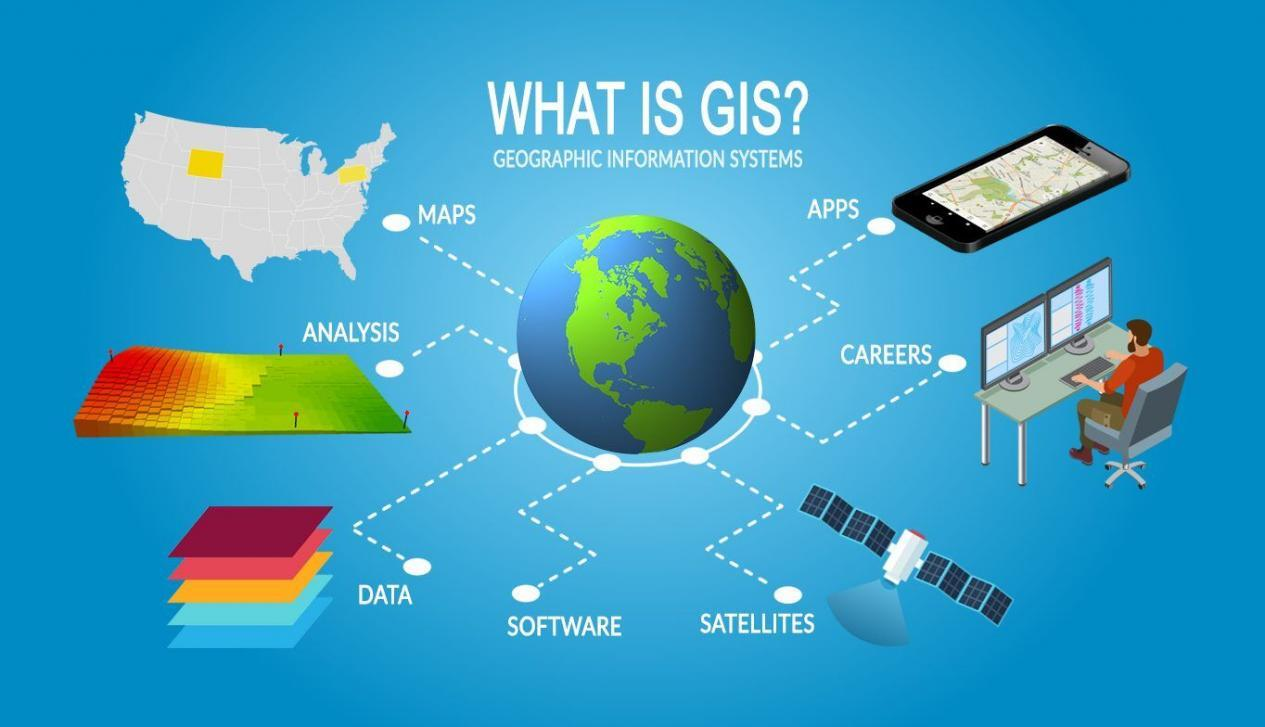 Picture Source: What is GIS? A Guide to Geographic Information Systems
2
[Speaker Notes: GIS stands for Geographic Information System. It is a powerful computer-based tool used to capture, store, analyse, and present spatial or geographic data.  A GIS consists of digital data, computer hardware and computer software to manage, manipulate, and display various types of information related to specific locations on the Earth's surface.]
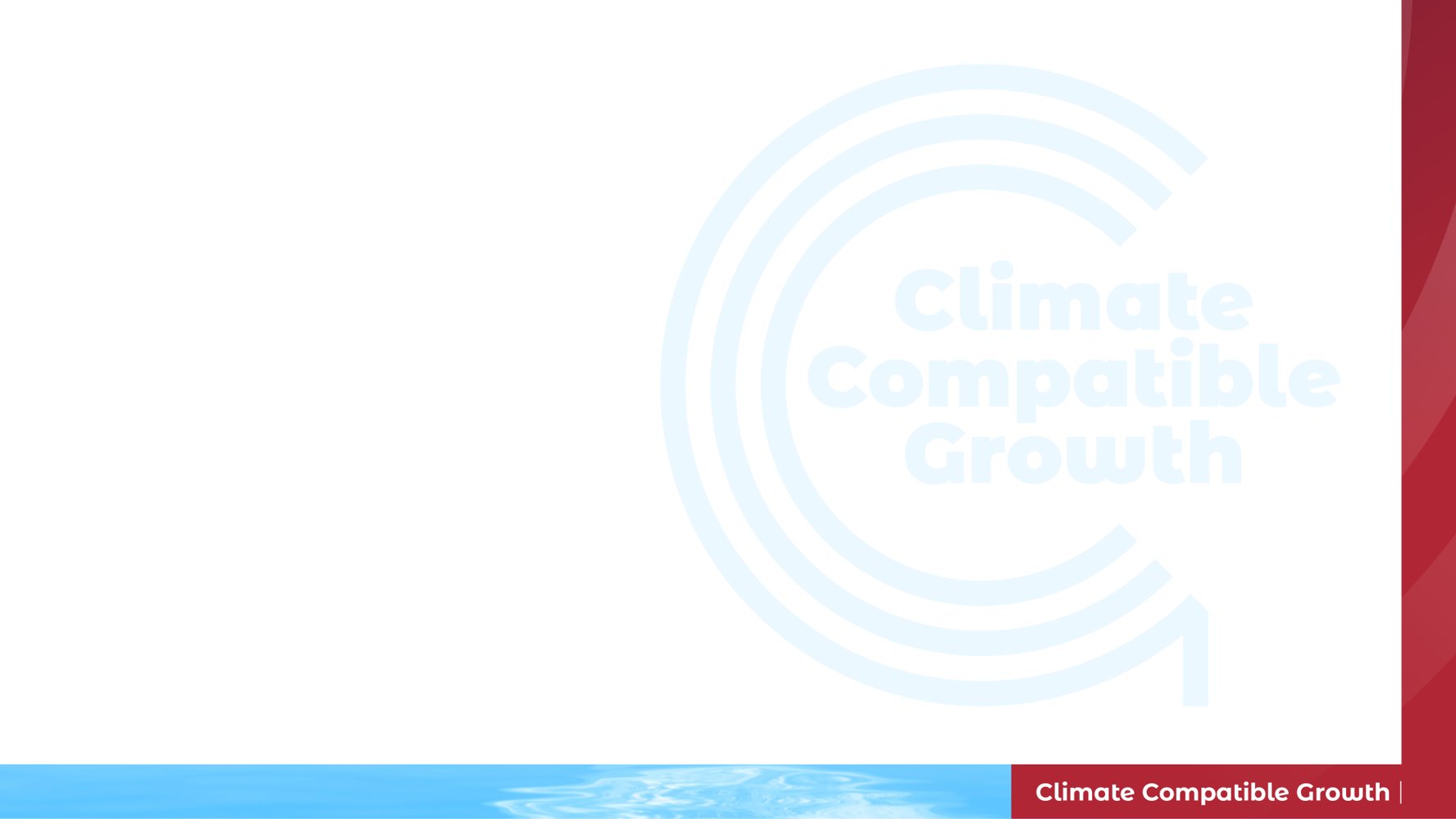 1.1 Geographic Information Systems
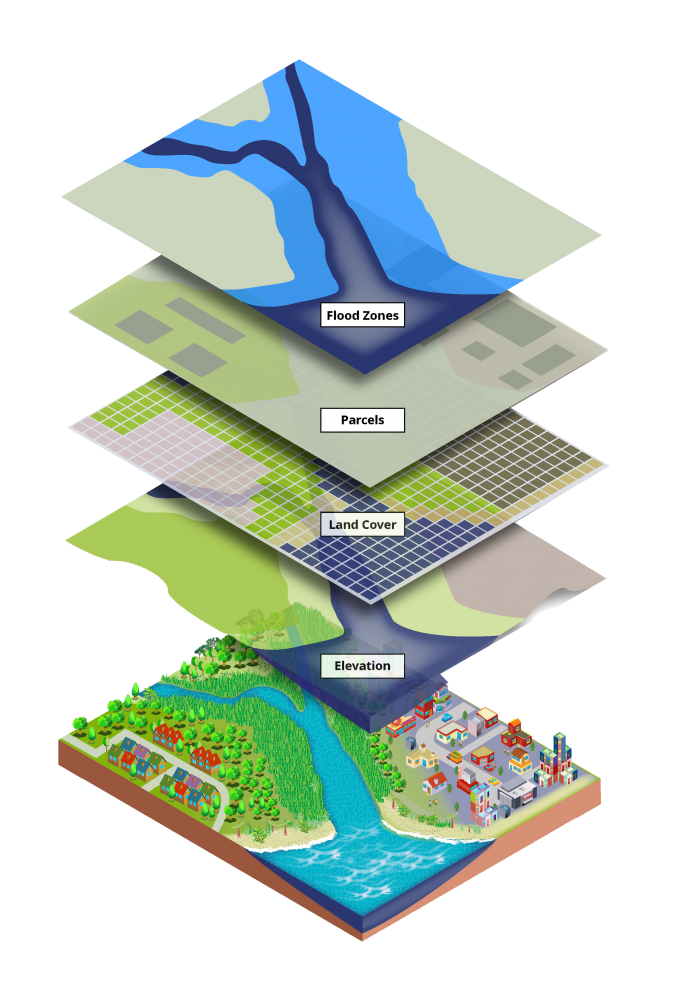 The idea of Geographic Information Systems
Create geographic data. 
Manage it in a database. 
Analyse and find patterns. 
Display it on a map.


Source:: What is GIS? A Guide to Geographic Information Systems
Source: A Gentle Introduction to GIS
Picture Source: What is GIS? A Guide to Geographic Information Systems
3
[Speaker Notes: Because viewing and analysing data on maps impacts our understanding of data, we can make better decisions using GIS. It helps us understand what is where. The analysis becomes simple. Data without spatial reference doesn’t provide geographic context. And without geographic context, you can’t fully understand the world that we live in today.]
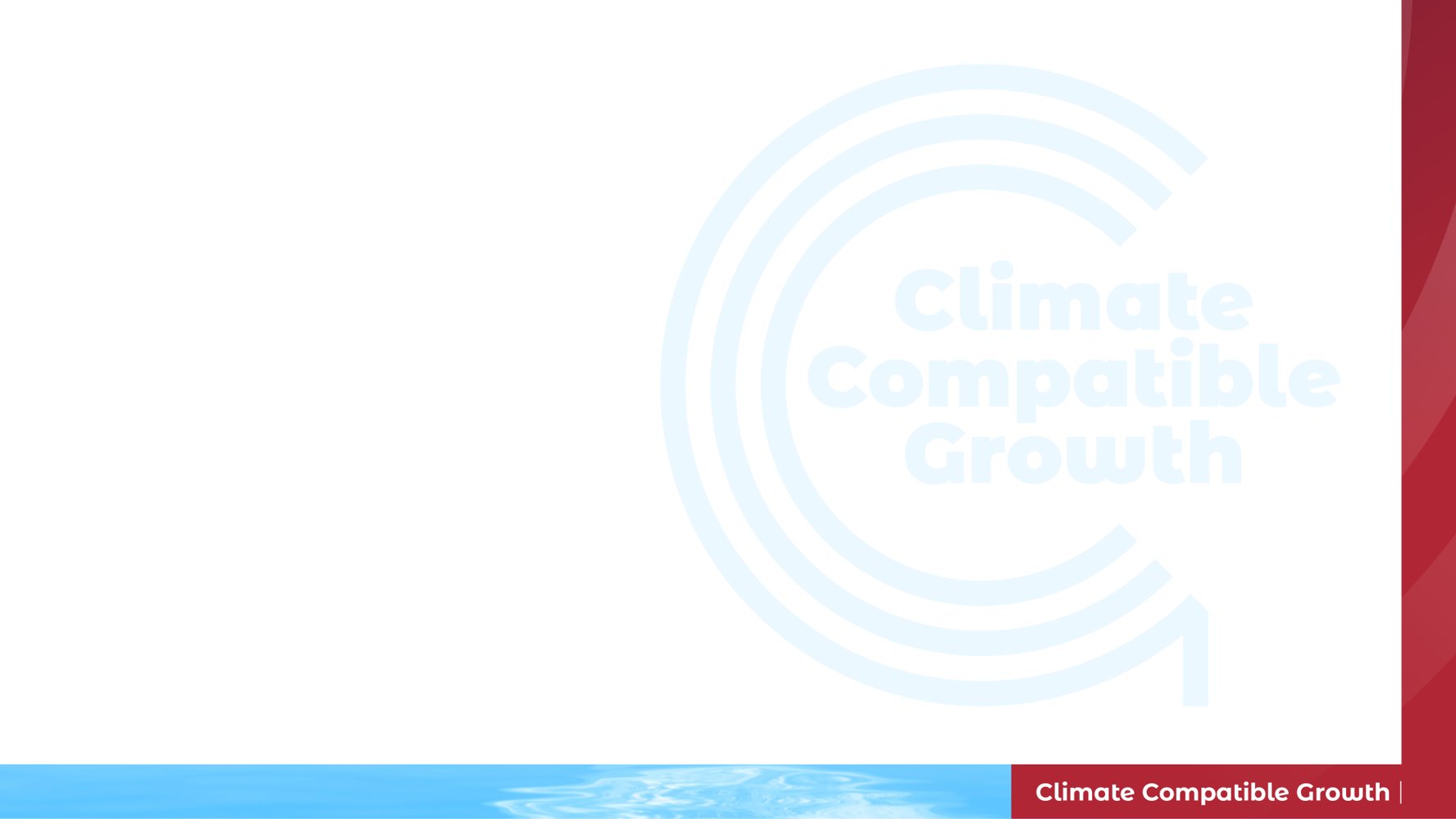 1.1 Geographic Information Systems
Components of Geographic Information Systems
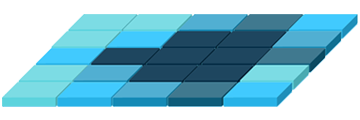 Data 
Hardware 
Software
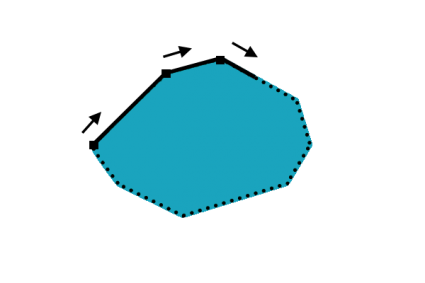 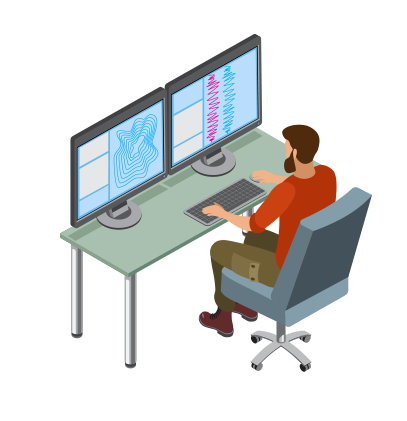 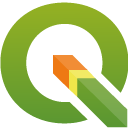 Picture Source: What is GIS? A Guide to Geographic Information Systems
4
[Speaker Notes: The 3 main components of Geographic Information Systems are:

1. Data
Thematic layers are used in GIS to store location data. The attribute table of each data set stores information about the feature. Raster and vector are the main types of GIS data.
2. Hardware
Hardware is essential in GIS. It can be anything, from powerful servers, to mobile phones, or a personal GIS workstation. The CPU is your workhorse and data processing. In GIS, it is essential to have dual monitors, extra storage, and crisp graphic processing cards.
3. Software
ArcGIS and QGIS are leading in the field of GIS software. Spatial analysis is the speciality of GIS software, which uses math to analyse maps. The use of geography and modern technology is combined to measure, quantify, and understand our world.]
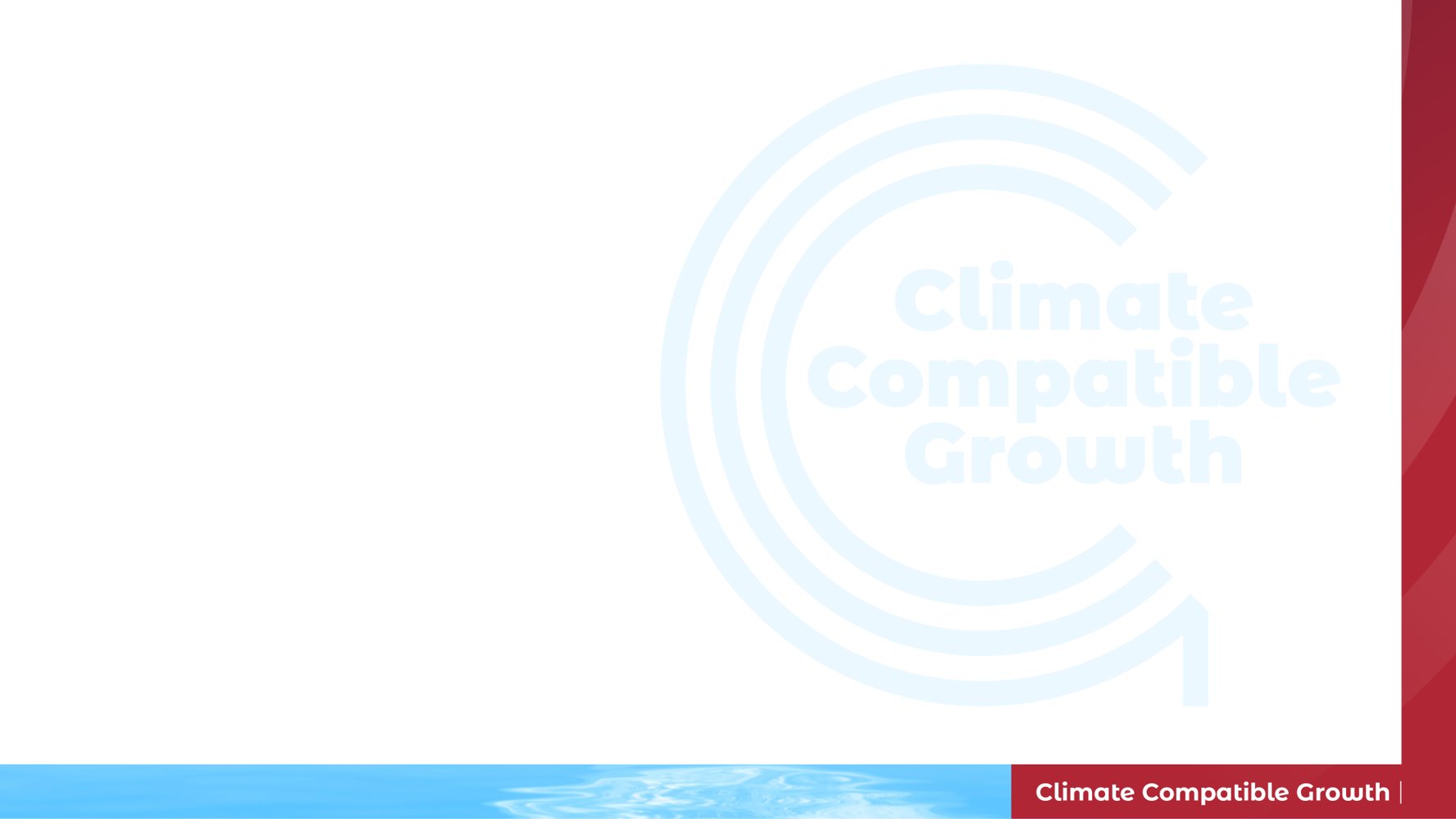 1.1 Geographic Information Systems
Types of GIS Data
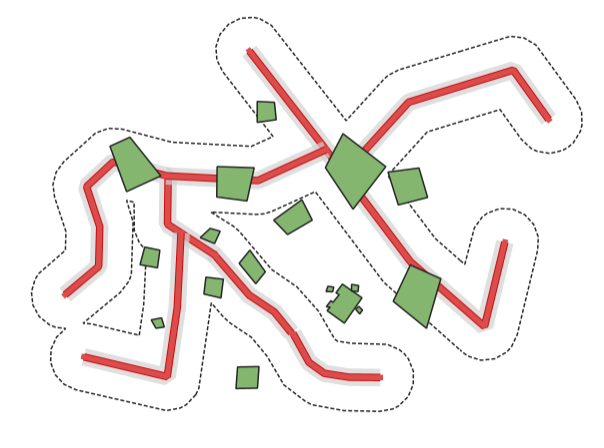 Vector Data
Vector data provides a way to represent real-world features within the GIS environment. A feature is anything you can see on the landscape. 
Vector features have attributes, which consist of text or numerical information that describe the features.
Vector data is represented as geometry which can be represented as point features, polyline features or polygon features.

Source: Vector Data
5
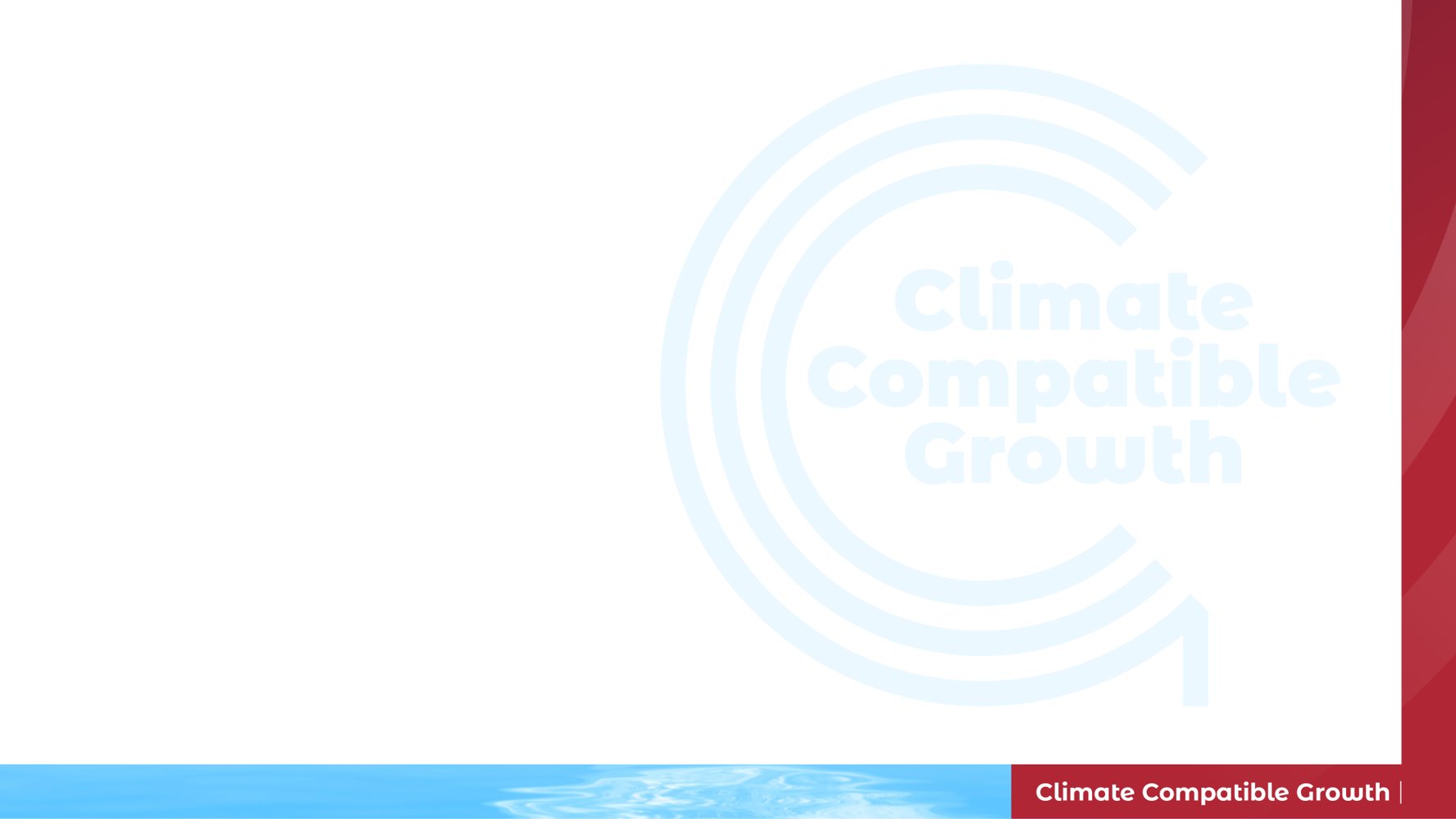 1.1 Geographic Information Systems
Types of GIS Data
Vector Data – Geometry Types
Point feature
Polyline feature 
Polygon feature
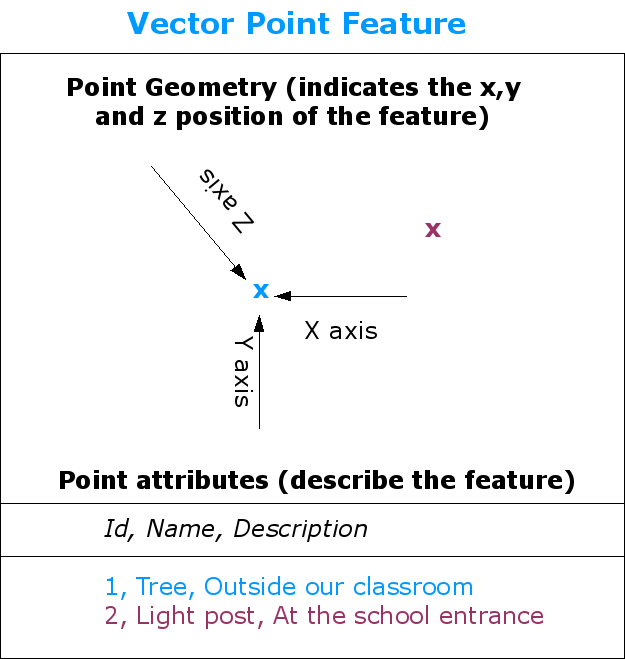 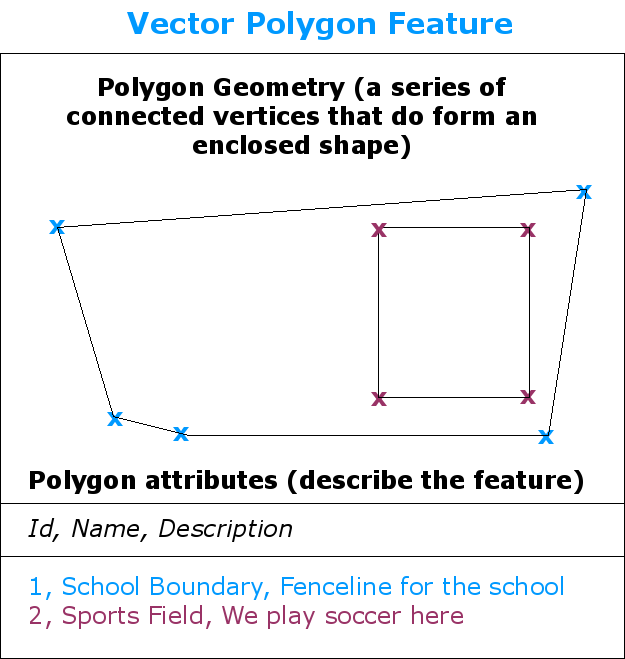 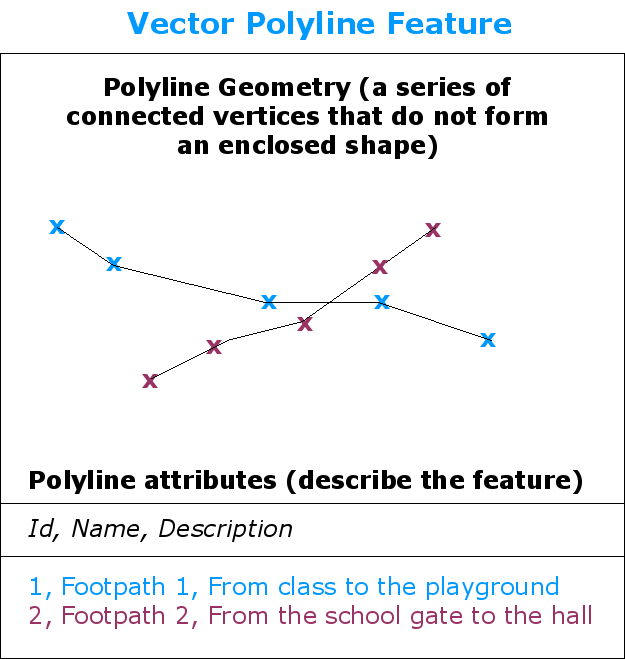 Picture Source: Vector Data Overview
6
[Speaker Notes: A vector feature has its shape represented using geometry. The geometry is made up of one or more interconnected vertices. A vertex describes a position in space using an X, Y and optionally Z axis. Geometries which have vertices with a Z axis are often referred to as 2.5D since they describe height or depth at each vertex, but not both.

When a feature’s geometry consists of only a single vertex, it is referred to as a point feature. A polyline feature is formed when the geometry consists of two or more vertices and the first and last vertex are not equal. An enclosed polygon feature is formed where three or more vertices are present, and the last vertex is equal to the first.]
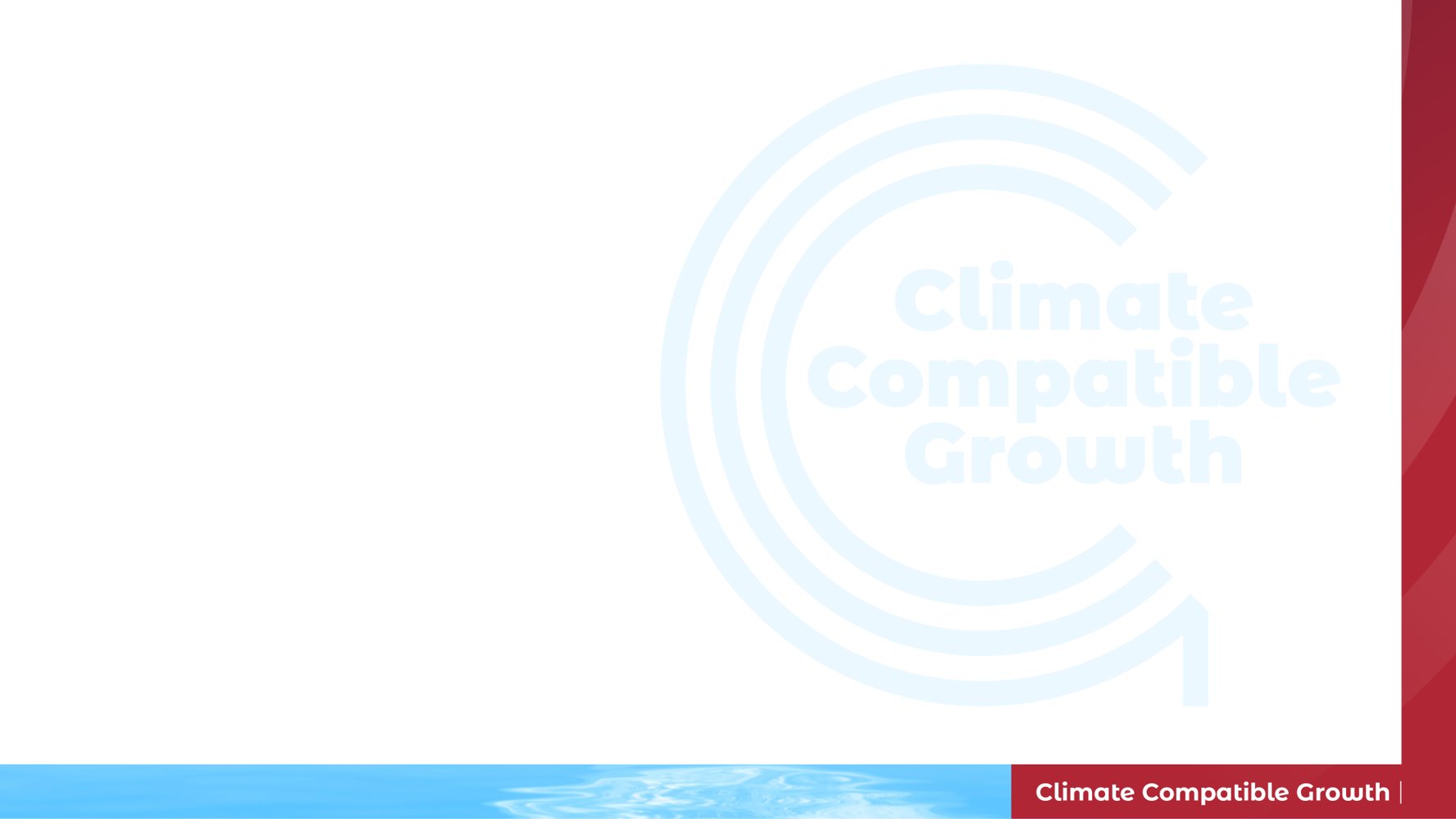 1.1 Geographic Information Systems
Types of GIS Data
Attribute Data
When you create feature classes and tables, you select a data type for each field. 
The available types include a variety of number types, text types, date types, binary large objects (BLOBs), or globally unique identifiers (GUIDs).
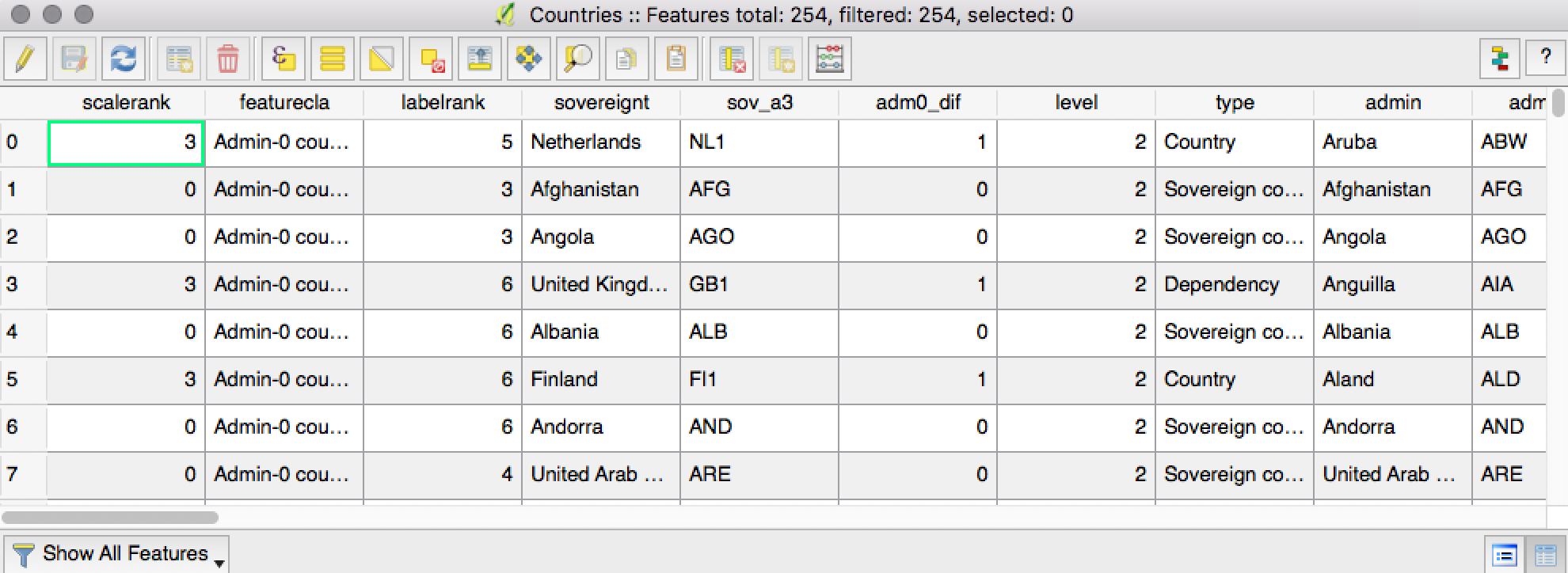 Source: Field Data Types,  Vector Attribute Data and Attribute Data Basics
7
[Speaker Notes: Attribute data are tabular data that describes the characteristic of a particular feature. The tabular data can store data in different field types namely character data, numeric and date/ time. Attributes are additional pieces of information that describe a spatial feature in a GIS.

Choosing the correct data type allows you to correctly store the data and facilitates your analysis, data management, and business needs.

Vector geodata consists of tables (picture a spreadsheet with its rows and columns). What we call a 'layer' is actually a table, no matter what format it is on disk. The table consists of one or more columns (aka 'fields', 'properties', 'attributes') and zero or more rows (aka 'records' or 'features'). What makes the table a vector layer is the geometry column. So, for a spatial layer, that is the minimum requirement. The geometry in the geometry field is what the GIS software draws in the map and is what we often call a 'feature'. Any other columns we call 'attributes' in the GIS world. They are also just data fields but instead of containing geometry they contain text, numbers, dates etc.

Attributes can be present in the same table as the geometry (as in a shapefile) but they often come from other tables via a 'join', where rows are matched based on a 'key' or on a spatial relationship.

Raster data also has attributes, although normally just one - the value of the cell.]
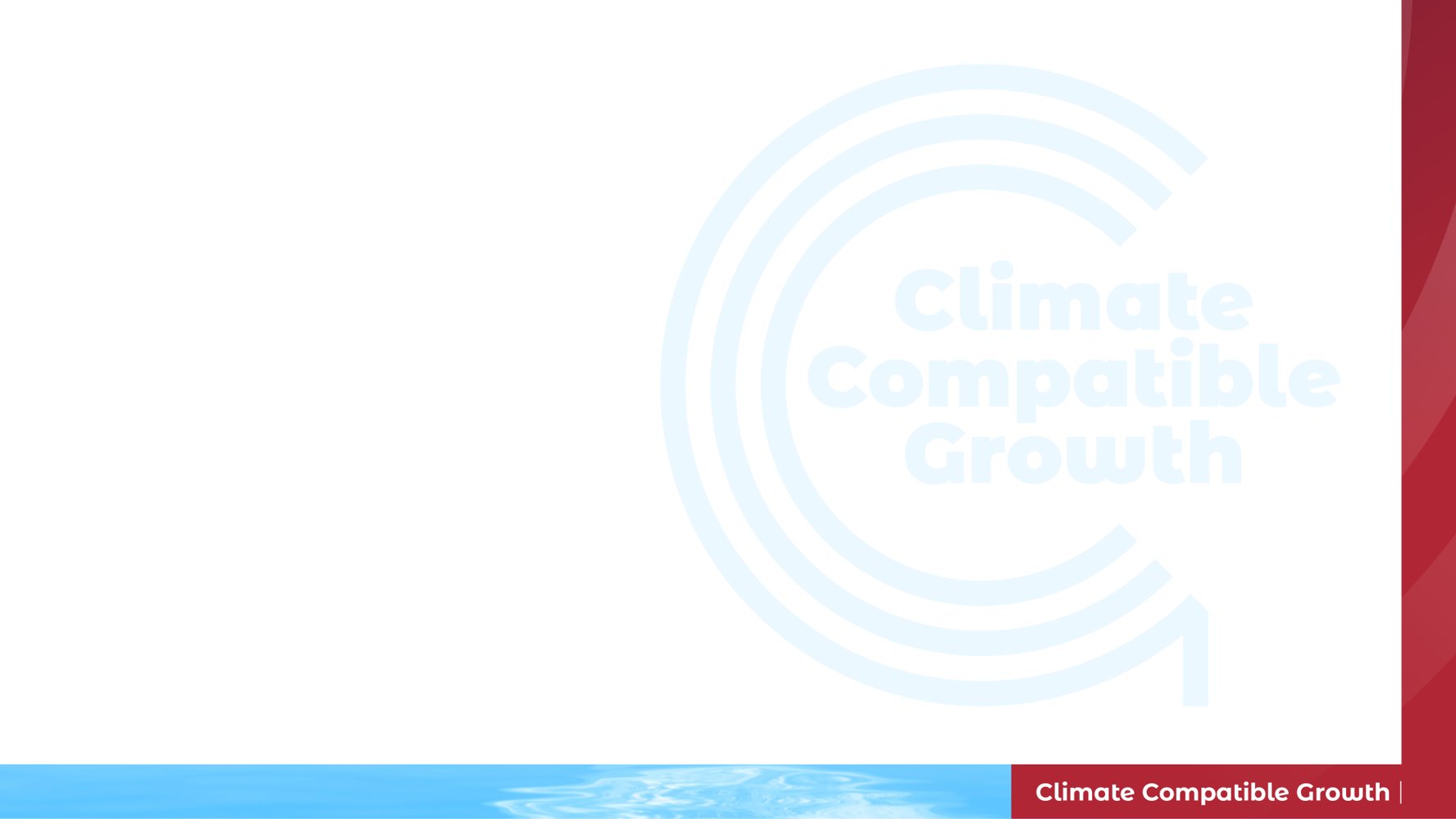 1.1 Geographic Information Systems
Types of GIS Data
Vector Data Formats
There are numerous file formats used in GIS to store and exchange geospatial data. Here are some commonly used vector data formats:
Shapefile (SHP)
Keyhole Markup Language (KML/KMZ)
GeoJSON
GeoPackage
Source: GISGeography - GIS Formats and QGIS - Exploring Data Formats and Fields
8
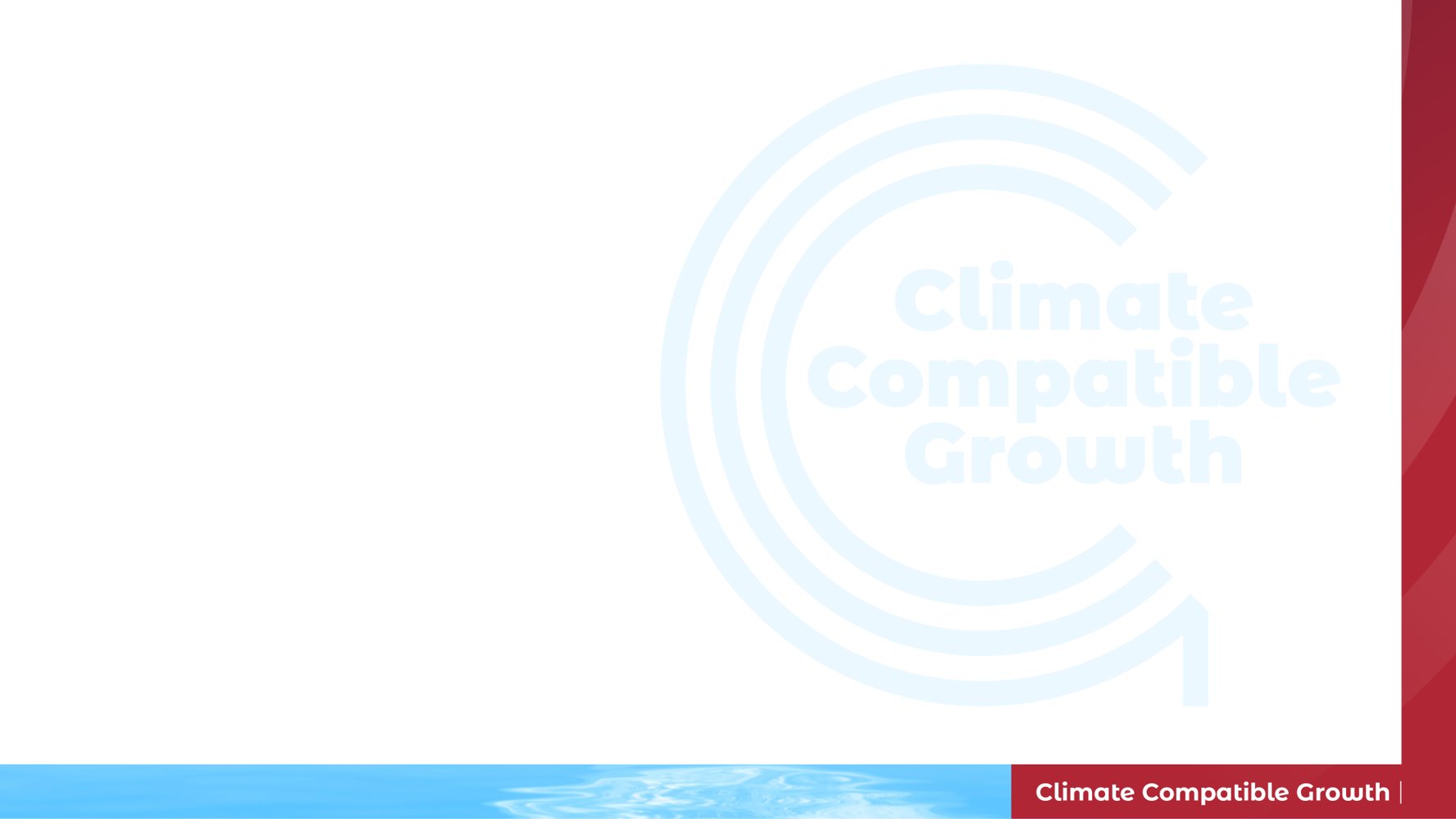 1.1 Geographic Information Systems
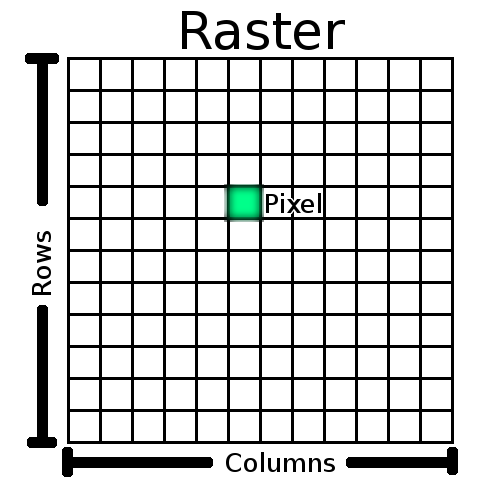 Types of GIS Data
Raster Data
Raster data is gridded data with discrete values which form a matrix of cells or pixels which can be represented in a spatial context.
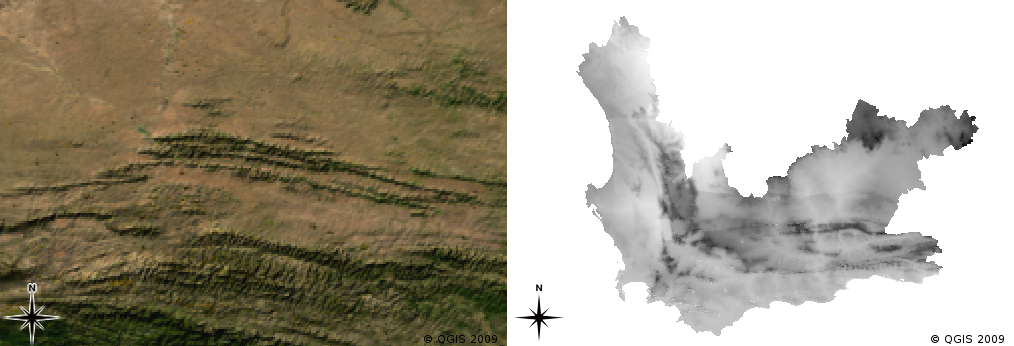 Picture Source: Raster Data in Detail
Each cell in the matrix of data may contain multiple values, each of which is retained in a single band.
Picture Source: Raster Data in Detail
Source : Raster Data in Detail
9
[Speaker Notes: Raster data is used in a GIS application when we want to display information that is continuous across an area and cannot easily be divided into vector features.

Raster data is commonly used as a base map for outlining regional geography for a particular area of interest, as well as for remote sensing and data analysis operations.]
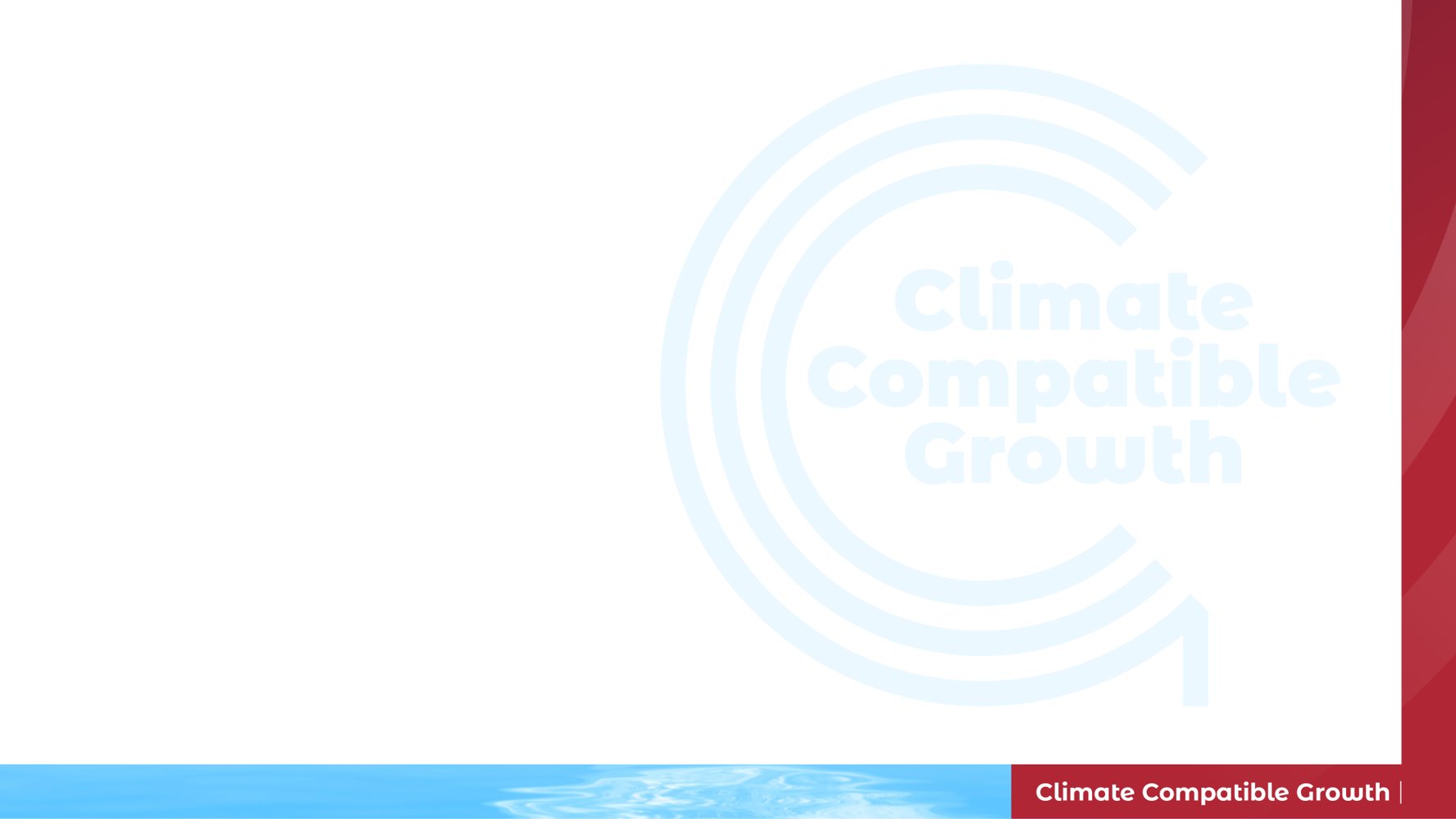 1.1 Geographic Information Systems
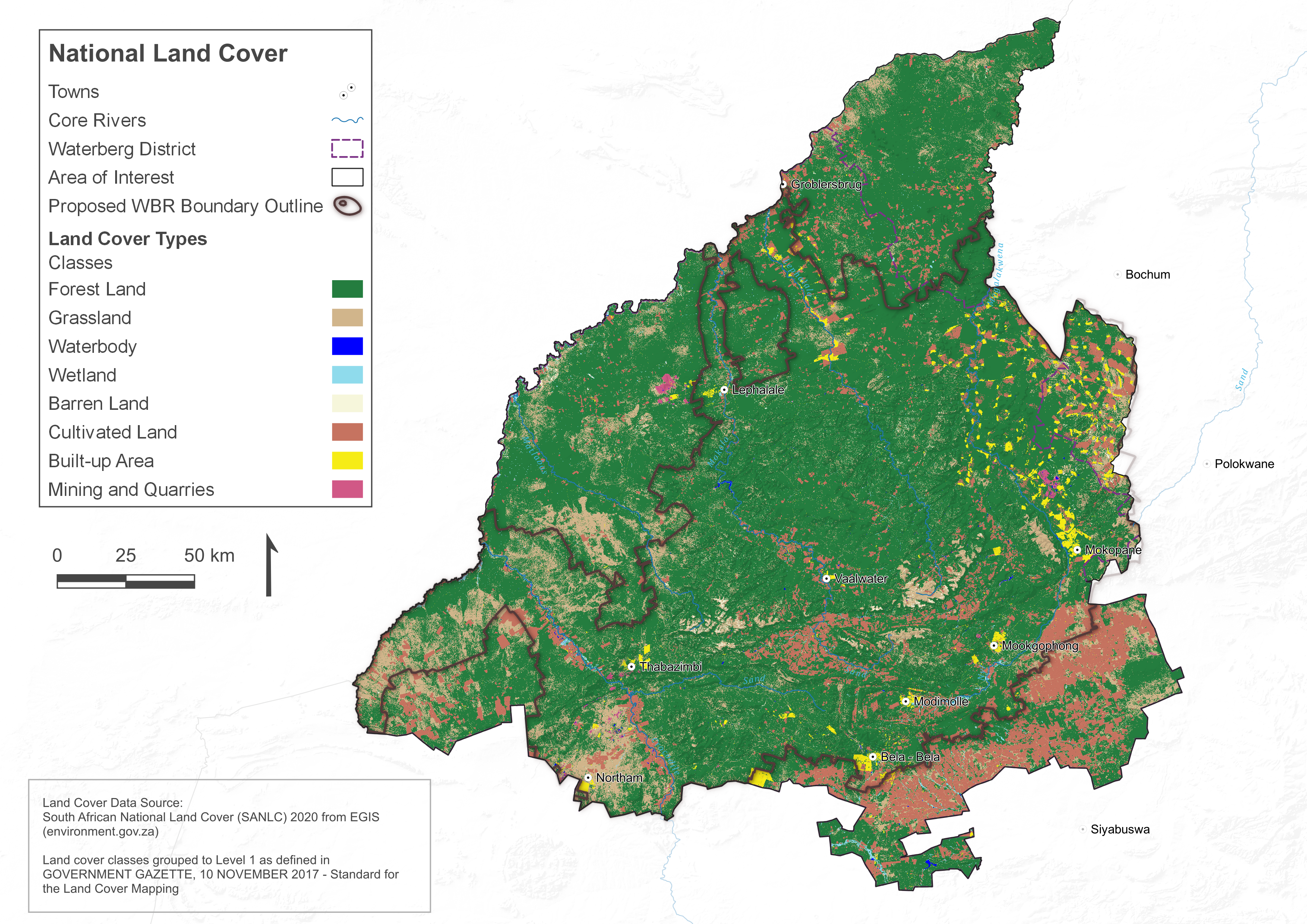 Types of GIS Data
Raster Data Categories
Raster data can be categorised into three broad categories, outlined as follows:
Continuous
Discrete
Images
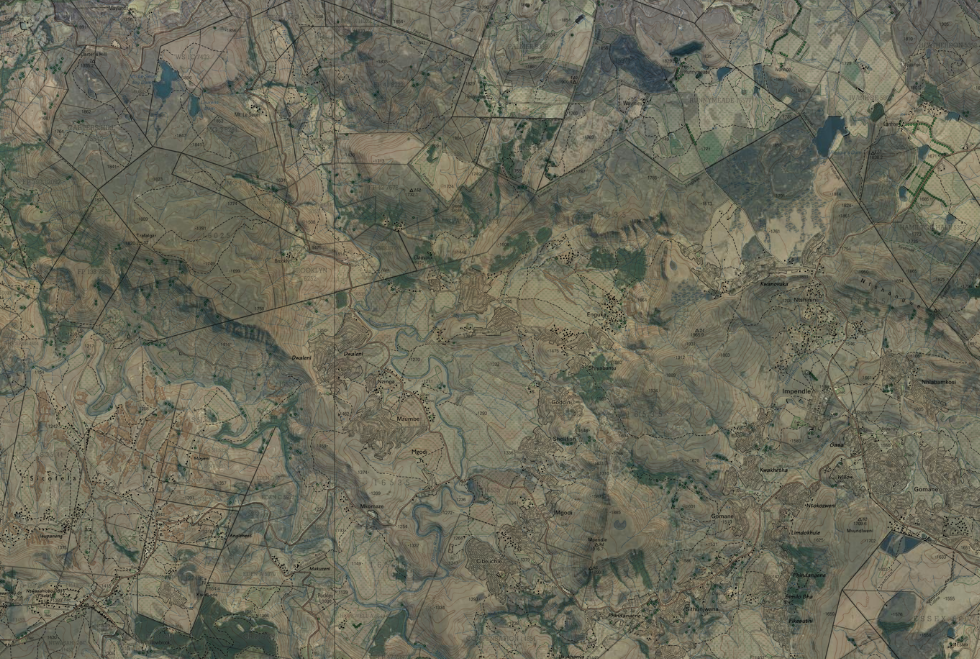 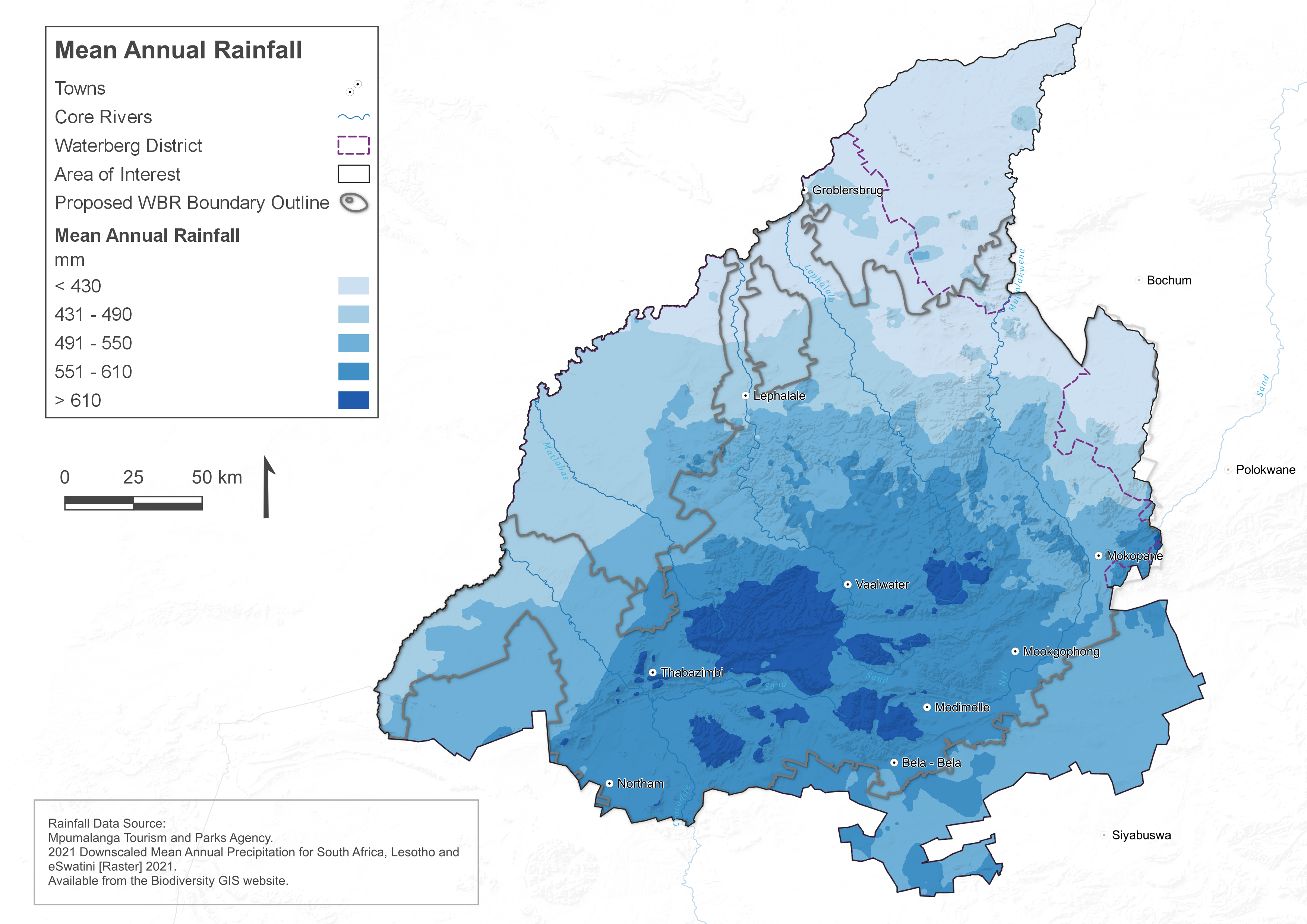 Source: Adding Raster Data
10
[Speaker Notes: Raster data can be categorised into three broad categories, outlined as follows:
Continuous: Phenomena such as spectral data as captured by aerial or satellite imagery systems, temperature measurements, or elevation information
Discrete: Also known as thematic data, examples of discrete data may include population density or land-cover information
Images: Not to be mistaken for spectral data such as "imagery", images are simply pictures such as scanned maps, drawings, and photographs]
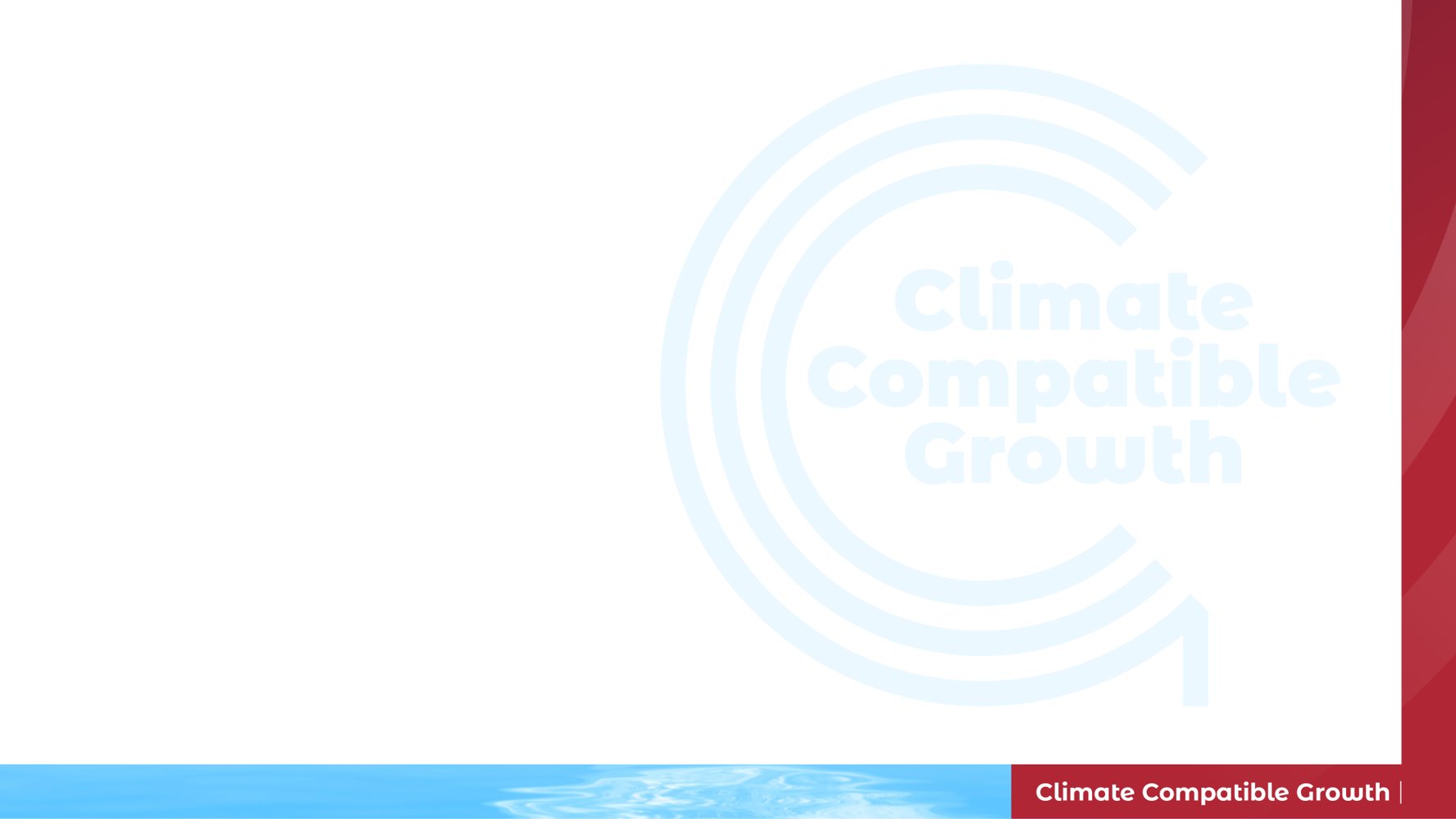 1.1 Geographic Information Systems
Types of GIS Data
Raster Data Formats
There are numerous file formats used in GIS to store and exchange geospatial data. Here are some commonly used raster data formats:
GeoTIFF
ERDAS Imagine (IMG)
American Standard Code for Information Interchange ASCII Grid
Envi RAW Raster
GeoPackage
Source : GISGeography - GIS Formats and QGIS - Exploring Data Formats and Fields
11
[Speaker Notes: GeoTIFF:
GeoTIFF stands out as a ubiquitous and versatile raster data format. It combines the capabilities of the TIFF (Tagged Image File Format) with geospatial metadata. This format accommodates a wide range of raster data types, making it wzell-suited for everything from satellite imagery to topographic maps. Its broad compatibility with GIS software and tools has solidified its position as a cornerstone format in raster data management.

ERDAS Imagine (IMG):
ERDAS Imagine IMG format caters to the needs of remote sensing and image processing professionals. It was developed by Hexagon Geospatial and has a strong following in the field. This format excels at handling large, complex raster datasets, such as multispectral and hyperspectral imagery. Its capabilities for image analysis and manipulation make it a popular choice for advanced GIS applications.

American Standard Code for Information Interchange ASCII Grid:
The ASCII Grid format is simple yet effective for representing raster data. It stores data values as plain text, making it human-readable and easy to work with. While it may not be as space-efficient as binary formats, it's widely supported and can be used for applications like elevation models, land cover data, and other grid-based datasets.

Envi RAW Raster:
Envi RAW Raster format has gained prominence in remote sensing and image analysis workflows. Developed by Harris Geospatial (formerly ITT Visual Information Solutions), it is designed for scientific and analytical purposes. Envi RAW is particularly adept at handling hyperspectral and multispectral data, making it invaluable for tasks such as spectral analysis and classification.

GeoPackage:
GeoPackage, extending its utility from vector to raster, also serves as a capable raster data format. An open standard established by the Open Geospatial Consortium (OGC), it offers the convenience of storing both vector and raster data within a single SQLite database file. This versatility makes it a practical choice for managing mixed geospatial datasets efficiently.

Key Takeaways:
In summary, the world of GIS relies on diverse raster data formats, each tailored to specific needs and applications. GeoTIFF, ERDAS Imagine (IMG), ASCII Grid, Envi RAW Raster, and GeoPackage are among the commonly used formats. Choosing the right format depends on factors such as the nature of the data, intended analysis, software compatibility, and project requirements. A sound understanding of these formats empowers GIS practitioners to harness the full potential of geospatial raster data.]
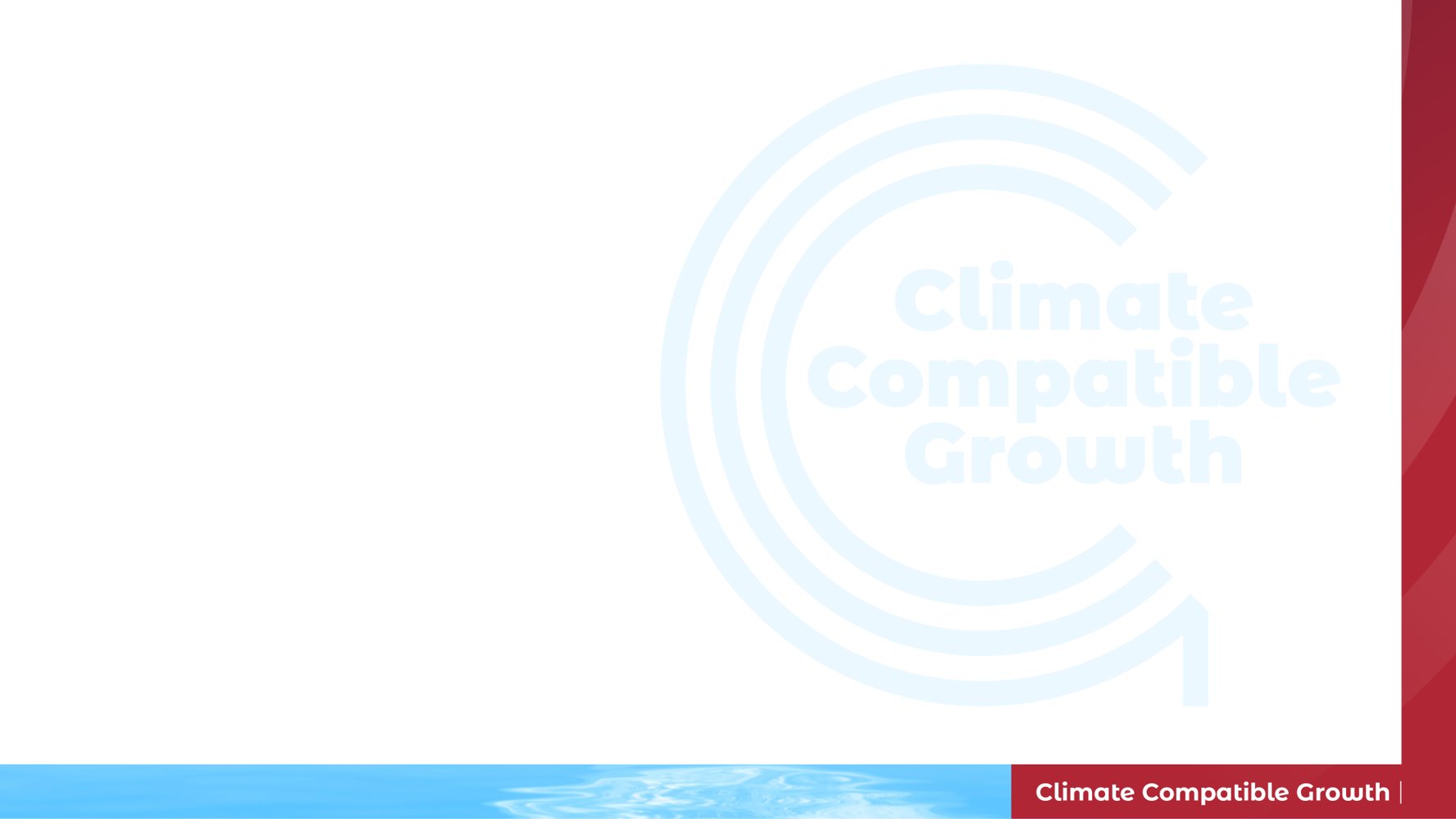 1.1 Geographic Information Systems
GIS Processes
Sample Vector Processes
Sample vector processes refer to common operations or tasks performed on vector data within a GIS or spatial analysis context. These processes involve manipulating or analysing vector datasets to extract meaningful information, derive new data, or perform spatial operations.
Here are some examples of sample vector processes:
Spatial Query
Buffering
Network Analysis
Topology Analysis
Source : Vector Menu
12
[Speaker Notes: Spatial Query
Retrieve specific geographic features based on spatial relationships.
Examples: Find points within a distance, identify intersecting polygons.

Buffering
Create buffer zones around features for proximity analysis.
Used in environmental impact assessments, among others.

Network Analysis
Optimize connectivity in networks (roads, utilities).
Tasks include finding shortest paths, calculating travel distances.

Topology Analysis
Evaluate geometric and adjacency relationships.
Ensure data integrity, detect errors, and validate correctness.

Overlay Analysis
Combine multiple datasets to create new layers.
Common operations: union, intersection, difference, attribute intersection.

Spatial Join
Combine attribute data based on spatial relationships.
Useful for linking data from one dataset to another.

Clipping and Cropping
Create new datasets by selecting features within a boundary.
Useful for defining study areas or map extents.

Geocoding
Convert addresses to geographic coordinates (latitude, longitude).
Essential for mapping and spatial analysis involving address-based data.]
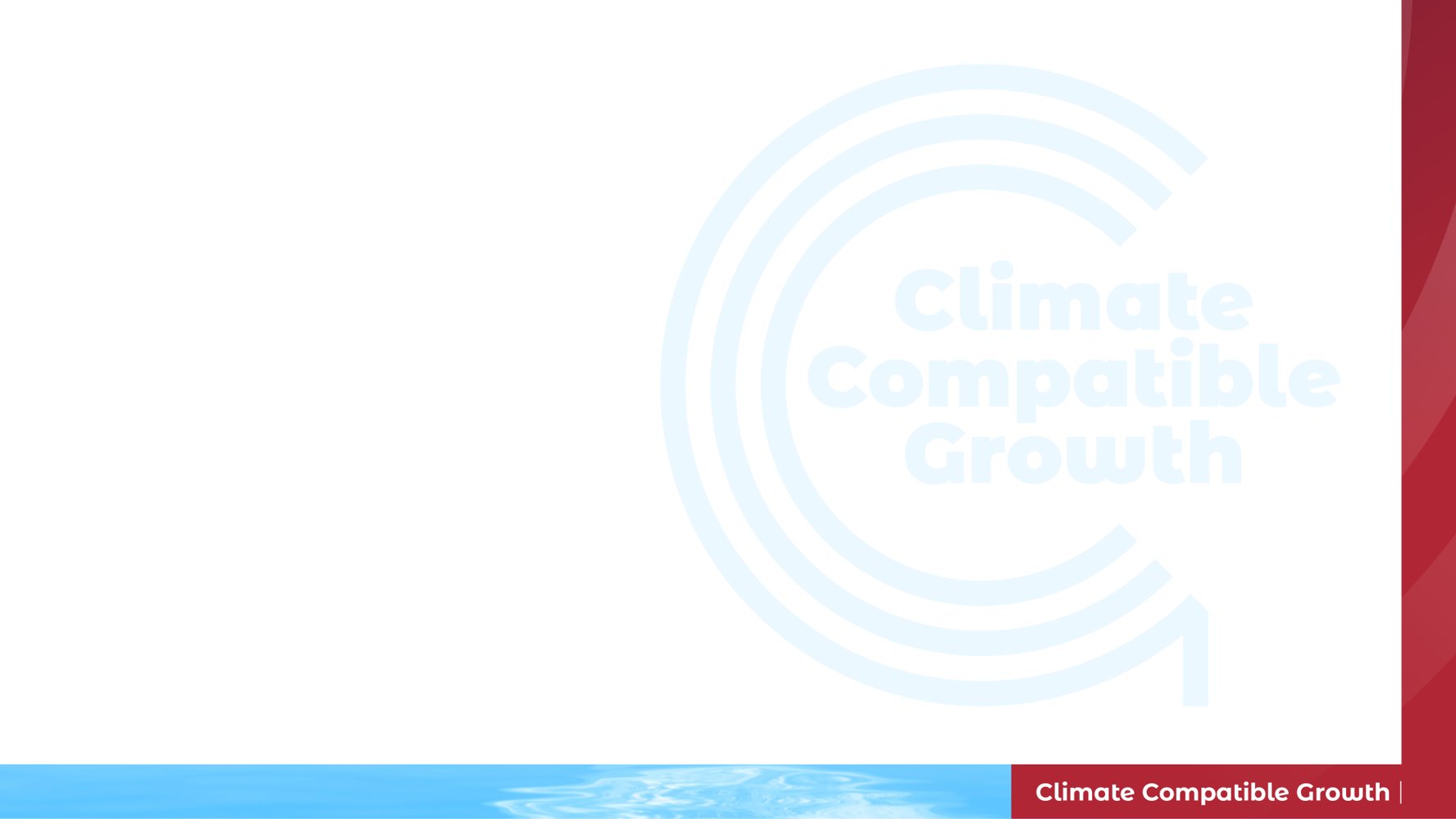 1.1 Geographic Information Systems
GIS Processes
Sample Raster Processes
Sample raster processes refer to common operations or tasks performed on raster data within a GIS or remote sensing context. These processes involve manipulating or analysing raster datasets to extract meaningful information or derive new data layers.
Here are some examples of sample raster processes:
Resampling
Mosaic
Terrain Analysis
Raster Calculations
Source : Geospatial Analysis II: Raster Data, Raster Processing in QGIS and Raster Processing
13
[Speaker Notes: Resampling:
Alter the resolution or spatial extent of a raster dataset.
Common in data integration, matching resolutions, or reducing file size.

Mosaic:
Combine multiple raster datasets into a single, seamless image.
Useful when working with imagery or satellite data covering large areas.

Terrain Analysis:
Analyse elevation and slope characteristics of a raster surface.
Valuable in applications like watershed modelling, viewshed analysis, and terrain visualization.
Raster Calculations:

Perform mathematical operations on raster datasets.
Examples include addition, subtraction, multiplication, and division to derive new data layers, such as vegetation indices or suitability maps.]
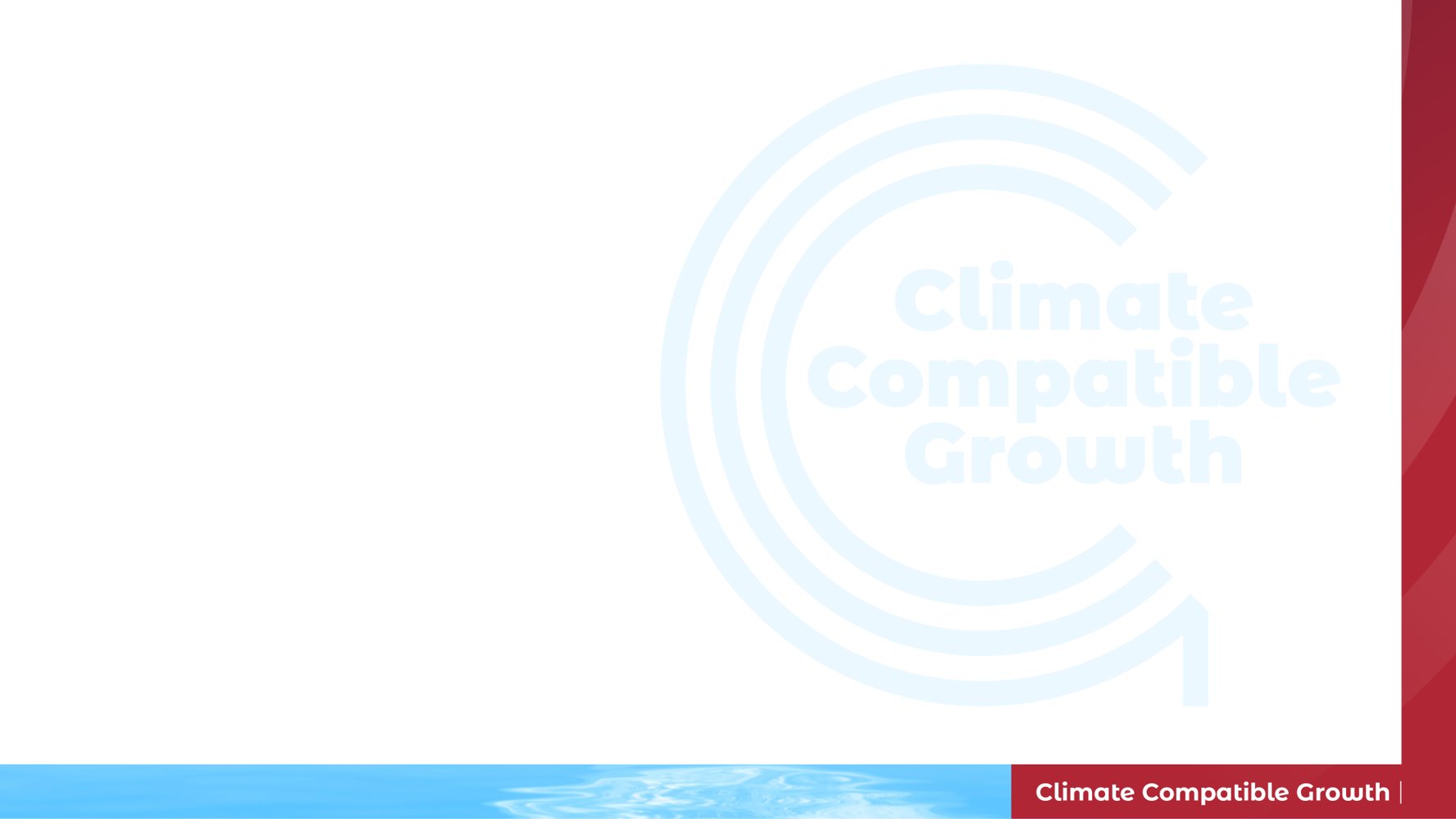 Summary
Key Concept of Geographic Information Systems
Defining  GIS and its components
The types of GIS data and their use
The various GIS formats available for both vector and raster datasets
Basic raster and  vector GIS processes
14
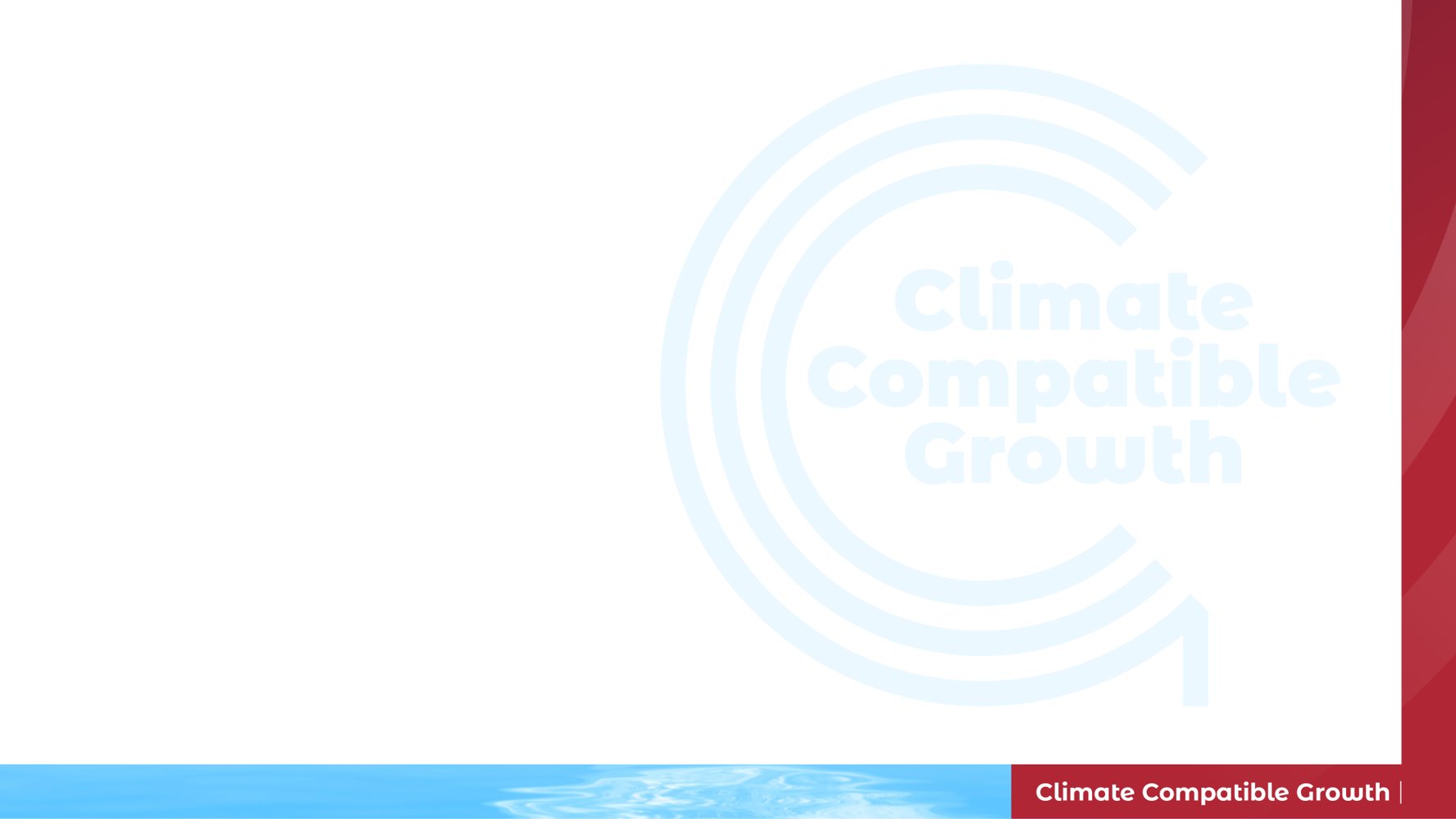 1.2 Databases
A database consists of an organised collection of data for one or more uses, typically in digital form.
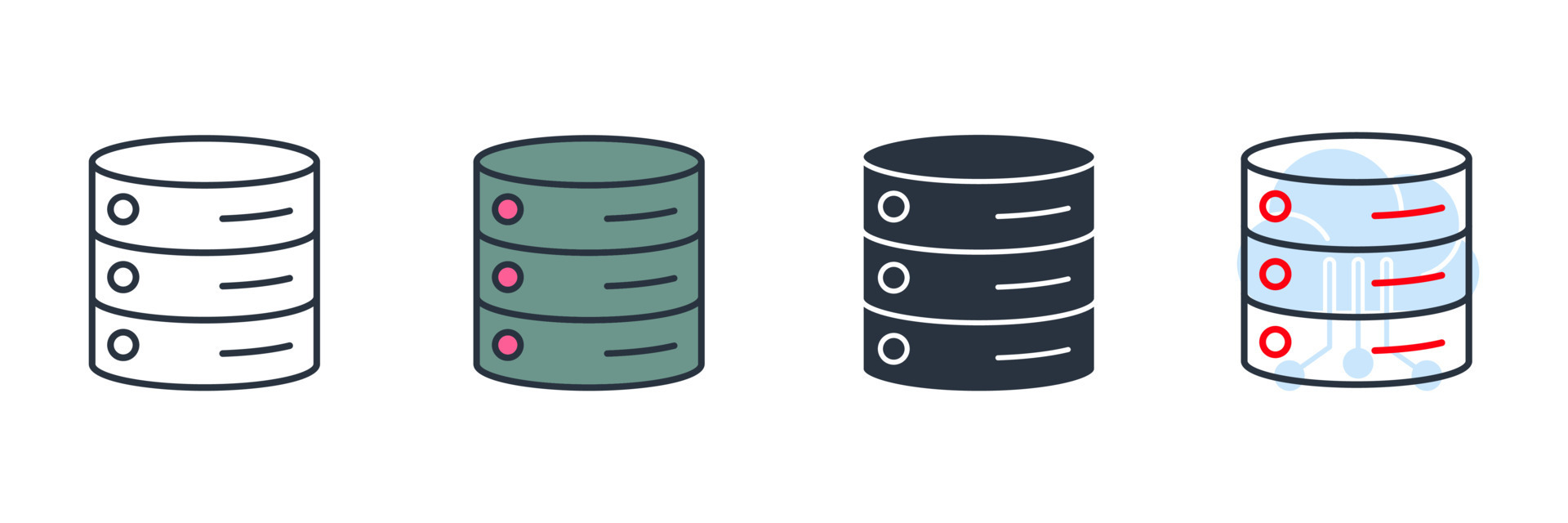 Database Logo Vectors  by Vecteezy
Source : Databases (advanced)
15
[Speaker Notes: Databases are very flexible in handling large amounts of data. They offer many advantages over other data sources and it is encouraged to use them as a data source. Spatial databases also store raster data. Spatial database can handle large volumes of data and can also be used for geoprocessing. 

The syntax that is used in the database is called SQL (Structured Query Language). This allows easy manipulation of the data and derivation of new products using the same data source.

Spatial databases are enhanced for storage and fast retrieval of data that defines a geometric space. The data is stored as coordinates, lines, points, polygon and topology. Databases can also store raster data. Storing raster data in a database has its own pros and cons. One distinct advantage is that analysis that combined vector data can be easily done whilst the main disadvantage is that rasters in nature tend to be big data and the upload process can take considerable time.]
1.2 Databases
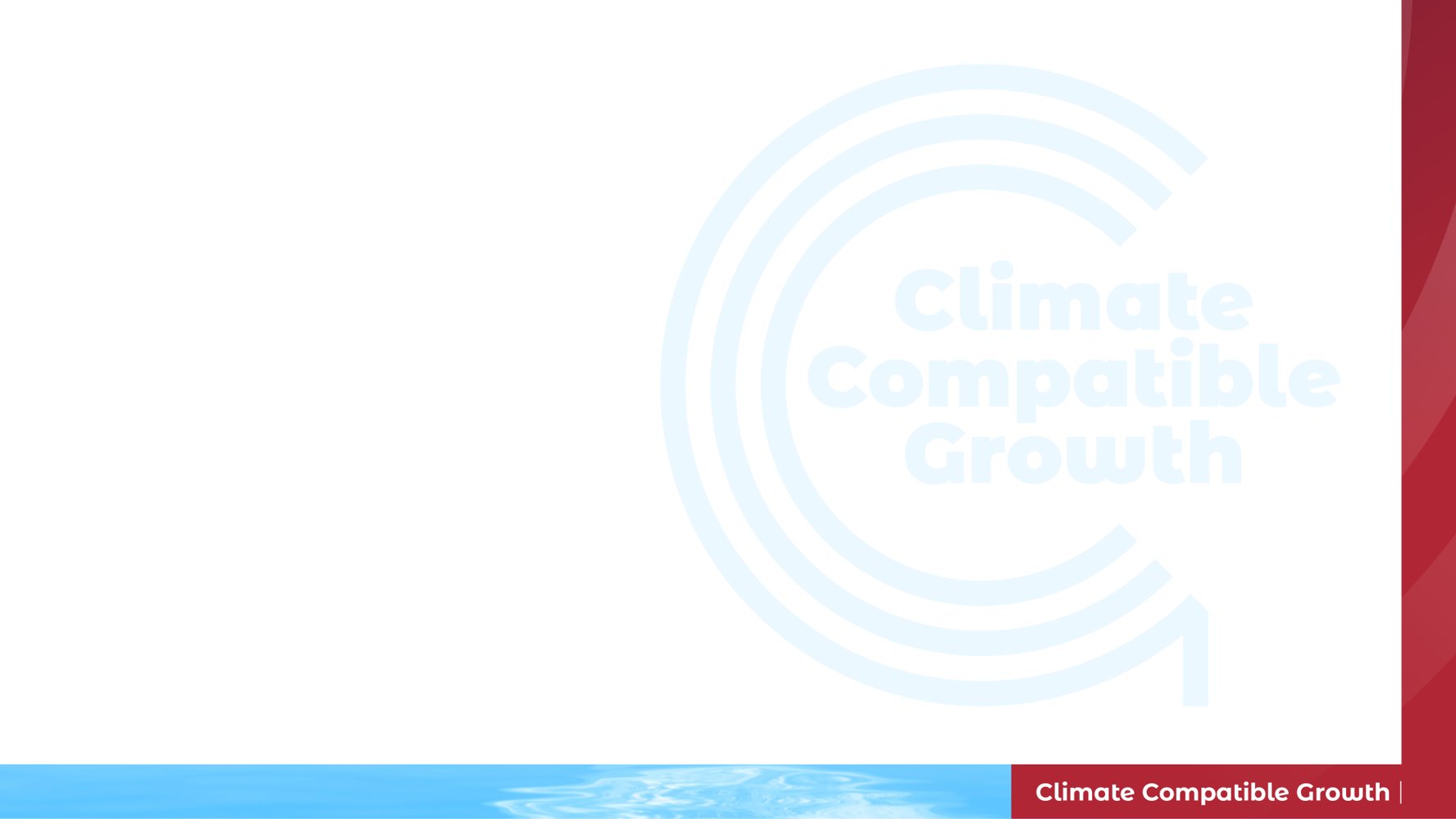 A database management system (DBMS) consists of software that operates databases, providing storage, access, security, backup and other facilities
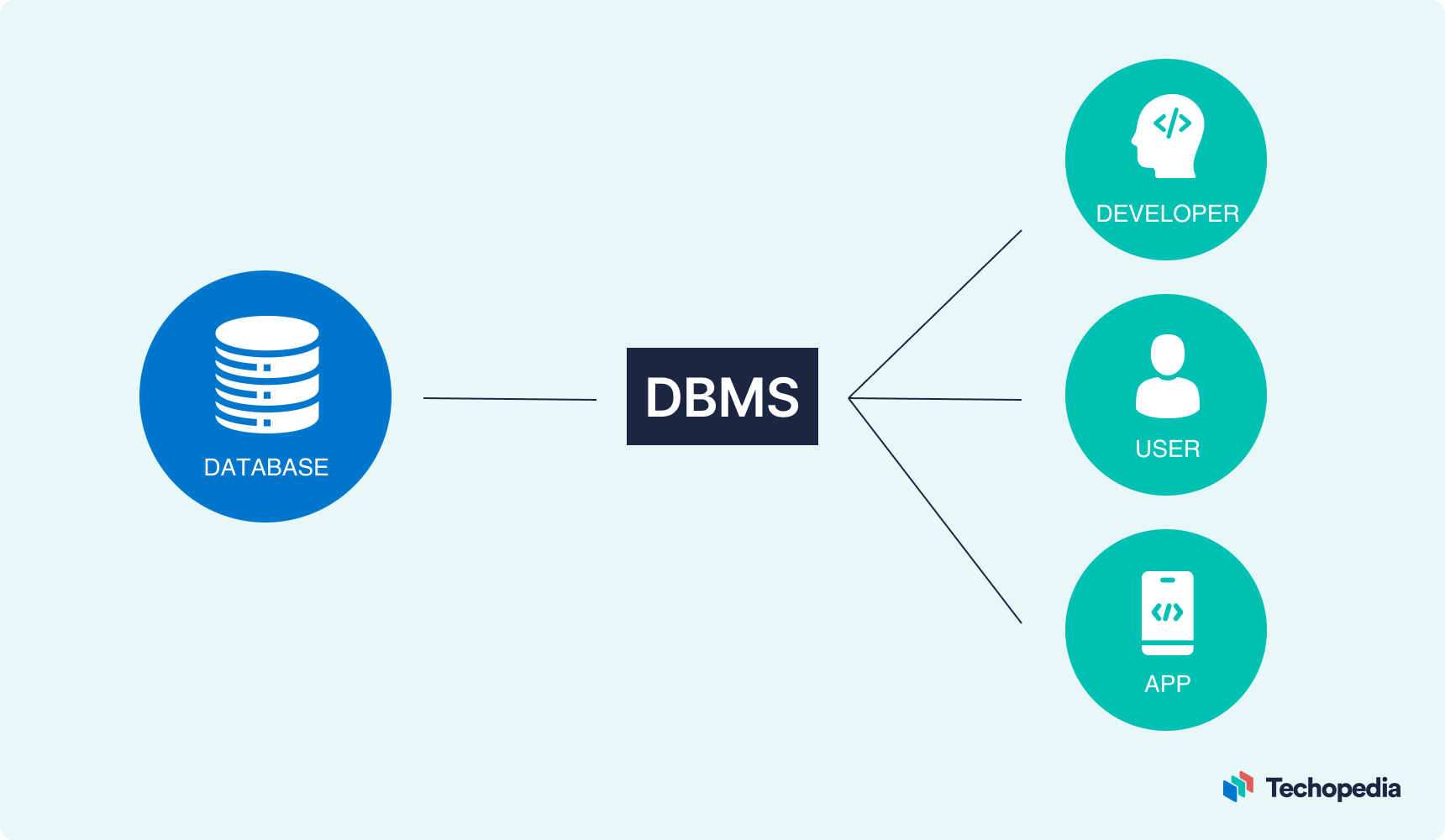 Picture Source: DBMS (Database Management System)
Source : Introduction to Databases
16
[Speaker Notes: DBMS Definition: A Database Management System (DBMS) is a software application responsible for managing databases. It acts as an intermediary between users or applications and the physical data stored in the database. Its primary role is to provide efficient and organized methods for storing, retrieving, and managing data.

Core Functions:

Storage: DBMS efficiently stores data on physical storage devices, managing the allocation of space and optimizing data placement for quick retrieval.
Data Access: It provides mechanisms for users and applications to access and manipulate data, typically through Structured Query Language (SQL) or other query languages.
Security: DBMS includes security features to control access to the database. It manages user authentication, authorization, and data encryption to protect sensitive information.
Backup and Recovery: DBMS offers tools and procedures for creating backups of databases to prevent data loss due to system failures, errors, or disasters. It also supports data recovery processes.
Data Management: DBMS excels at organizing and structuring data. It allows data to be categorized into tables, rows, and columns, making it easier to manage and query. Additionally, it enforces data integrity rules to maintain the accuracy and consistency of data, such as ensuring unique keys or referential integrity.

Concurrency Control: In multi-user environments, DBMS ensures that multiple users or applications can access and modify data concurrently without leading to data corruption or conflicts. It employs concurrency control mechanisms to manage this.

Query Optimization: DBMS optimizes the execution of queries to improve performance. This involves selecting the most efficient execution plan for a query, which can significantly impact the speed of data retrieval and manipulation.

Other Facilities: DBMS provides various additional features, including:

Transaction Management: Ensuring the reliability of transactions through properties like ACID (Atomicity, Consistency, Isolation, Durability).
Scalability: Scaling to accommodate increasing data volumes and user loads.
Data Modelling: Supporting the creation and management of data models that define the structure of the database and relationships between data entities.
User Interfaces: Providing user-friendly interfaces for database administration, data entry, and reporting.
Report Generation: Generating reports and summaries based on the data stored in the database, aiding decision-making and analysis.]
1.2 Databases
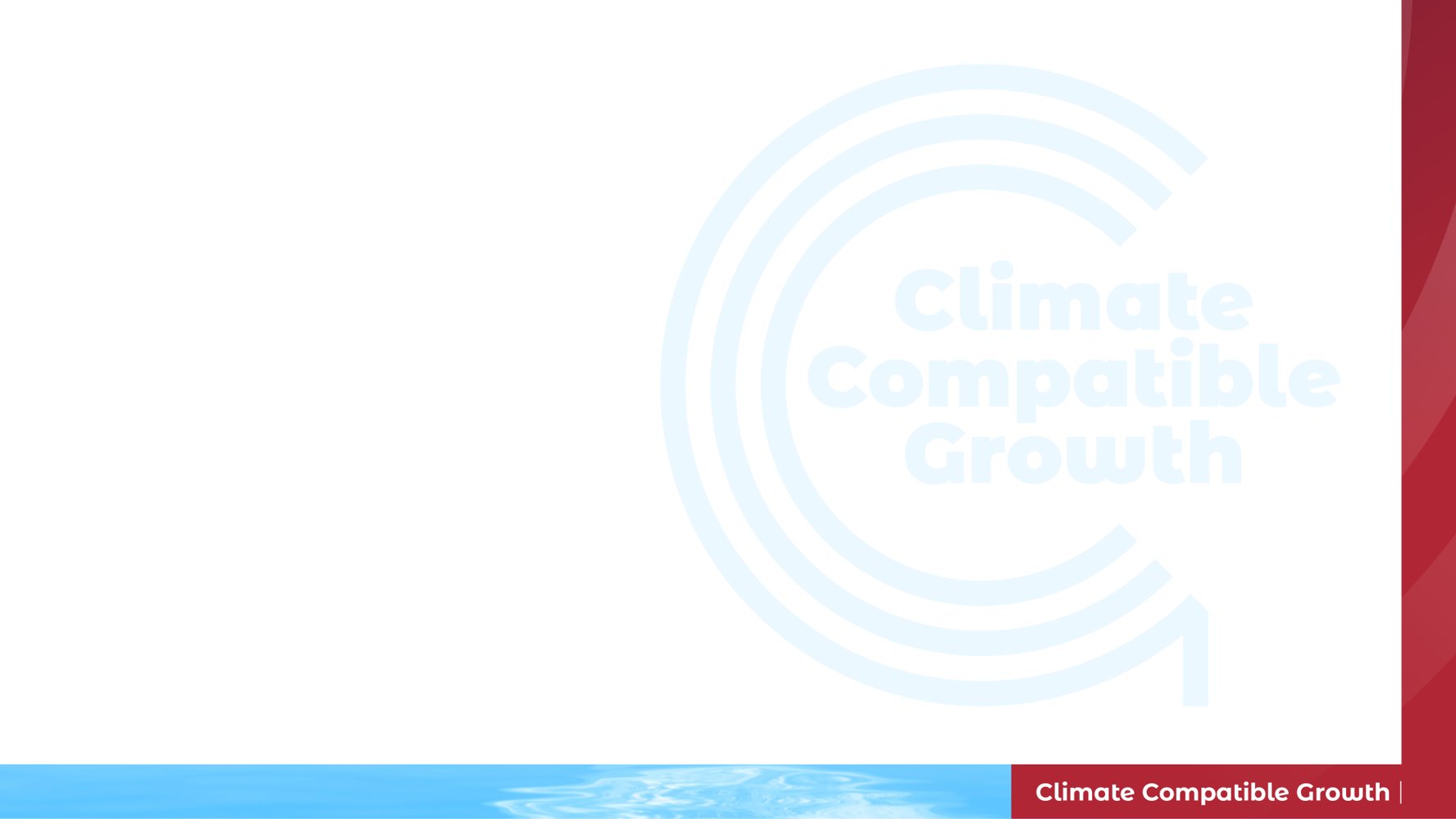 Spatial databases are enhanced for storage and fast retrieval of data that defines a geometric space. The data is stored as coordinates, lines, points, polygons and topology.
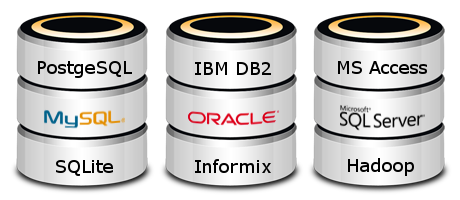 Picture Source: Difference Between Spatial Database And Non-Spatial Database
Source : Databases (advanced)
17
[Speaker Notes: Spatial databases are enhanced for storage and fast retrieval of data that defines a geometric space. The data is stored as coordinates, lines, points, polygon and topology. Databases can also store raster data. Storing raster data in a database has its own pros and cons. One distinct advantage is that analysis that combined vector data can be easily done whilst the main disadvantage is that rasters in nature tend to be big data and the upload process can take considerable time.

GeoSpatial databases extend the standard set of functions you can use in your SQL queries to support 'spatial queries' - functions that specifically deal with spatial data. There is a very long list of spatial functions that can do everything from generating new geometries, cleaning geometries, calculating areas and distances, checking the relationship between geometries and so on.]
1.2 Databases
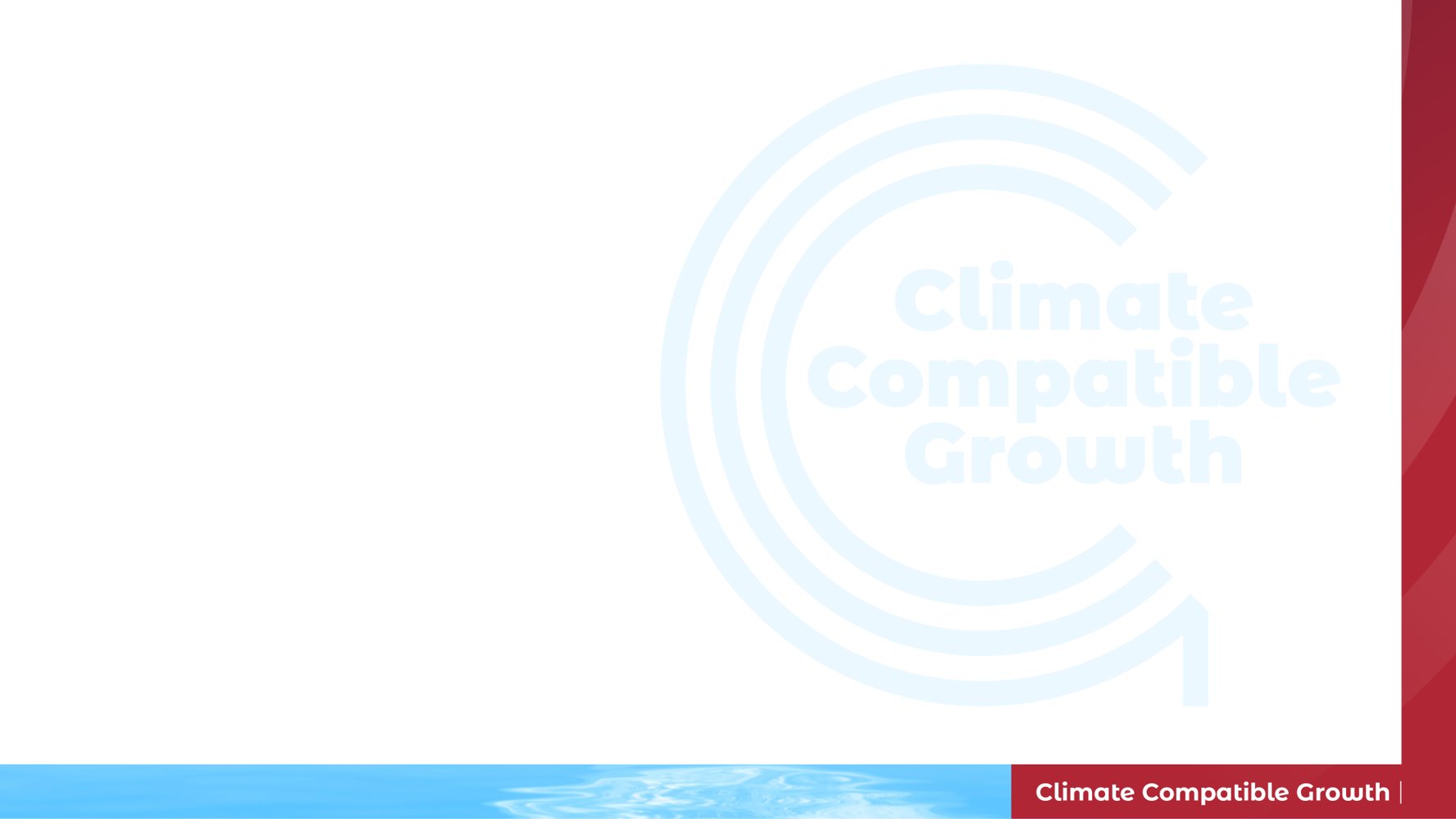 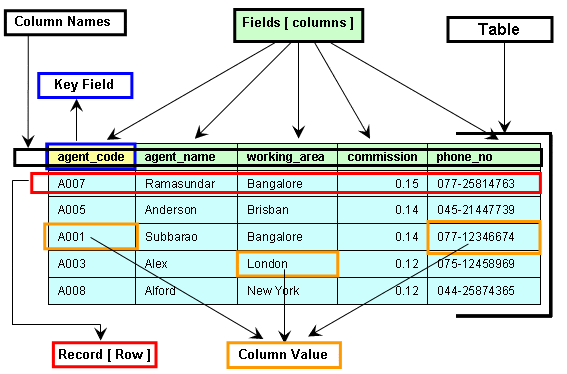 Components of a Database
Tables 
Records
Datatypes
Column/Field
Source: Introduction to Databases
Picture Source: Components of a table (of a database)
18
[Speaker Notes: Components of a Database
Tables - a table is a set of data elements (values) that is organized using a model of vertical columns (which are identified by their name) and horizontal rows.

Records - A record is information stored in a table row. Each record will have a field for each of the columns in the table.


Datatypes -Datatypes restrict the kind of information that can be stored in a column.

Column/Field - is a set of data values of a particular simple type, one for each row of the table. The columns provide the structure according to which the rows are composed.]
1.2 Databases
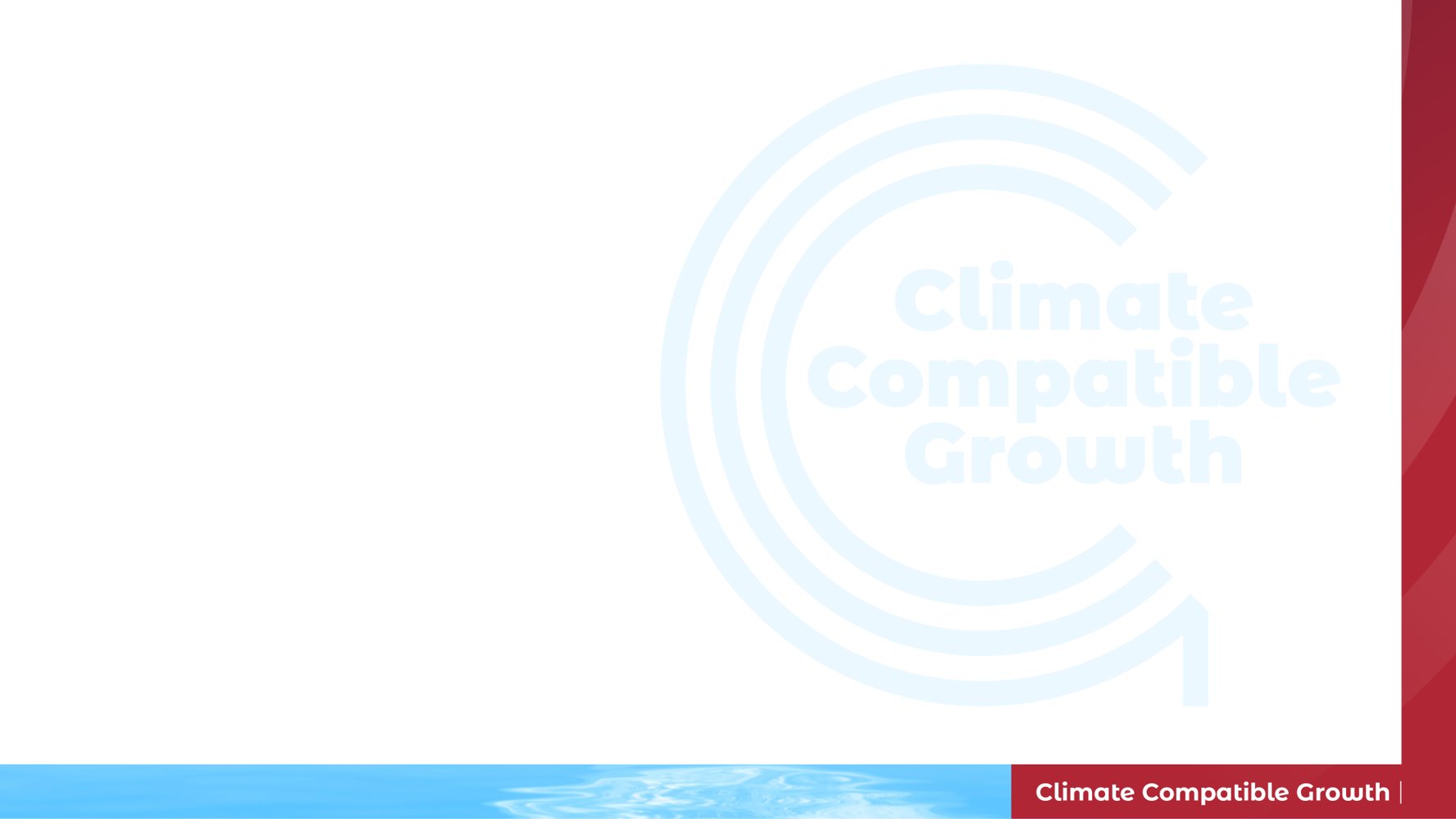 Components of a Database
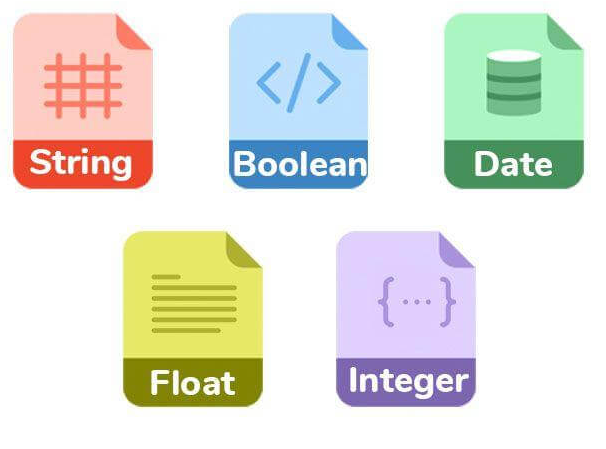 A list of common datatypes:
String 
Integer 
Real and Float 
Date 
Boolean
Picture Source: Types of Data in simple language. String, Boolean, Date, Float, Integer.
Source : Introduction to Databases
19
[Speaker Notes: String: Used to store text data, such as names, addresses, or any free-form textual information.

Integer: Used for storing whole numbers, both positive and negative. Commonly used for counting and indexing.

Real and Float: These data types are used to store decimal numbers (floating-point numbers). They are suitable for representing values with fractional parts, like measurements or scientific data.

Date: Used to store dates and timestamps. It's essential for managing and calculating time-related information, such as birthdates, event timestamps, or scheduling.

Boolean: Represents binary values, typically true or false. It's used for logical conditions and decision-making, where data can have only two possible states.]
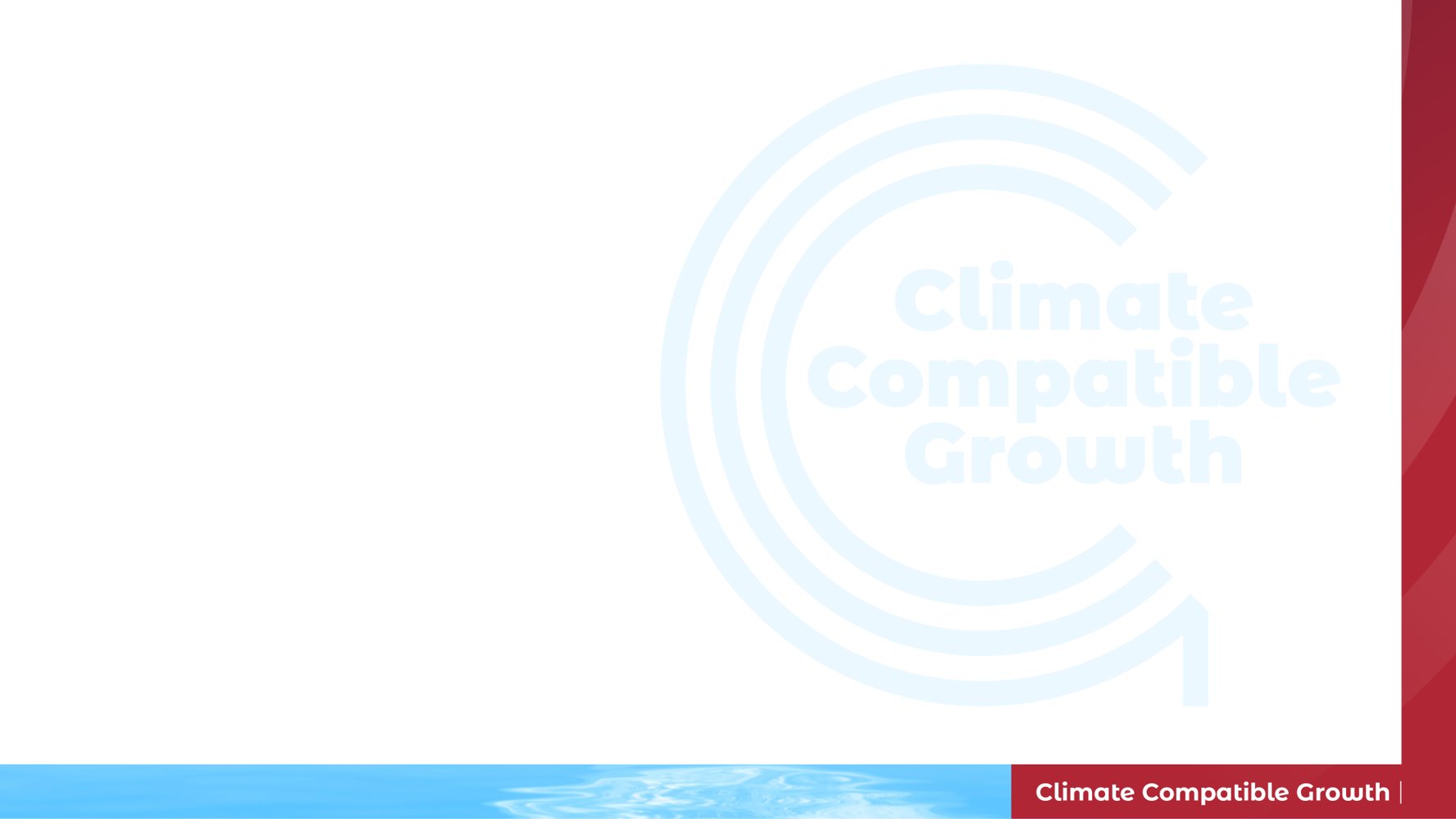 1.2 Databases
Database Software - PostgreSQL
PostgreSQL is an object-relational database management system (ORDBMS) based on POSTGRES, Version 4.2, developed at the University of California at Berkeley Computer Science Department. PostgreSQL is an open-source descendant of this original Berkeley code.
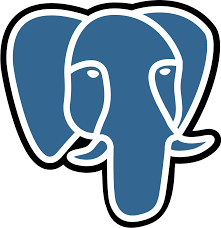 Source: What is PostgreSQL?
20
[Speaker Notes: PostgreSQL can be extended by the user in many ways, for example by adding new datatypes, functions, operators, aggregate functions and others. 
PostgreSQL can be used, modified, and distributed by anyone free of charge for any purpose, be it private, commercial, or academic, because of the liberal license.

It supports a large part of the SQL standard and offers many modern features:
complex queries
foreign keys
triggers
updatable views
transactional integrity
multiversion concurrency control

The liberal license in PostgreSQL can be used, modified, and distributed by anyone free of charge for any purpose, be it private, commercial, or academic.]
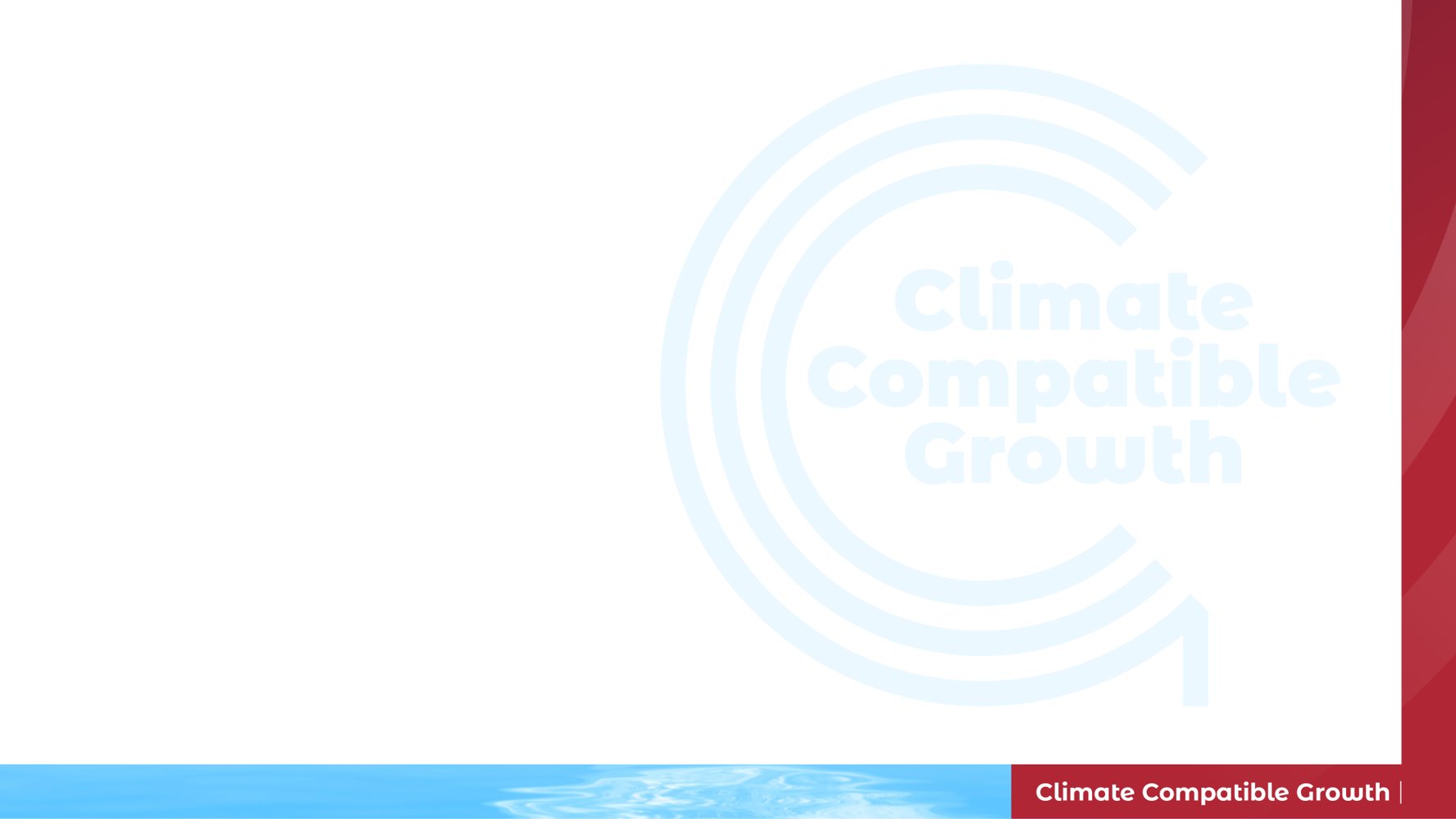 1.2 Databases
Database Software – PostGIS a PostgreSQL extension
PostGIS extends the capabilities of the PostgreSQL relational database by adding support for storing, indexing and querying geographic data. PostGIS features include: 
Spatial data storage
Spatial indexing
Spatial functions
Geometry processing
Raster data support
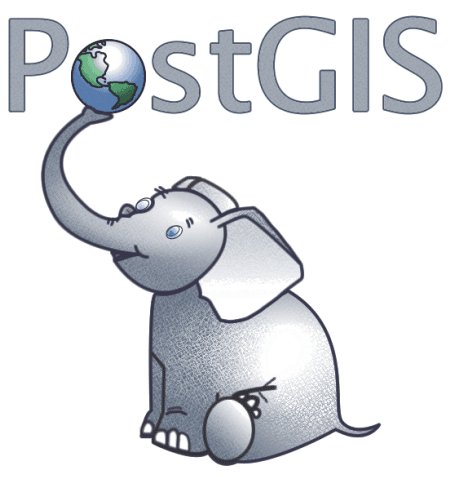 Source : About PostGIS and Spatial Database Concepts with PostGIS
21
[Speaker Notes: In addition to the PostGIS functions, the extension contains a collection of spatial reference system (SRS) definitions as defined by the European Petroleum Survey Group (EPSG). These are used during operations such as coordinate reference system (CRS) conversions.]
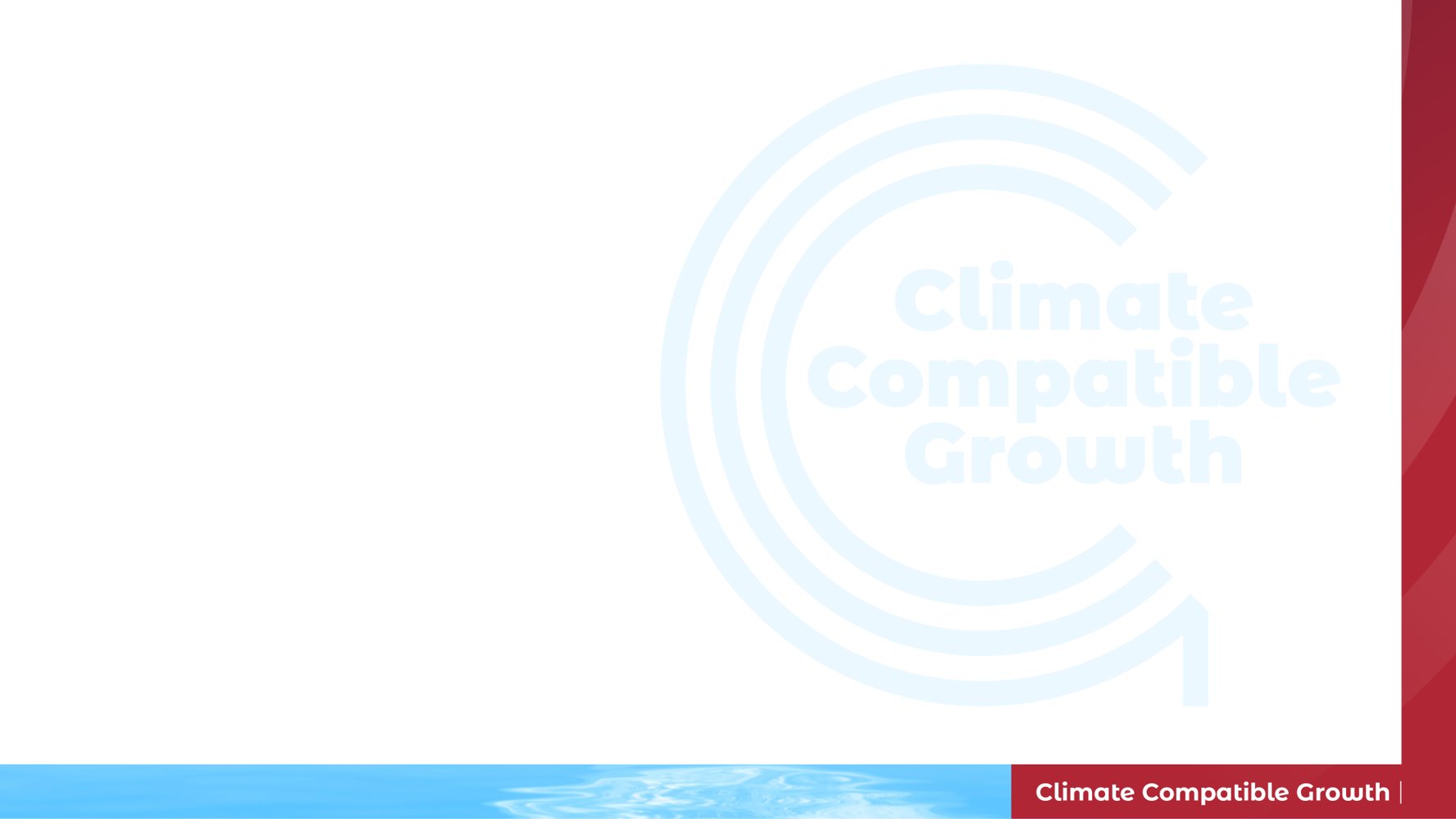 Summary
Key Concept of Databases
Defining what a database is
Uses of a database
A short introduction to spatial databases and its importance in a database
The different components of a database
Available database software
22
1.3 Proprietary VS FOSS Software
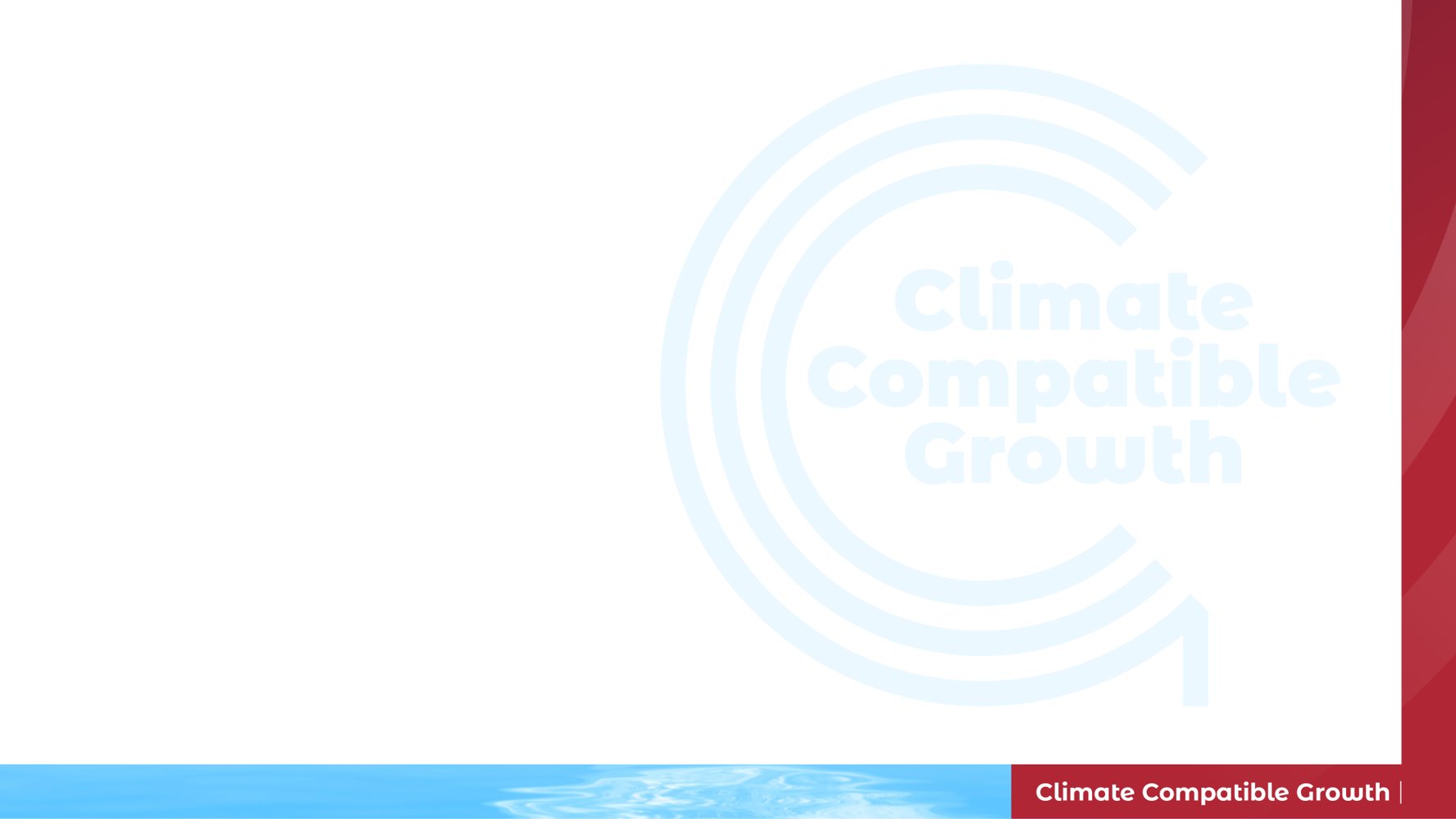 Proprietary Software
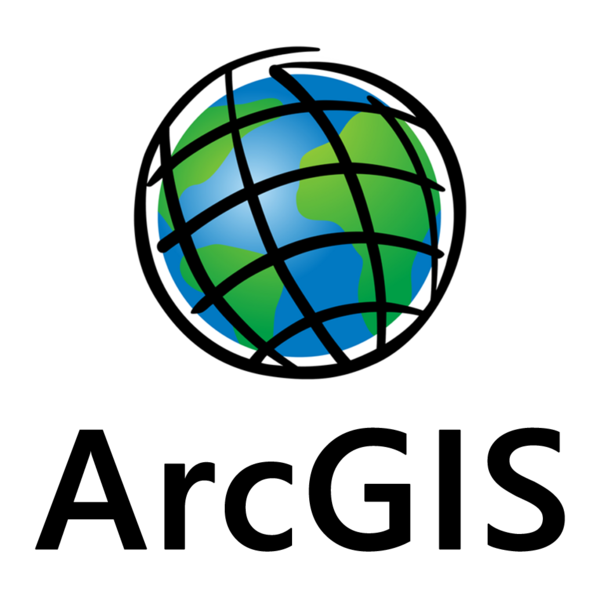 Proprietary software refers to software that is owned and developed by a specific company or organisation.
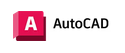 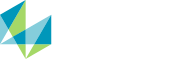 Source: Difference between Open Source and Proprietary Software and Deciding Between FOSSGIS and Proprietary Software in the Enterprise
23
[Speaker Notes: It is typically commercial software that requires the purchase of a license or subscription to use. The source code of proprietary software is not freely available, meaning users cannot modify or distribute it.

Examples of proprietary GIS software include Esri's ArcGIS, and Hexagon's ERDAS Imagine.

Proprietary software often provides comprehensive functionality, extensive support, and regular updates from the vendor. However, it may have higher costs, limited customization options, and potential vendor lock-in.]
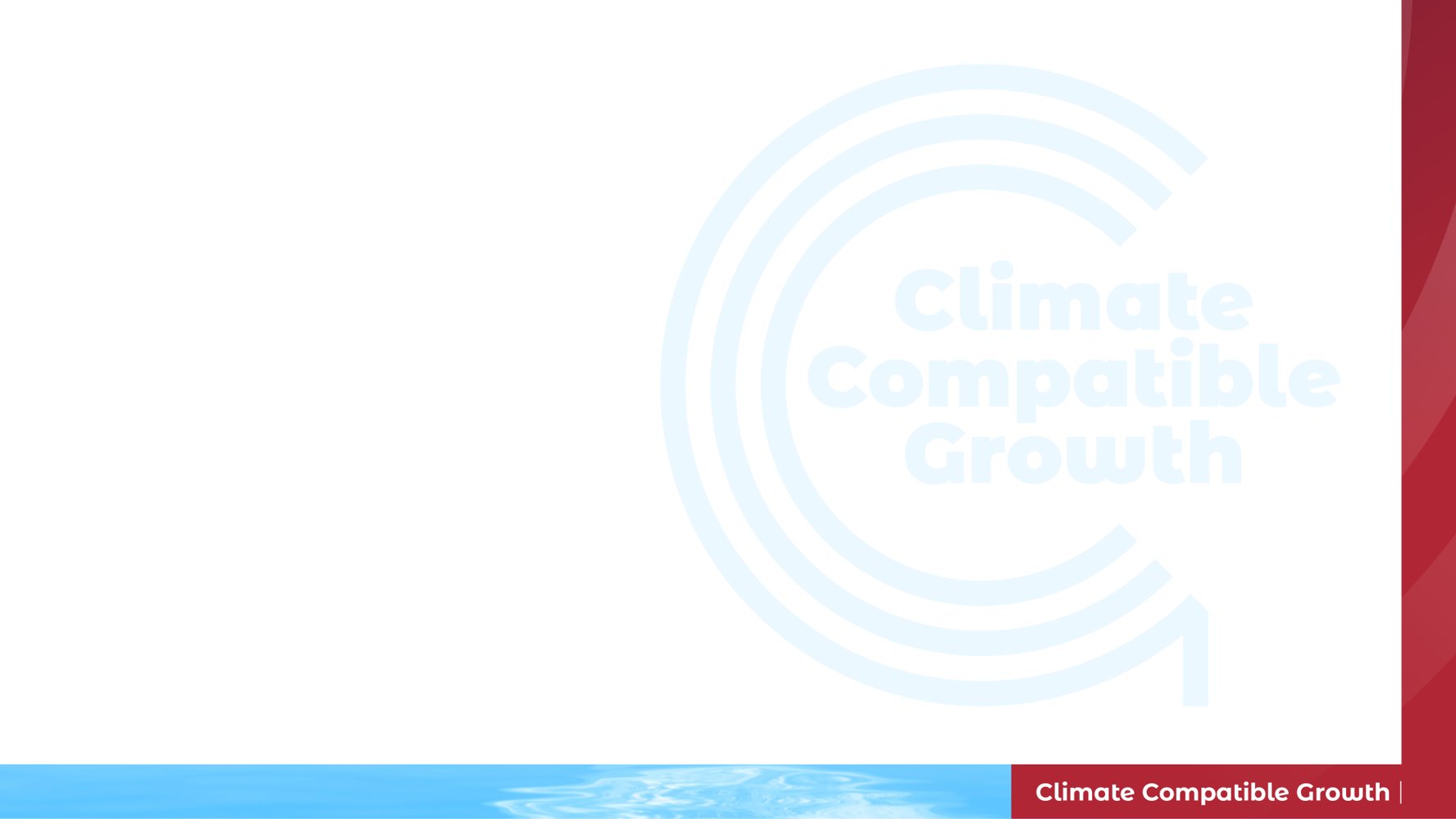 1.3 Proprietary VS FOSS Software
FOSS Software
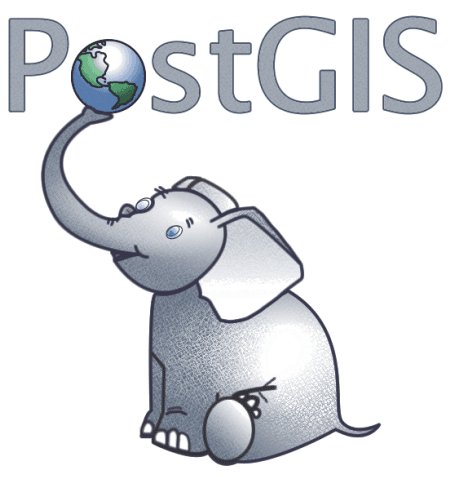 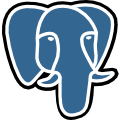 FOSS refers to software that is released under an open-source license, allowing users to freely use, modify, and distribute the software and its source code.
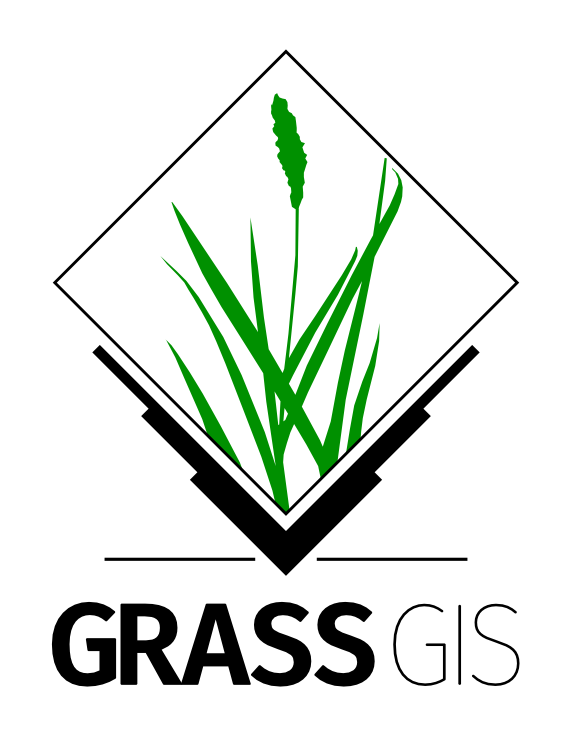 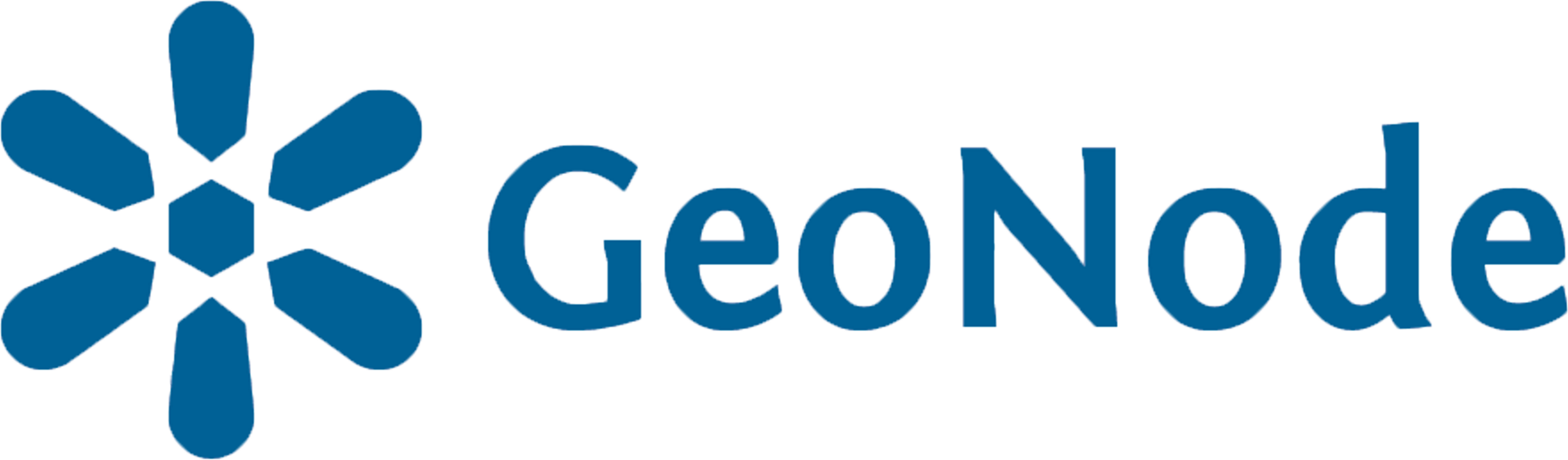 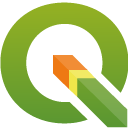 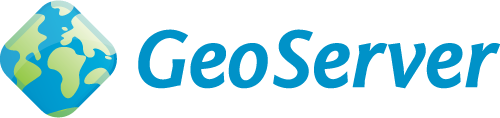 Source : Difference between Open Source and Proprietary Software and Deciding Between FOSSGIS and Proprietary Software in the Enterprise
24
[Speaker Notes: Users can access and modify the source code according to their needs and contribute improvements back to the community.

Examples of FOSS GIS software include QGIS, GRASS GIS, and PostGIS.

FOSS software often promotes collaboration, community development, and transparency in the software development process. It typically offers cost savings, flexibility, and the ability to tailor the software to specific requirements. However, FOSS may have a steeper learning curve for beginners, and support options can vary depending on community resources.]
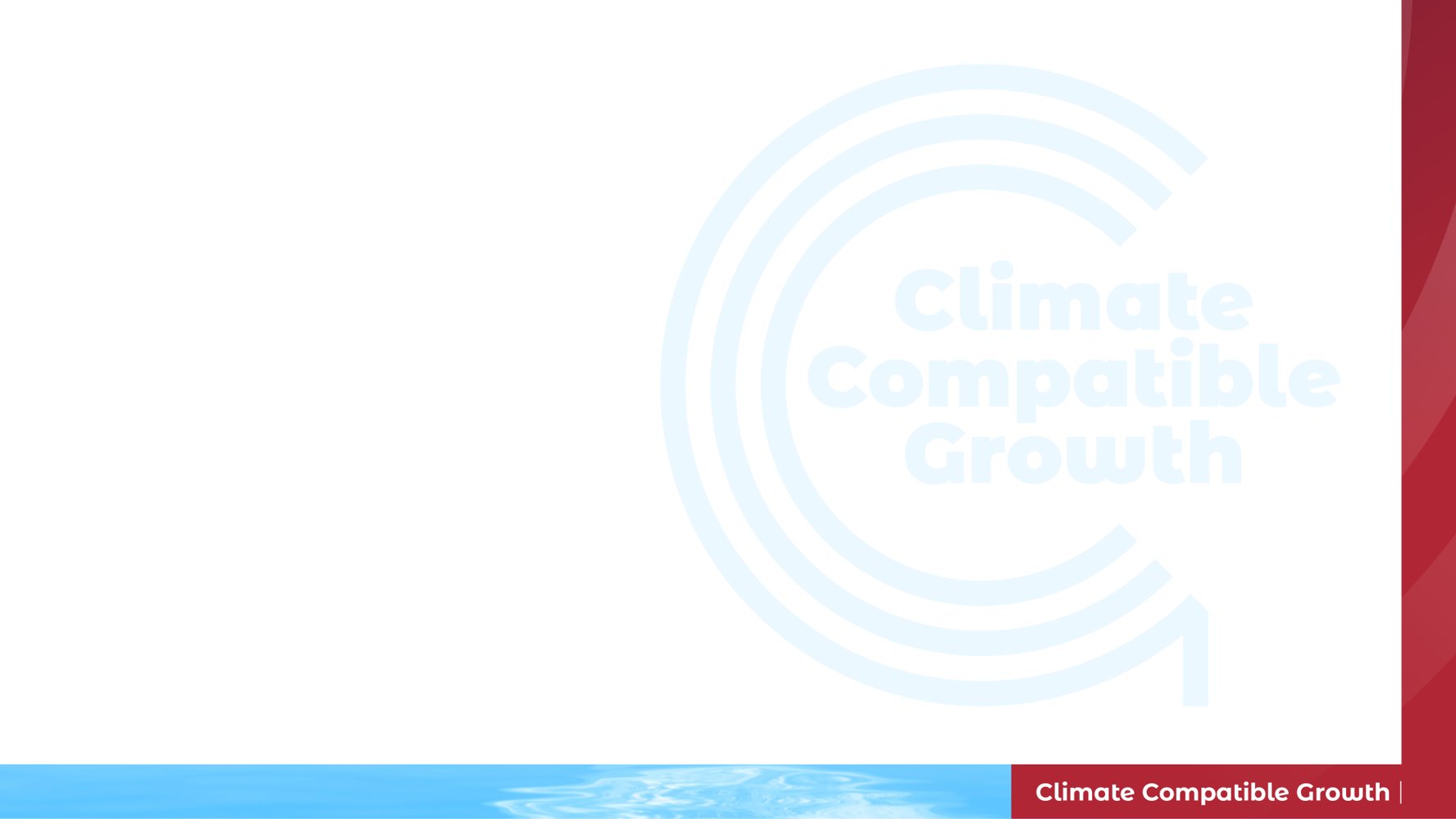 1.3 Proprietary VS FOSS Software
Commercial or Copyrighted VS Open or Creative Commons Data
Copyright law gives creators certain kinds of control over their creative work. If people want to use copyrighted work, they often have to ask for permission from the creator. 
Creative Commons works within copyright law. It allows creators to grant permission to everyone in the world to use their work in certain ways.
Source : Copyright and Creative Commons are friends
25
[Speaker Notes: Copyright Law:
Copyright law grants creators control over their creative works.
Users typically need permission from the creator to use copyrighted work.
Copyright protects against unauthorized reproduction, distribution, public display, and adaptation of creative works.

Creative Commons (CC):
Creative Commons operates within the framework of copyright law.
CC licenses are a set of standardized licenses that creators can apply to their work.
CC licenses allow creators to specify how others can use their work while retaining certain rights.
CC licenses grant permission to the public to use the work in specific ways, as defined by the license terms.
CC licenses vary, allowing creators to choose the level of flexibility they want to provide, from allowing any use (CC BY) to more restrictive options (e.g., non-commercial use only).

In essence, Creative Commons licenses provide a mechanism for creators to share their work with the world while maintaining some control over its use. It offers a middle ground between traditional copyright, which can be restrictive, and public domain dedication, which relinquishes all rights. Users can understand how they're allowed to use CC-licensed works based on the license terms, promoting the sharing and reuse of creative content within the bounds defined by the creator.]
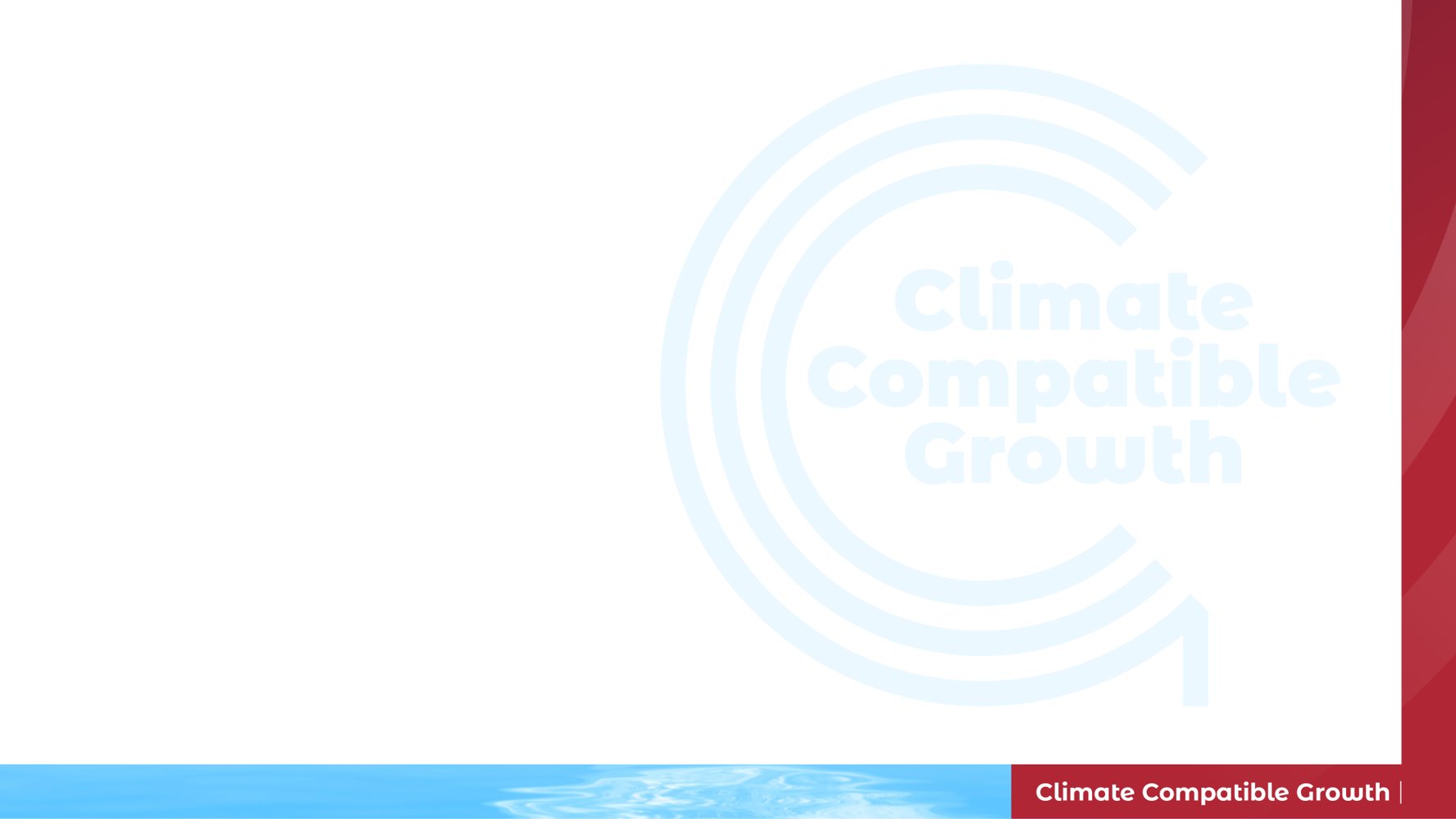 Summary
Key Concept of Proprietary VS FOSS Software
Describing the difference between Proprietary and  FOSS Software
Examples of Proprietary and FOSS Software
A brief introduction to Commercial or Copyrighted VS Open or Creative Commons Data
26
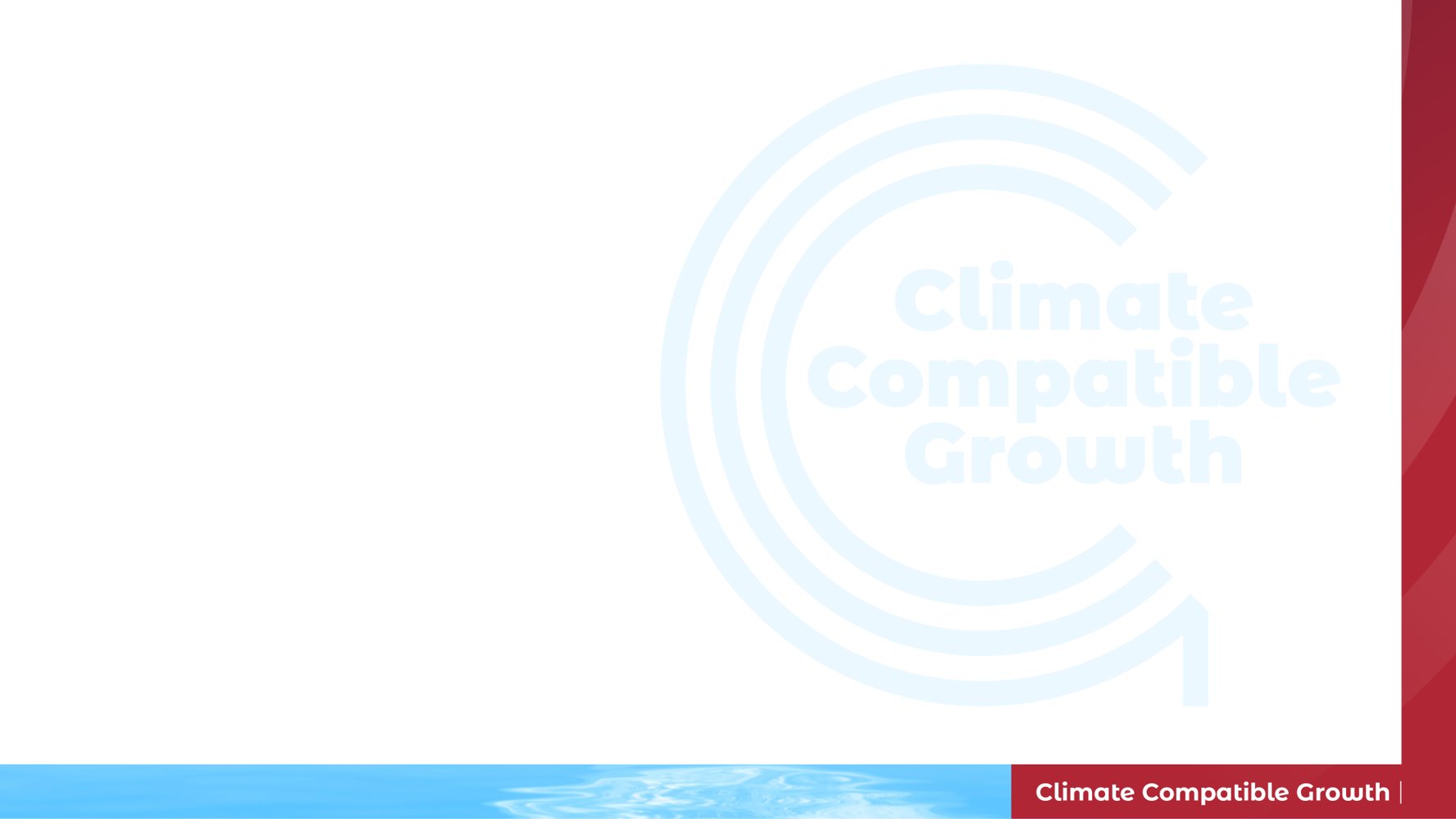 1.4 Spatial Data Infrastructure
What is a Spatial Data Infrastructure?
A Spatial Data Infrastructure, or SDI, is a framework for the management of spatial data. Depending on it’s implementation, this may include advanced functionality such as prescribed data models, advanced geoprocessing workflows or data publication standards, but at it’s core an SDI is simply a platform which unifies the disparate processes and data utilised in geospatial ecosystems.
27
[Speaker Notes: A Spatial Data Infrastructure (SDI) is a fundamental framework for efficiently managing spatial data. SDI serves as a unifying platform, simplifying the intricate processes and data sources within geospatial ecosystems.

At its core, SDI excels in two primary functions:

Data Management: SDI ensures data integrity and accessibility, providing a robust foundation for secure data storage and swift retrieval.

Integration: Beyond data management, SDI bridges the gap between diverse processes and data sources within geospatial ecosystems, fostering compatibility and operational efficiency.

Depending on its implementation, SDI may encompass advanced functionalities:

Prescribed Data Models: Standardized data models enhance consistency and interoperability, simplifying data sharing and exchange.

Advanced Geoprocessing Workflows: SDI supports complex data analysis and manipulation, empowering decision-makers with profound insights.

Data Publication Standards: Through established standards, SDI promotes data sharing and accessibility, fostering collaboration and innovation.

In essence, SDI stands as an indispensable platform for efficient spatial data management, catering to diverse needs and complexities within the geospatial domain.]
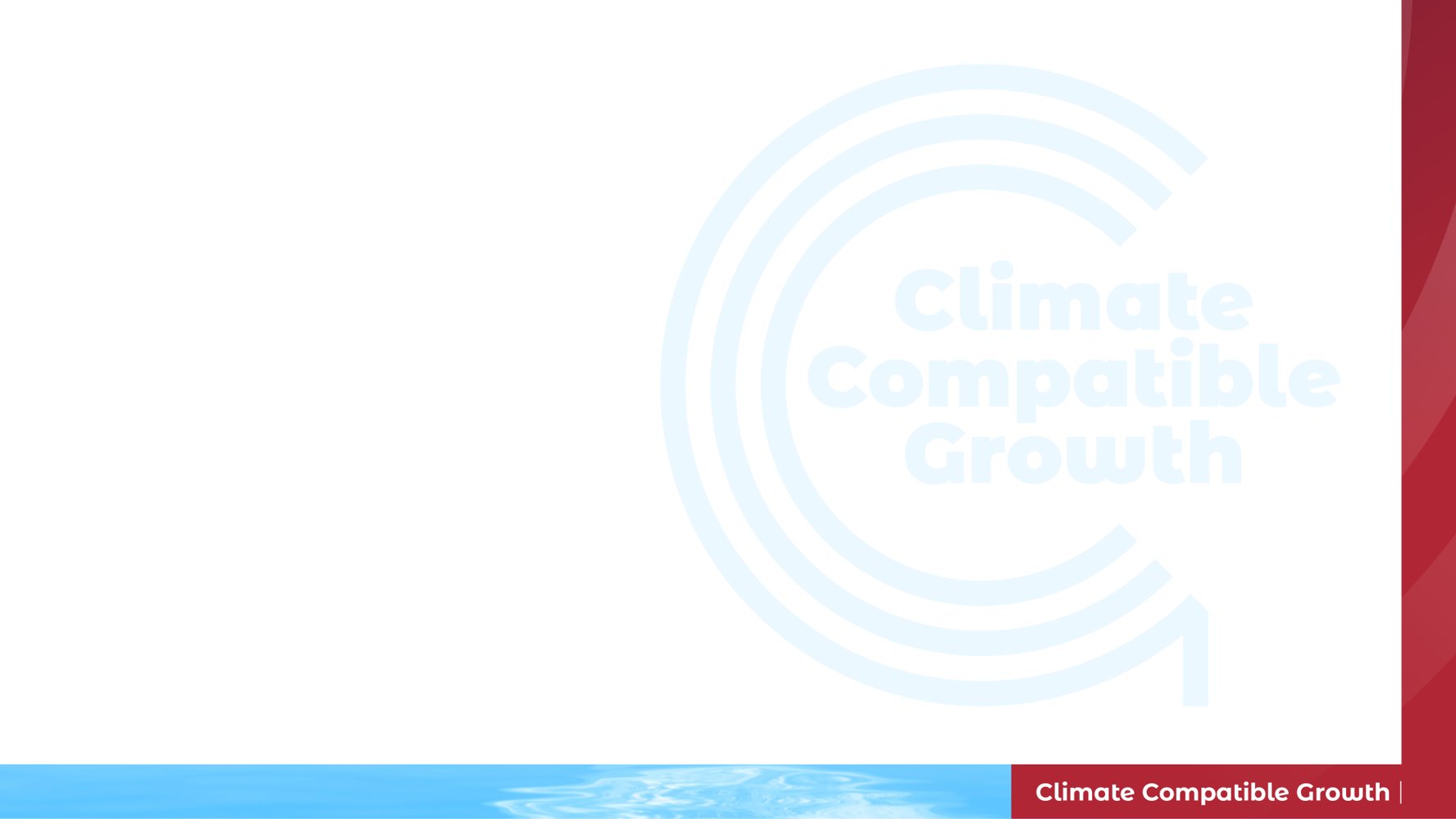 1.4 Spatial Data Infrastructure
Functions of an SDI
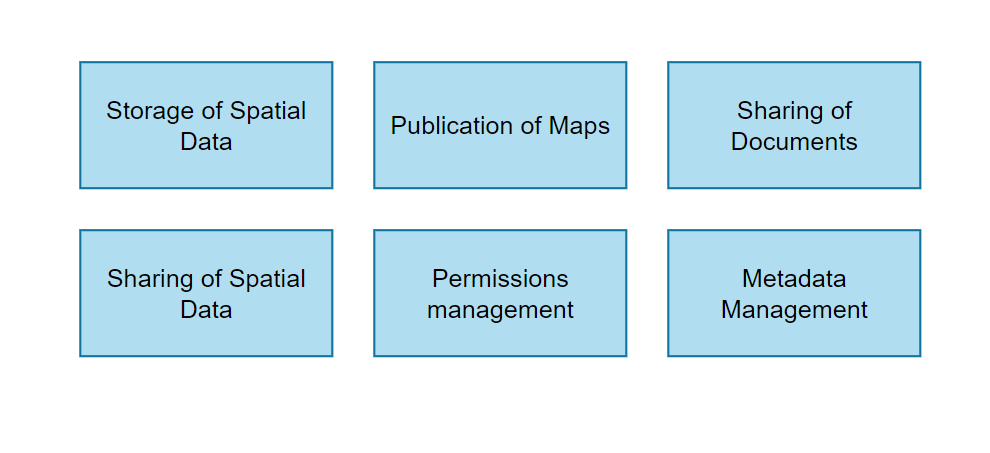 28
[Speaker Notes: The core functionalities of an SDI include:
The storage of spatial data
The distribution of spatial data (sharing and publication)
The creation and publication of maps
The storage and distribution of non-spatial data types, and the definition of relationships between this data and spatial data, which enable it to be represented, indexed or analysed in spatial contexts
Metadata management, including the publication and maintenance of metadata
Access control and permissions management]
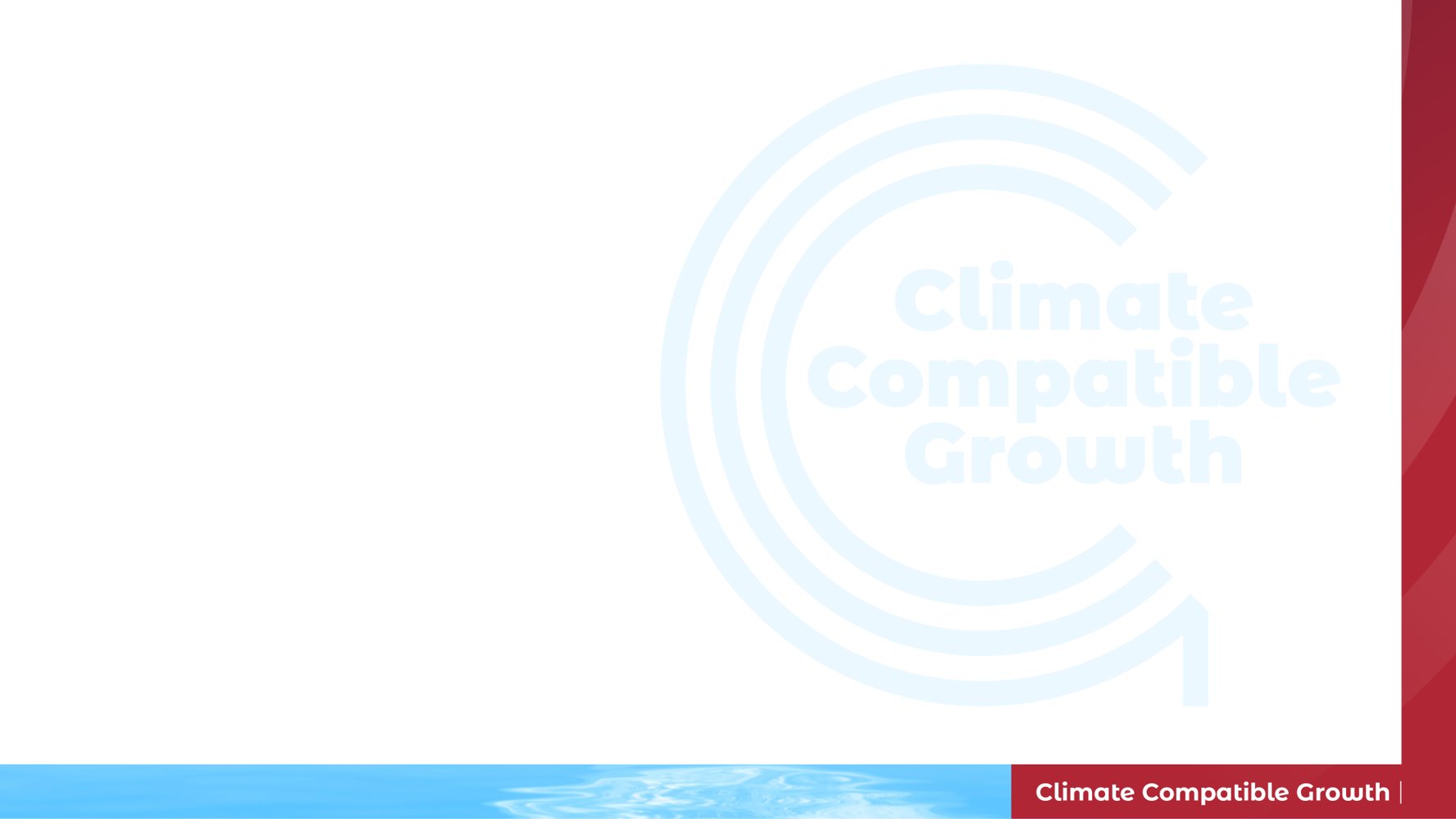 1.4 Spatial Data Infrastructure
Key Advantages of an SDI
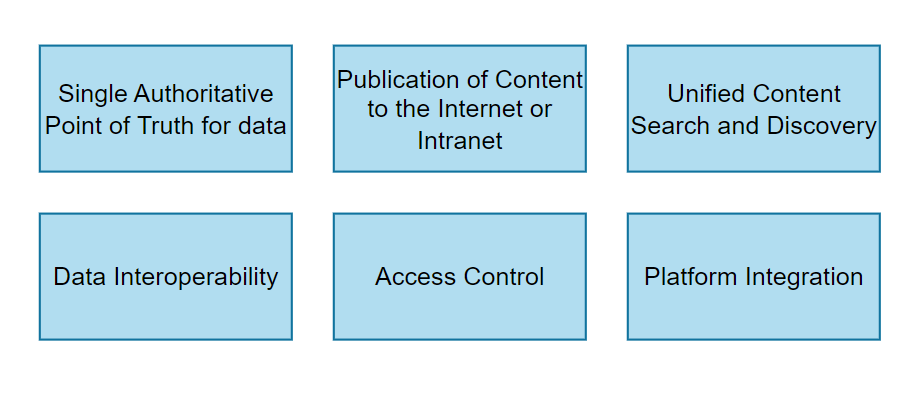 29
[Speaker Notes: The implementation of an SDI has numerous benefits and advantages, some of which may vary by the specific implementation or be limited by available functionality, however, any SDI implementation should offer the following core advantages: 
The definition of authoritative data sources, resulting in a single point of truth
Simplified publication of data across public (internet) and private (intranet) networks
Centralised data portal for content search and discovery operations
Advanced access control and permissions management
Data interoperability and accessibility, using standards-compliant data and services
Platform integrations across numerous disparate services

Many organisations without structured SDI implementations result in data sources being stored in multiple formats, with disparate data management methodologies, often in multiple locations.

Network shares often do not provide the required framework for effective data management, with the resulting shortcomings affecting productivity and limiting the benefits of spatial information within the organisation.

Content discovery and search functions are difficult, inefficient or non-existent. As a result, work and data are often duplicated, or the use of important data sources is overlooked due to data deficiencies or the expense of producing the relevant data required for analysis.

An SDI resolves these issues by centralising the endpoints of geodata and exposing them to specific user types in a controlled manner. This data can then be exposed to users or other applications or platform services to form a nexus for the flow of spatial data.

Additionally, SDIs provide a platform for inter-organisational or inter-departmental cooperation. If separate organisations maintain their own SDI in a way that supports common standards, they can create can manage data sharing agreements and develop processes to enable the infrastructure from one organisation to consume select services from another, and vice versa, allowing both organisations to ensure that they have access to the latest relevant data, even when that data is maintained by another agency.]
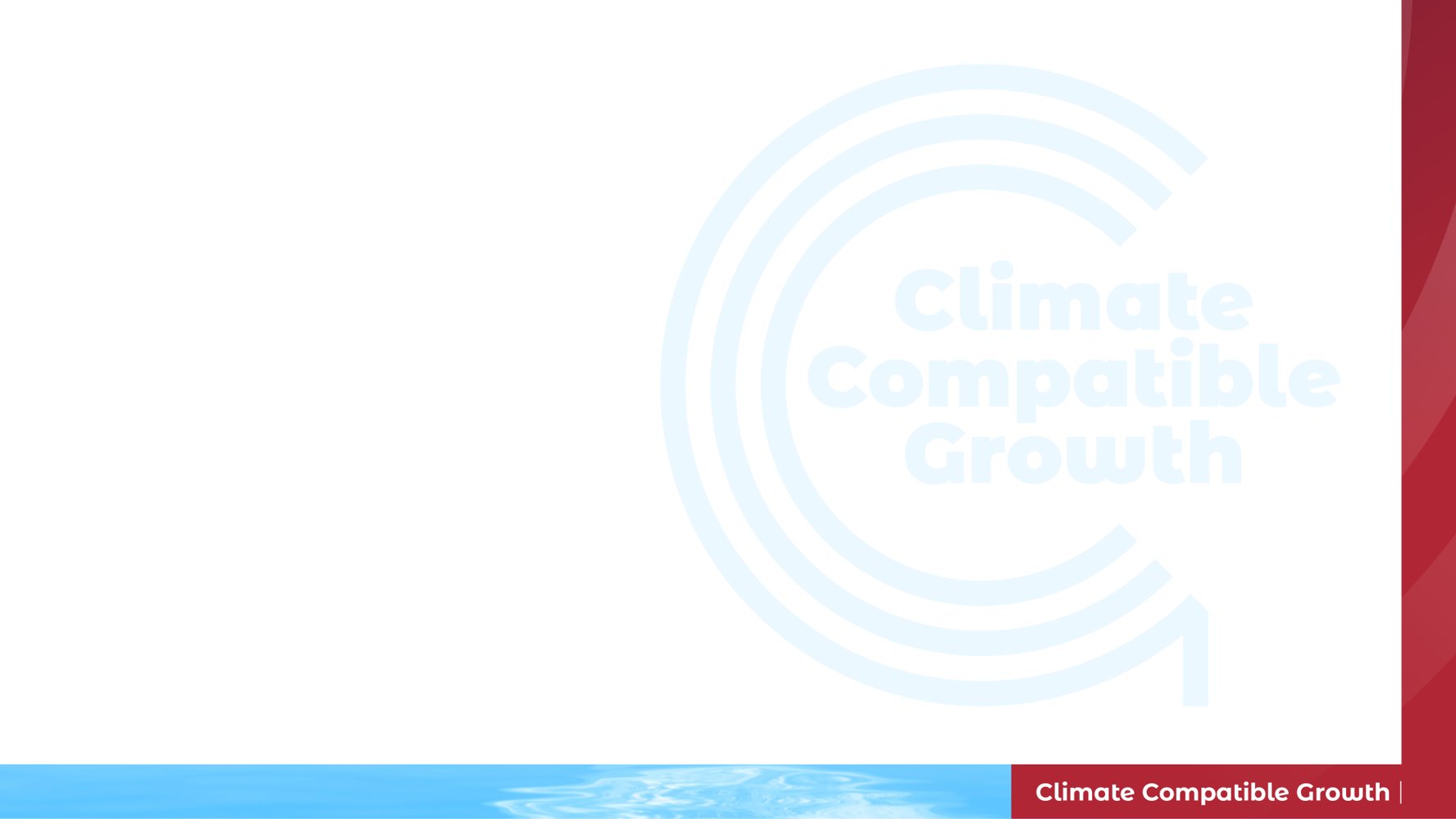 1.4 Spatial Data Infrastructure
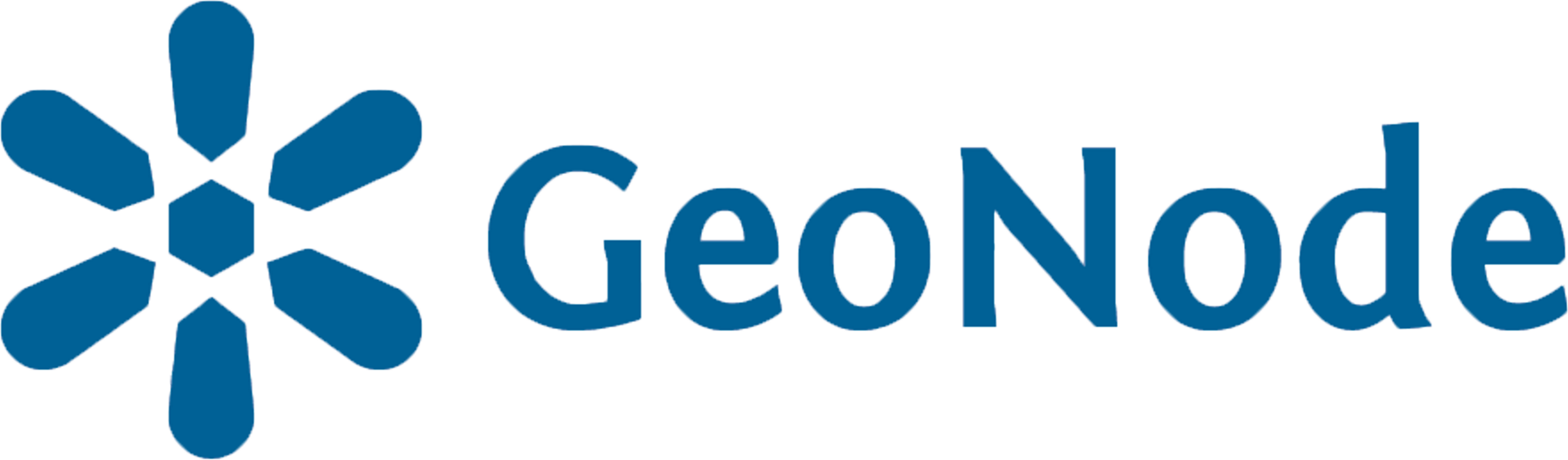 GeoNode as an SDI
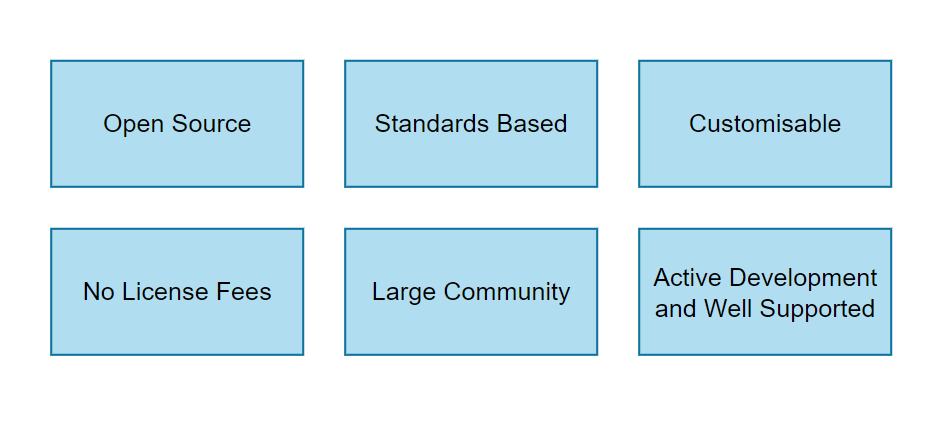 30
[Speaker Notes: GeoNode is a Free and Open Source (FOSS) spatial content management platform. GeoNode itself is a Web Application built on the Django framework, which integrates with the services provided by other sophisticated FOSSGIS applications, including GeoServer and PostGIS, to provide a unified interface for spatial asset management and services.

Using this architecture, it functions as a full-featured spatial data infrastructure platform.

The primary intention of GeoNode is to be the central data portal for a particular project, department or organisation, whereby all the relevant data is stored and maintained in a single unified platform. It provides utilities for searching, discovering and monitoring changes to this data, as well as tools for the management, maintenance, publication, and distribution of the data in a controlled and structured manner.]
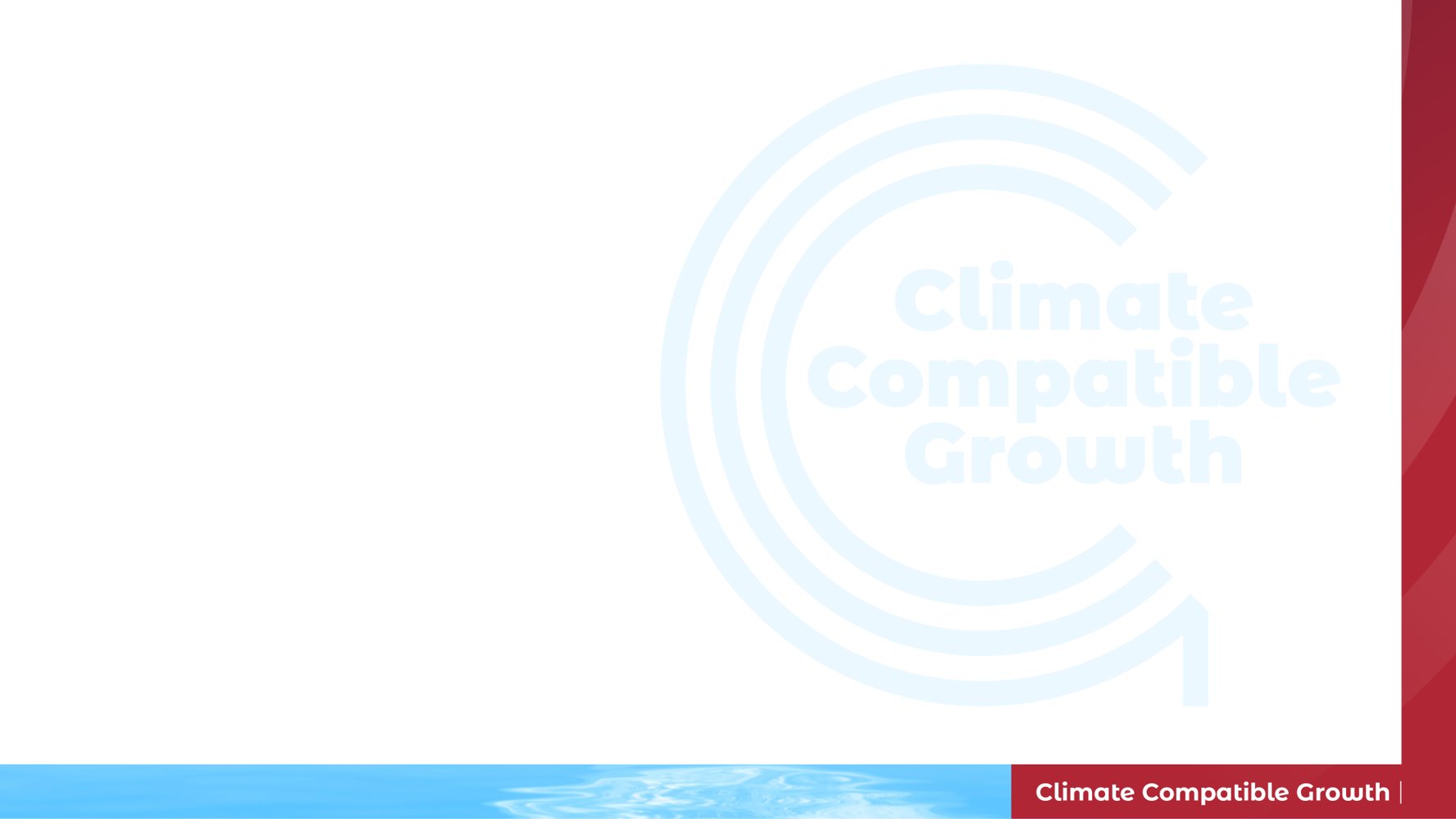 1.4 Spatial Data Infrastructure
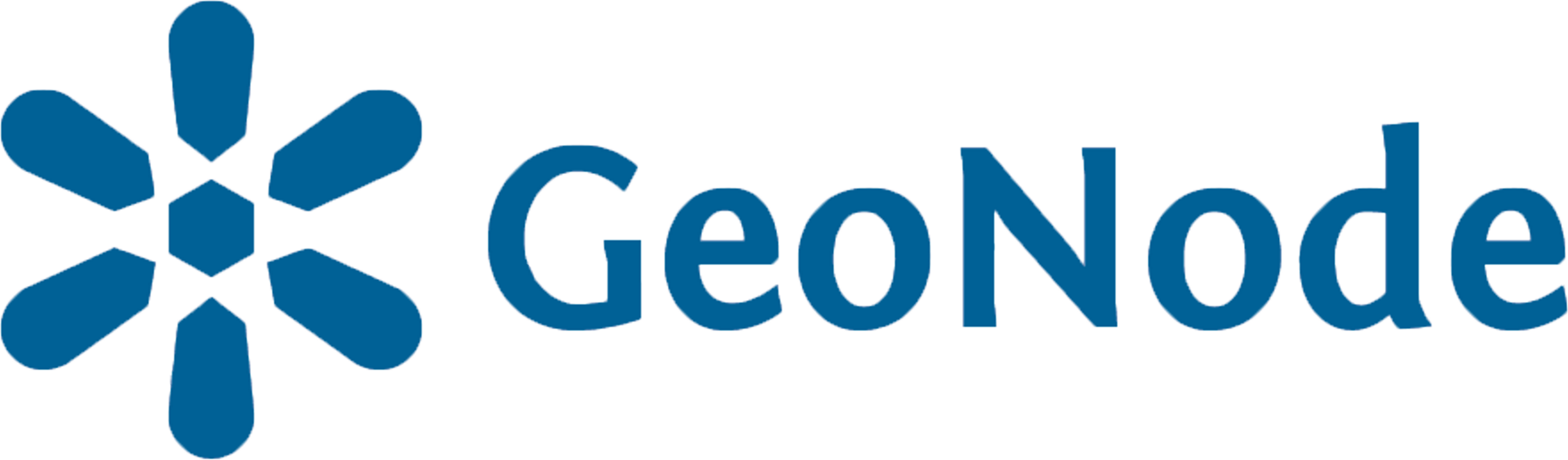 GeoNode as an SDI
GeoNode focuses on the management of three primary content types, namely:
Layers
Maps
Documents
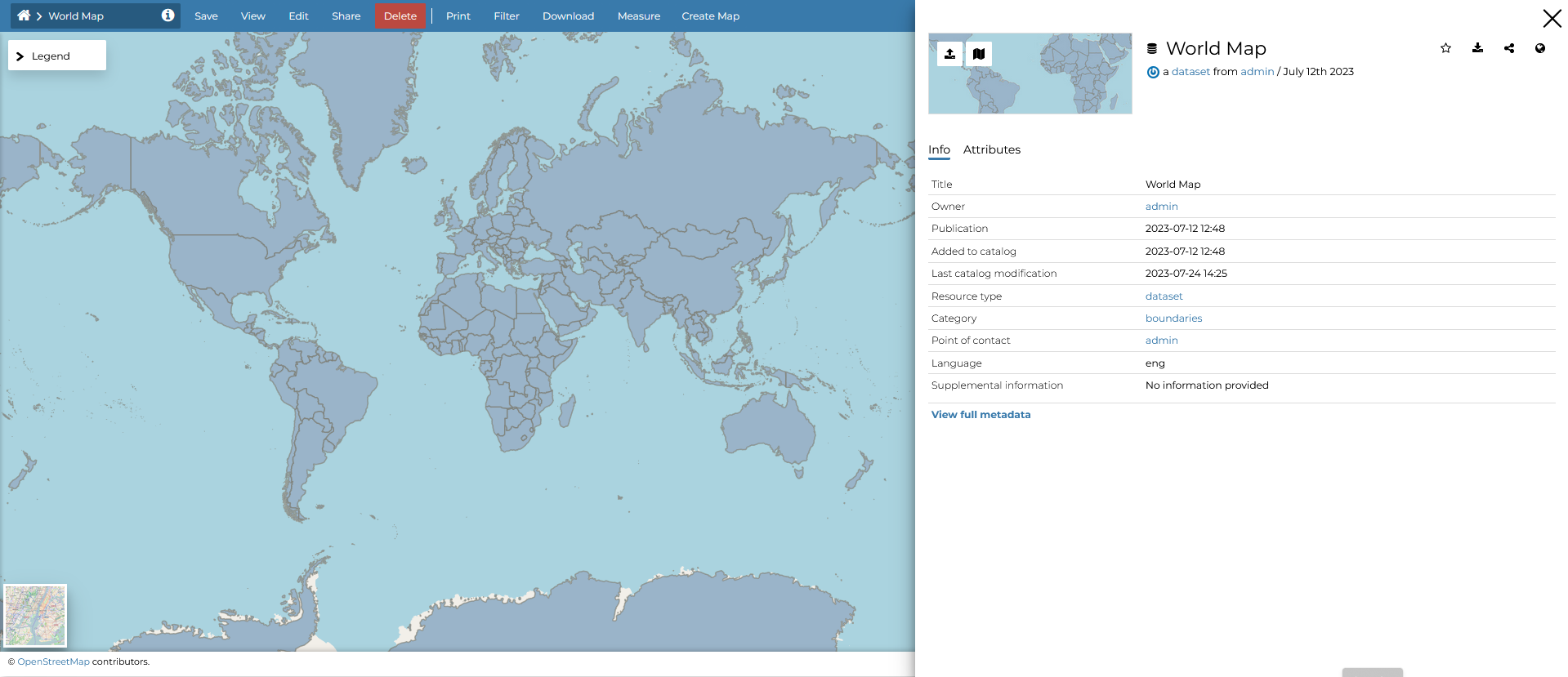 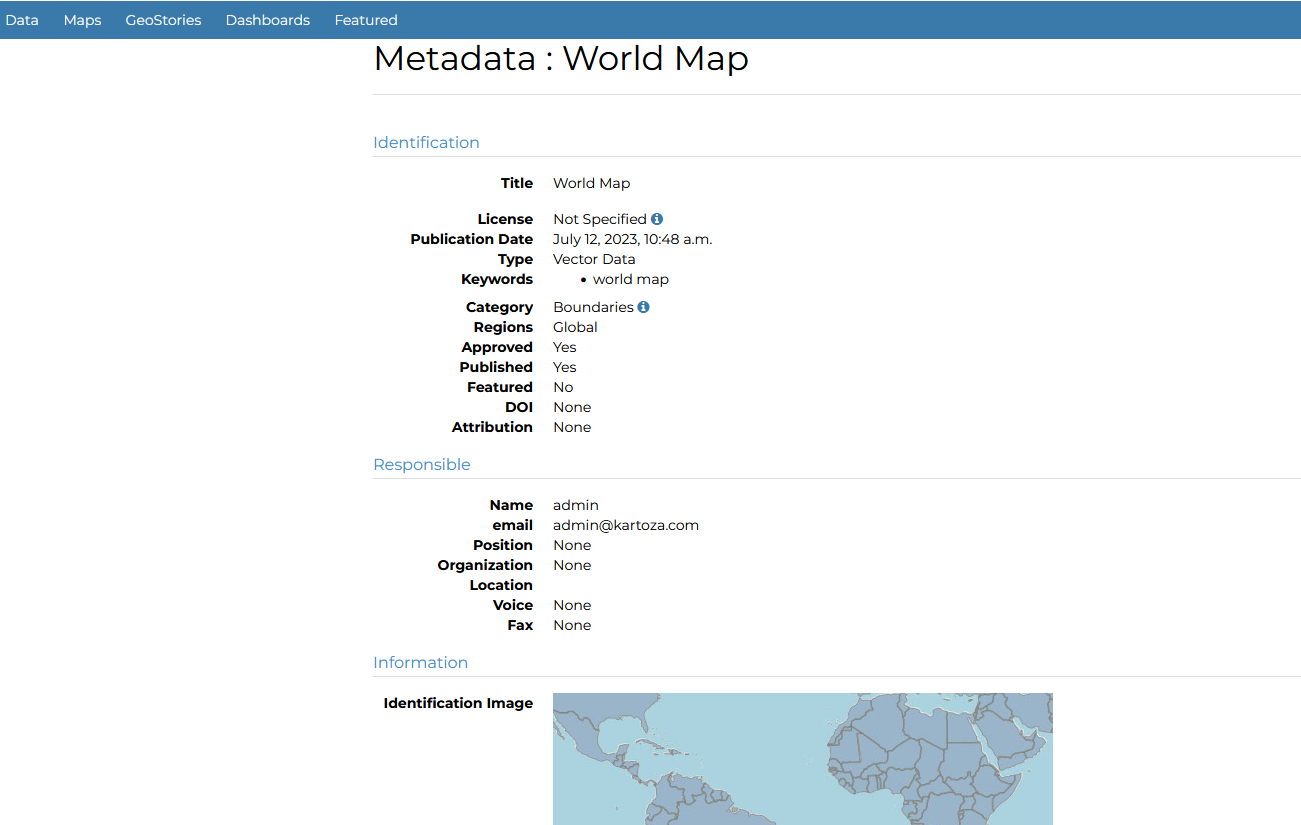 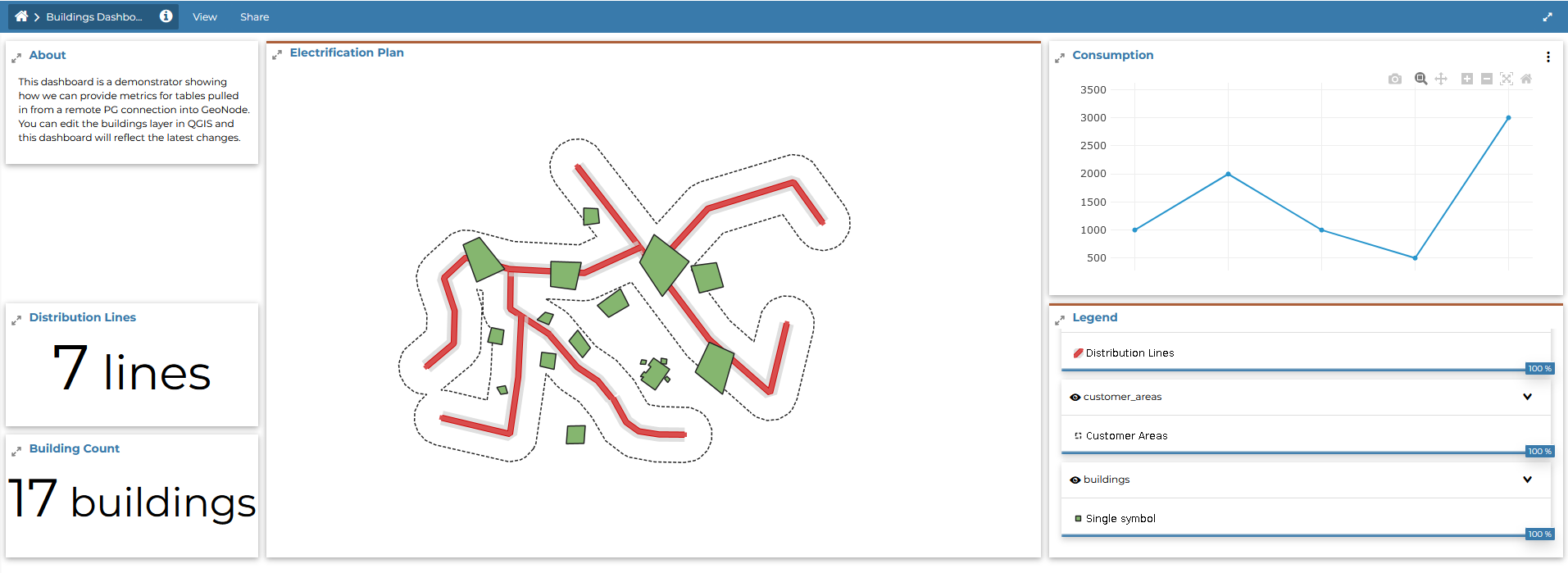 31
[Speaker Notes: GeoNode focuses on the management of three primary content types, namely:
Layers: These are individual spatial layers of a particular geometry type. Layers are associated with styles to ensure that they can be represented in maps with various themes. As typical with GIS datatypes, layers also contain attribute information.
Maps: Maps are cartographic visualisations of one or more layers. GeoNode maps are interactive and editable using the platform’s Web Map Application interface and can be stored as distinct objects with their own metadata and permissions. Maps are most useful when combined with GeoNode publication and sharing utilities.
Documents: Documents are any non-spatial data file that can be stored and managed on GeoNode. Documents can be linked to maps or layers using the metadata, allowing them to be discoverable in a spatial context. 

Each item that is of these content types is stored within the platform as a distinct object and contains its own metadata. The utilities made available to each object may vary between content types, but GeoNode provides utilities for common functions including:
Review of object contents
The download of raw data or metadata
Editing tools
Metadata management
Permissions management
Comments and ratings]
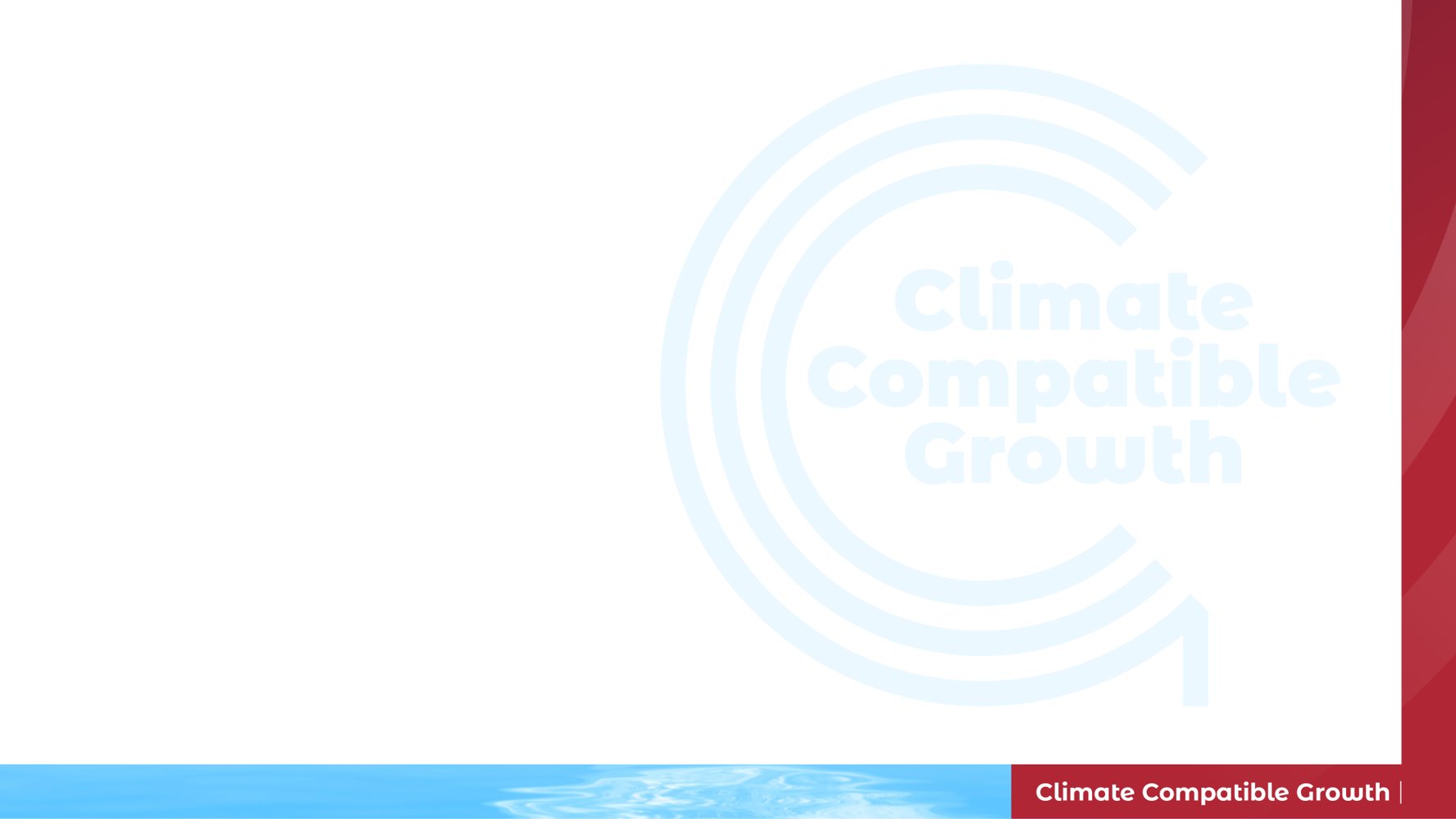 1.4 Spatial Data Infrastructure
Web Catalogues in An SDI
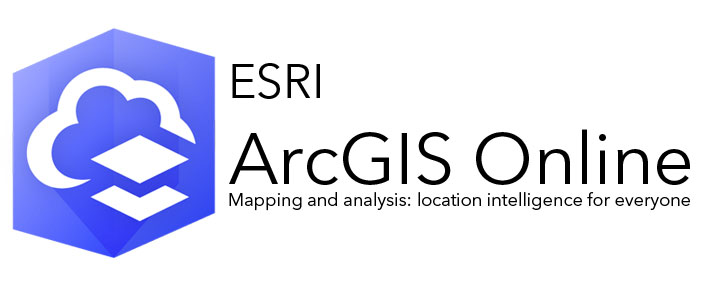 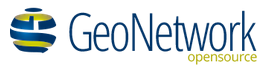 Web catalogues are an essential component of a Spatial Data Infrastructure (SDI), they provide a centralised platform for discovering, accessing, and managing geospatial data resources. 
Web catalogues enable users to search, browse, and evaluate available datasets, services, and related information. 
They play a crucial role in facilitating data sharing, interoperability, and collaboration within an SDI environment. 
Several software options exist for implementing web catalogues, including CKAN, ArcGIS Online (AGOL), GeoNetwork, and custom solutions like Extended Attribute Editor (EAE) or GeoNode.
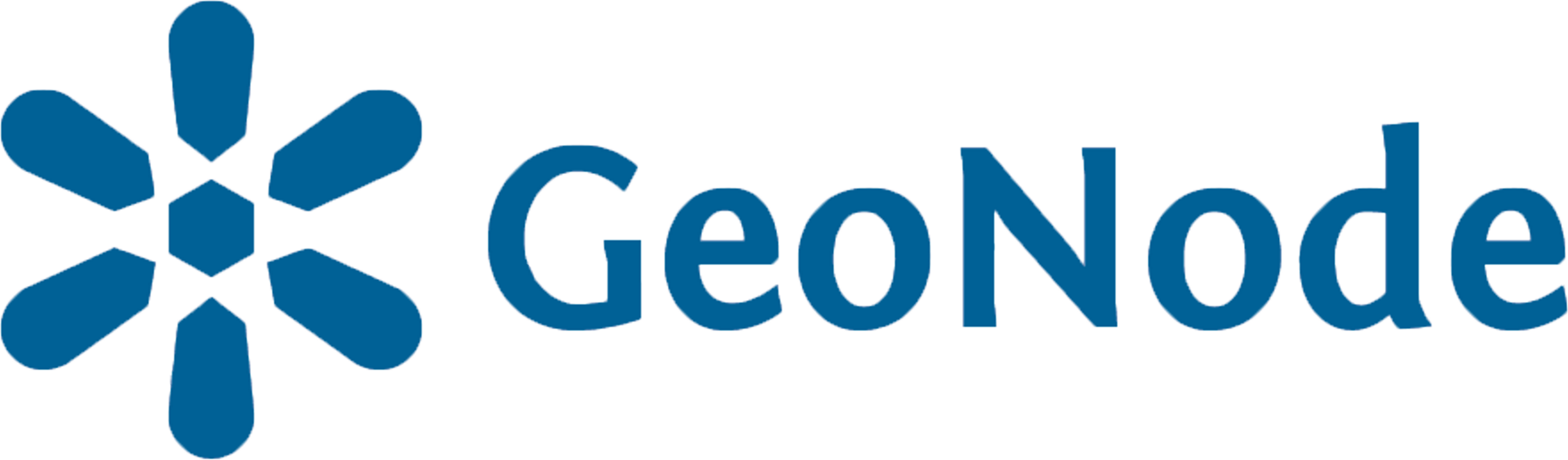 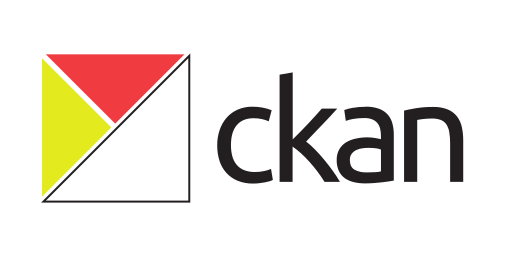 Source : ArcGIS vs Manifold GIS vs QGIS
32
[Speaker Notes: Web catalogues are integral components of a Spatial Data Infrastructure (SDI). They serve as centralized platforms for discovering, accessing, and managing geospatial data resources.

Web catalogues fulfill essential functions within SDI:

Discovery: Users can search, browse, and evaluate available datasets, services, and associated information.

Access: These catalogues provide easy and standardized access to geospatial data resources, ensuring data availability.

Management: Web catalogues assist in efficiently organizing and managing geospatial data within the SDI environment.

Their role in SDI is pivotal, fostering:

Data Sharing: Promoting data sharing among stakeholders, thereby enhancing collaboration and knowledge exchange.

Interoperability: Providing standardized access to geospatial resources, contributing to interoperability across systems.

Collaboration: Creating a collaborative environment, enabling users to work together seamlessly.

Various software options are available for implementing web catalogues, including popular choices like CKAN, ArcGIS Online (AGOL), GeoNetwork, as well as custom solutions tailored to specific SDI requirements, such as Extended Attribute Editor (EAE) and GeoNode.]
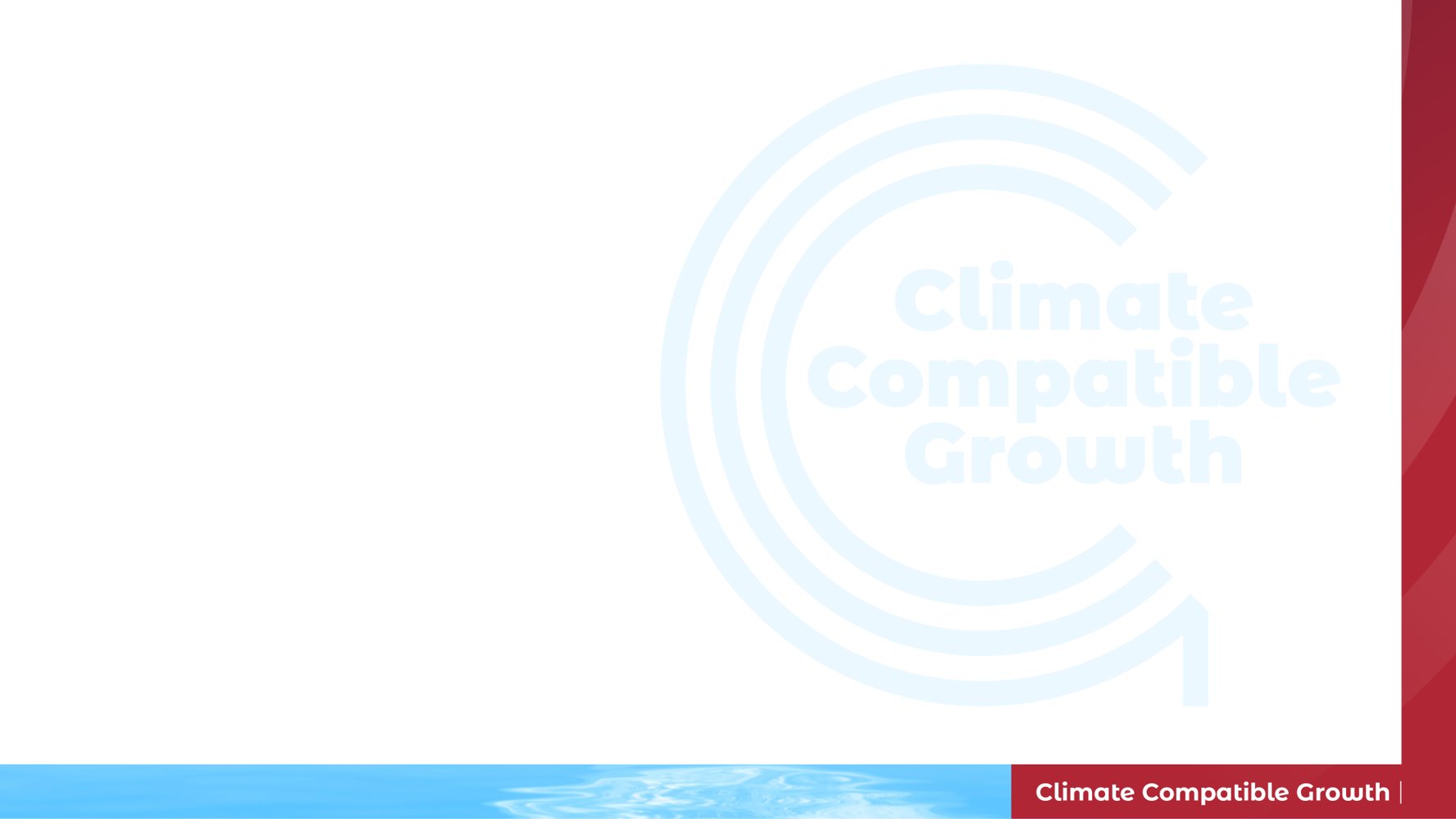 1.4 Spatial Data Infrastructure
An Overview of the Software Options and a Rationale for using  GeoNode in an SDI Context
CKAN is an open-source data portal platform that can be used to create web catalogues for managing and sharing various types of data, including geospatial data. 
It provides features for data discovery, metadata management, and dataset publication.
GeoNetwork is an open-source spatial data cataloguing platform that focuses specifically on geospatial metadata management and discovery. 
It provides tools for cataloguing, publishing, and searching geospatial resources.
Source: GeoNetwork and Spatial Metadata Cataloguing
Source: CKAN as an open-source data management solution for open data
33
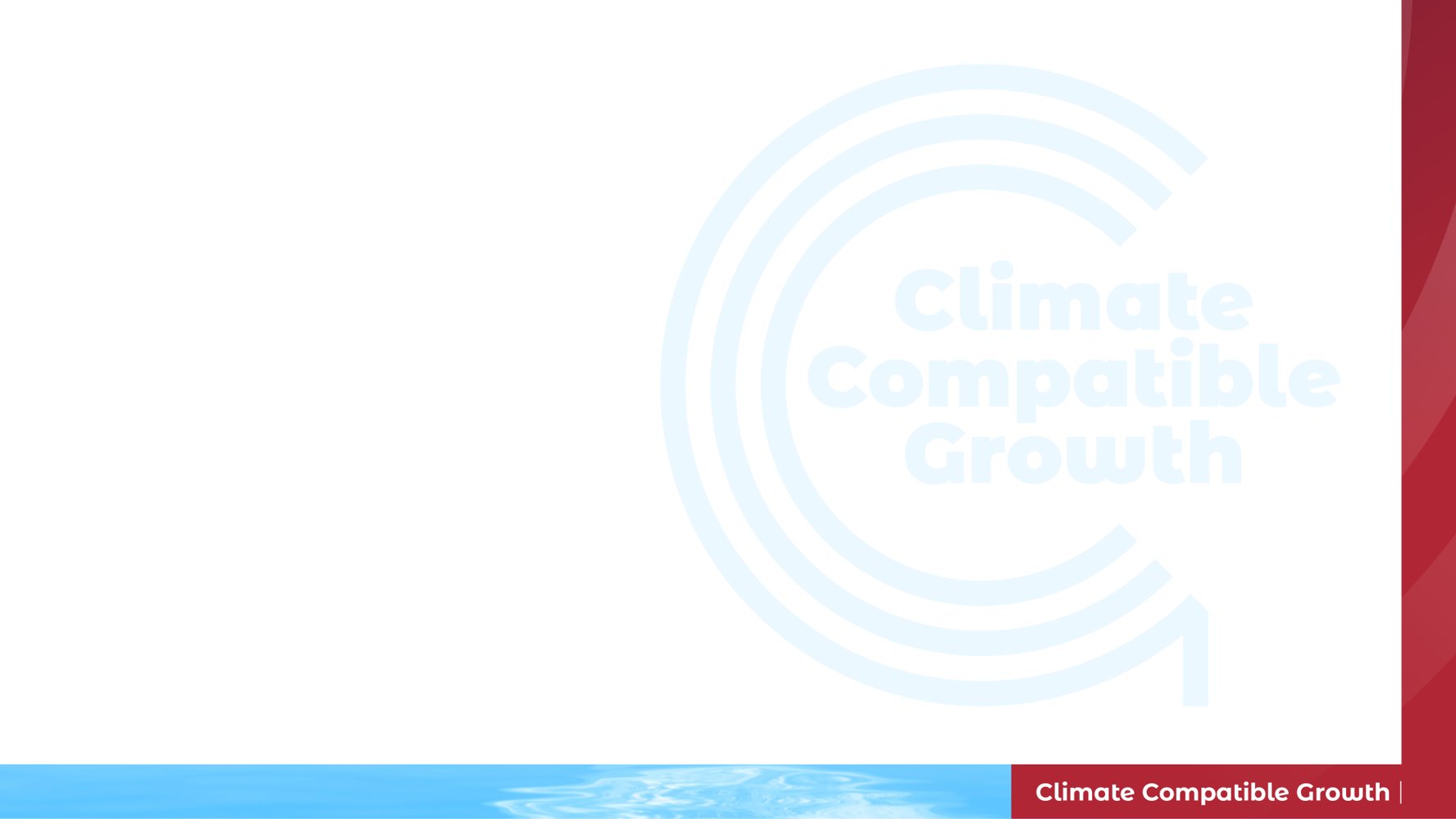 1.4 Spatial Data Infrastructure
An Overview of the Software Options and a Rationale for using  GeoNode in an SDI Context
AGOL is a cloud-based platform provided by Esri that offers a range of capabilities for creating, sharing, and managing geospatial data and services. It includes features for publishing maps, creating web applications, and building web catalogues.
GeoNode is an open-source platform designed specifically for creating web catalogues and sharing geospatial data and services. It combines geospatial content management, data publication, and collaboration features.
Source: GeoNode architecture
Source: Citizen science and WebGIS for outdoor advertisement visual pollution assessment
34
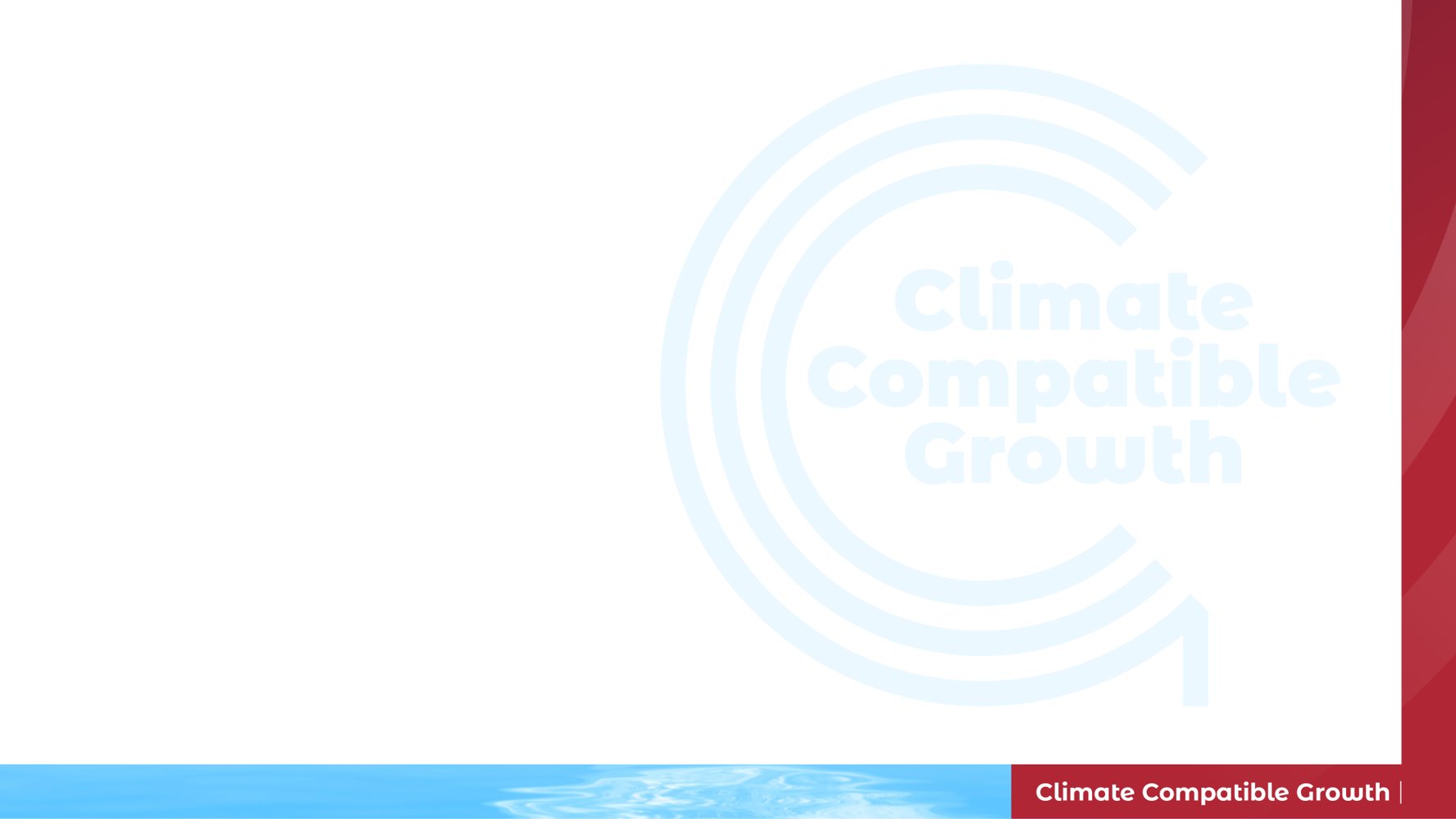 1.4 Spatial Data Infrastructure
Pros and Cons of using  GeoNode in an SDI Context
Pros
Open-source and free, allowing customization and flexibility.
Dedicated focus on geospatial data management and publication.
Comprehensive support for geospatial data formats, metadata standards, and services.
User-friendly interface and intuitive workflows for both data providers and consumers.
Active community support, regular updates, and a wide range of extensions available.
Cons
Requires technical expertise for installation, configuration, and customization.
Source: GeoNode architecture
35
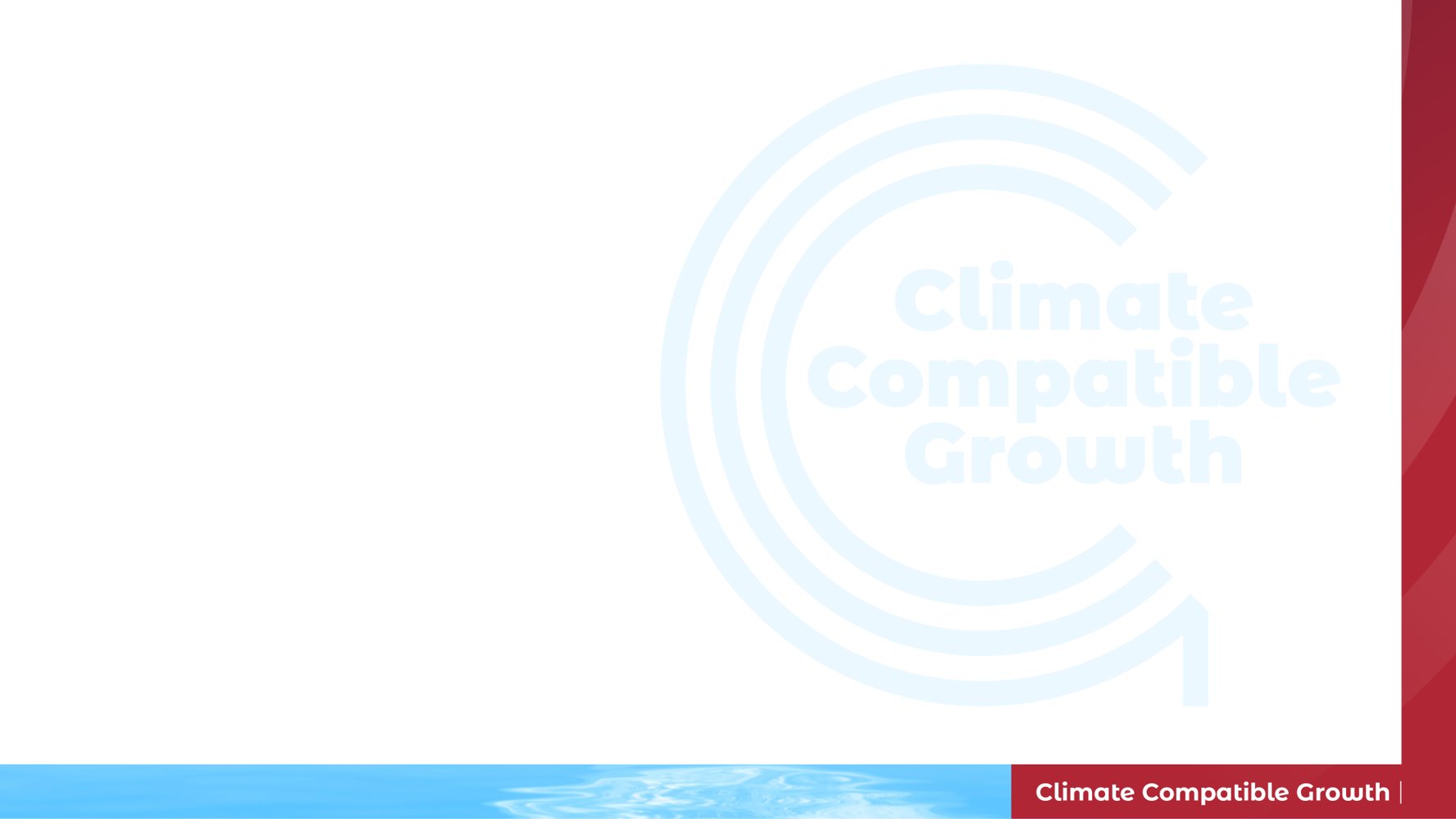 1.4 Spatial Data Infrastructure
An Overview Of Software Options and a Rationale For Using QGIS in an SDI Context
QGIS (Quantum GIS) is an open-source GIS software that offers a powerful set of tools for geospatial data management, analysis, and visualization.
ArcGIS, developed by Esri, is a widely used commercial GIS software suite. It offers a comprehensive set of tools and functionalities for data management, spatial analysis, cartography, and geoprocessing.
Manifold is another GIS software that offers a range of features for geospatial data analysis, visualization, and mapping. It is known for its high performance and multi-threaded processing capabilities
Source: ArcGIS vs Manifold GIS vs QGIS
36
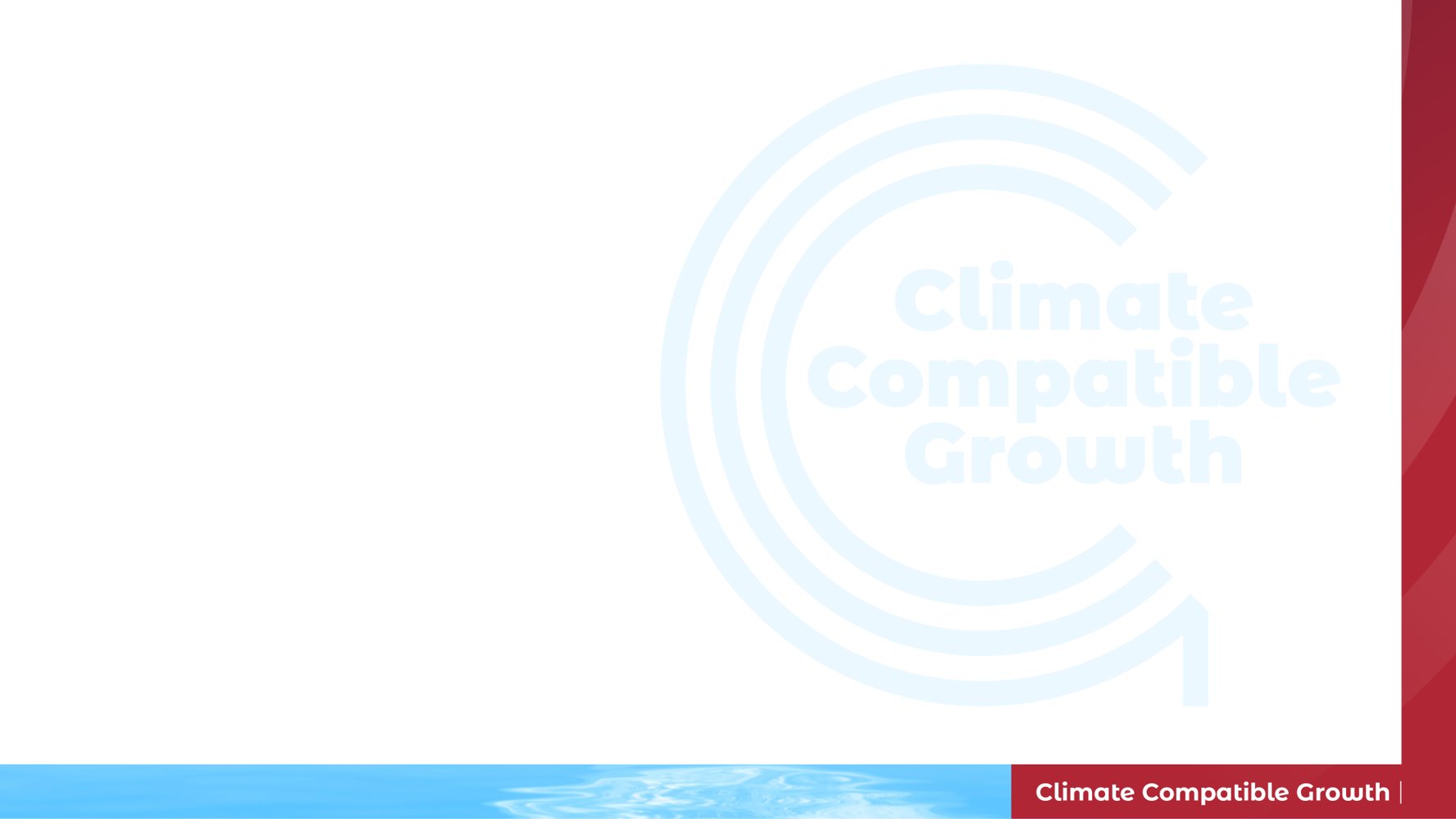 1.4 Spatial Data Infrastructure
Pros and Cons of Using QGIS
Pros
Free and open-source software, eliminating licensing costs.
Wide support for various data formats and standards, including open-source and proprietary formats.
Active and vibrant user community, providing extensive support and a wide range of plugins. User-friendly interface and intuitive workflow, making it accessible to beginners.
Regular updates and improvements based on community feedback.
Cons
Some advanced functionality may not be as extensive as in commercial software.
Compatibility issues may arise when working with certain proprietary data formats.
Limited direct technical support compared to commercial software options.
Customization and automation options may require more advanced programming skills.
Source: ArcGIS vs Manifold GIS vs QGIS
37
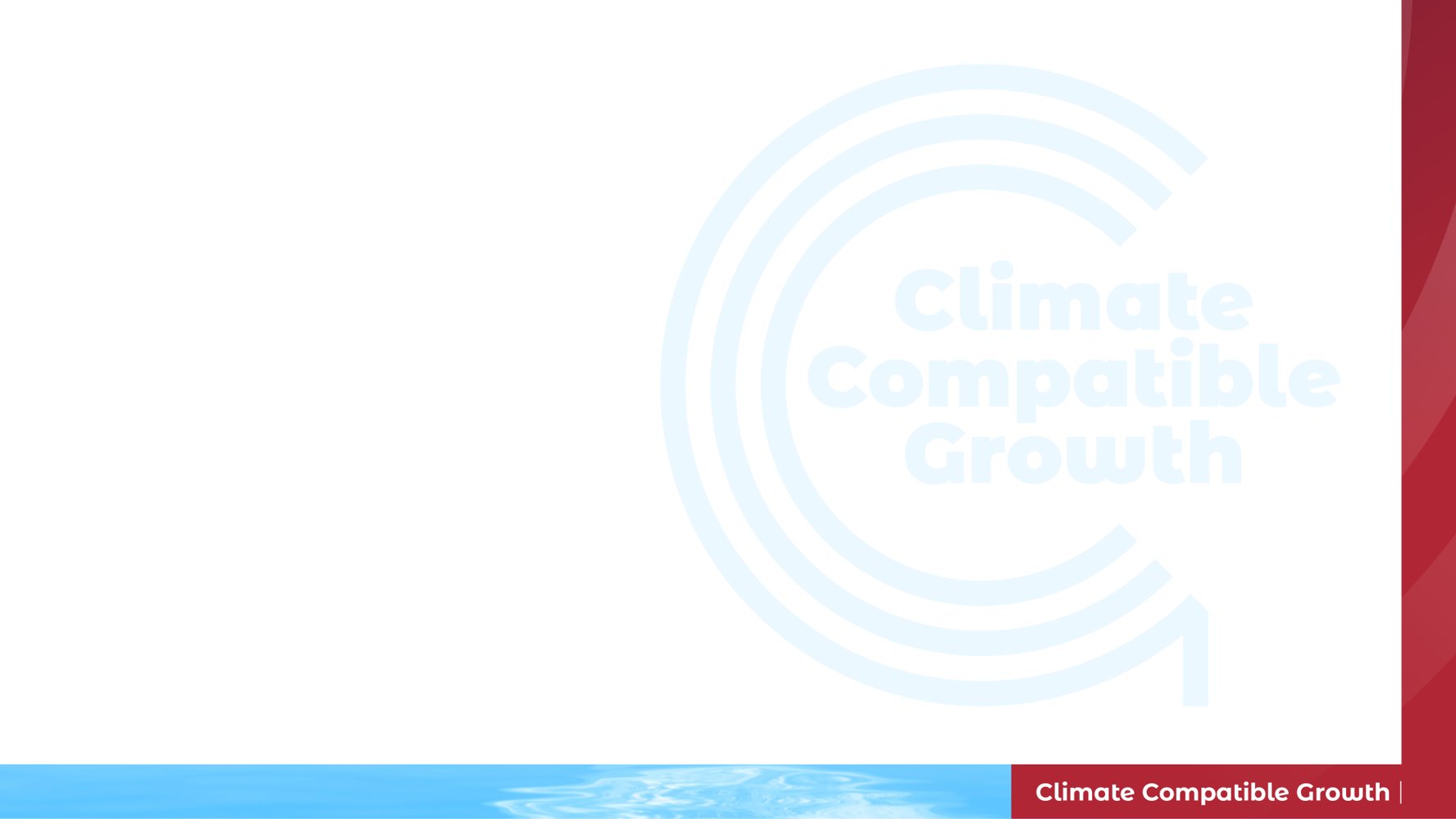 1.4 Spatial Data Infrastructure
Introduction to Databases as a Core Component of an SDI
Databases play a critical role as a core component of a Spatial Data Infrastructure (SDI). 
SDIs require robust and efficient storage, retrieval, and management of geospatial data. 
Databases provide the necessary infrastructure to handle large volumes of spatial data, support data integrity, enable data sharing, and facilitate data analysis.
Source: 7 Spatial Databases for Your Enterprise
38
1.4 Spatial Data Infrastructure
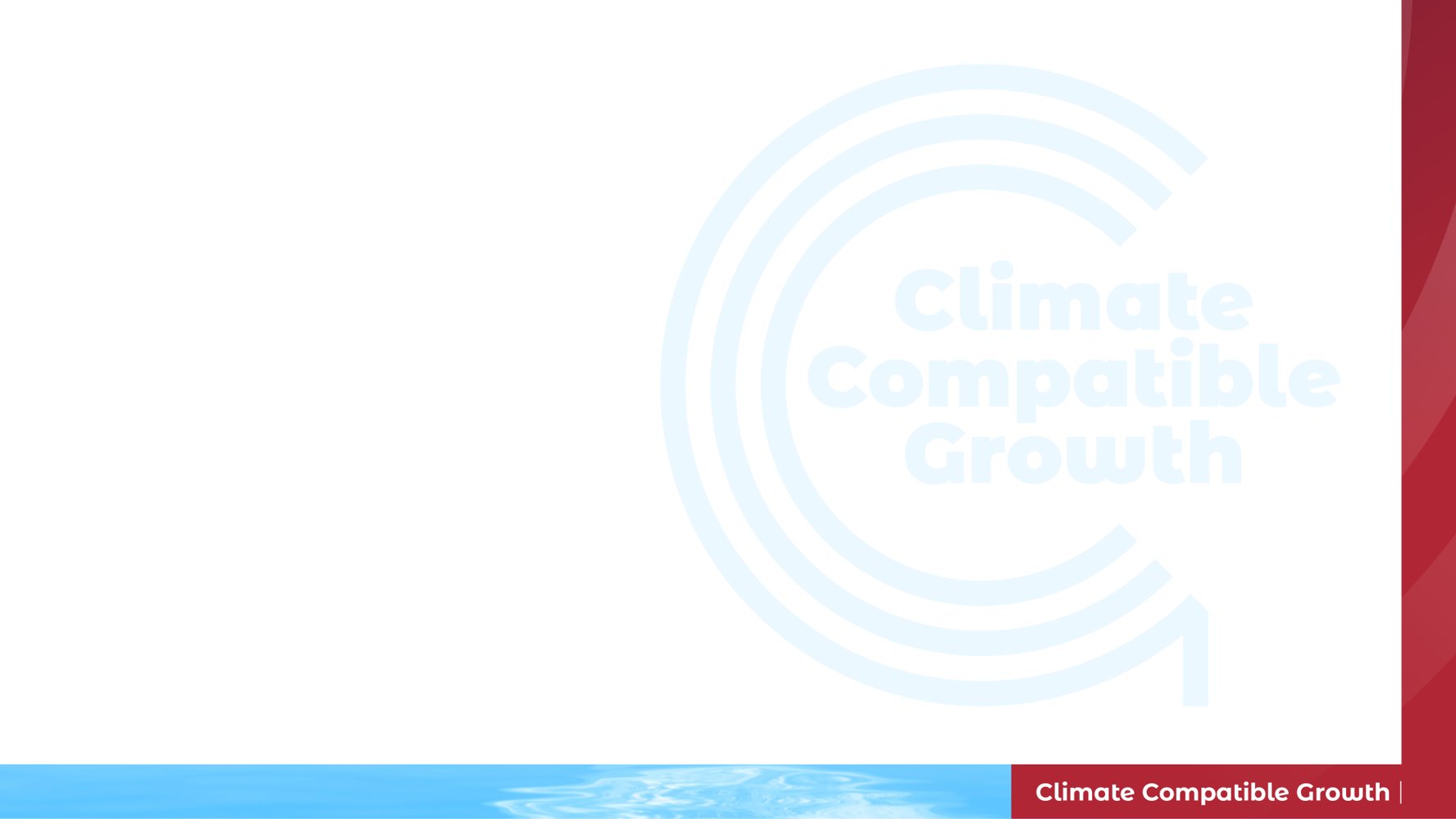 An Overview of Software Options an Alternative to PostGIS In an SDI Context
1. ESRI Geodatabase
ESRI offers the Geodatabase, a proprietary database system designed specifically for managing geospatial data within the ArcGIS ecosystem. Geodatabases provide advanced geospatial capabilities and support a range of data types, such as vector and raster data.
3. MS SQL Server with Spatial Extensions
Microsoft SQL Server is a widely used relational database management system (RDBMS) that offers spatial extensions for handling geospatial data. It provides spatial indexing, querying, and analysis capabilities within the SQL Server environment.
2. Oracle Spatial
Oracle Spatial is a spatial extension to the Oracle Database, providing a platform for managing geospatial data alongside traditional relational data. It offers advanced spatial indexing, querying, and analysis capabilities.
Source: 7 Spatial Databases for Your Enterprise
39
1.4 Spatial Data Infrastructure
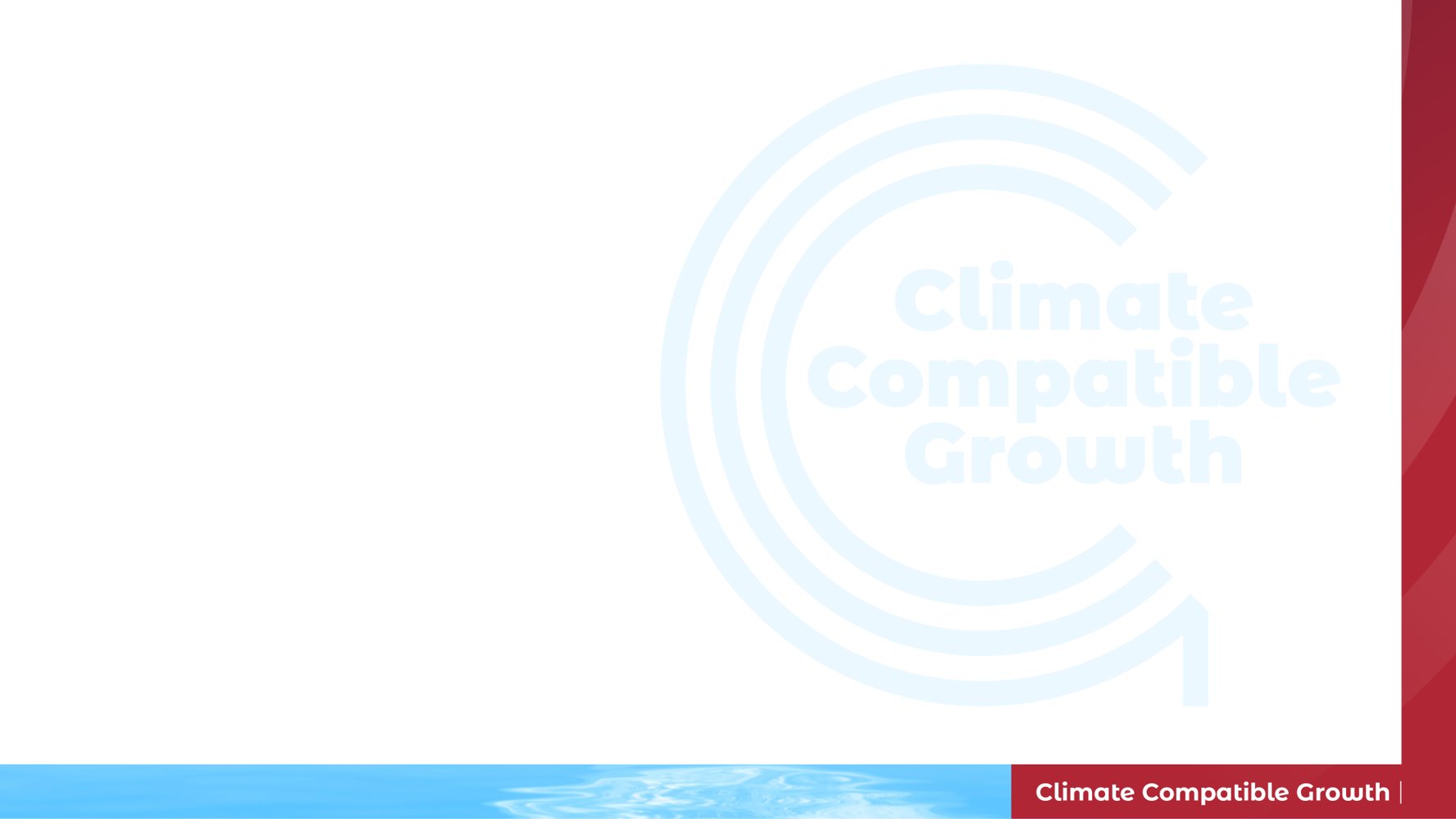 A Rationale for Using PostGIS In An SDI Context
PostGIS is an open-source spatial database extender for PostgreSQL, a powerful relational database management system. Here are some reasons why PostGIS is often used in an SDI context:
Open-source and free, eliminating licensing costs.
Full integration with PostgreSQL, providing robust relational database capabilities alongside spatial functionality.
Comprehensive support for geospatial data types, indexing, and advanced spatial operations.
Wide compatibility with various GIS software
Source: Introduction to PostGIS and What does PostGIS do?
40
[Speaker Notes: Open-Source and Cost-Efficient
PostGIS is an open-source solution, eliminating licensing costs typically associated with proprietary software. This cost-efficiency makes it a practical choice for organizations implementing Spatial Data Infrastructures (SDIs).

Seamless Integration with PostgreSQL
PostGIS seamlessly integrates with PostgreSQL, a robust relational database management system. This integration provides a powerful combination of relational database capabilities and advanced spatial functionality within a single platform, streamlining data management in SDI environments.

Comprehensive Geospatial Support
PostGIS offers comprehensive support for geospatial data types, indexing, and advanced spatial operations. This extensive functionality enables SDIs to handle complex geospatial data efficiently, making it suitable for a wide range of applications.

Wide Compatibility
PostGIS enjoys wide compatibility with various Geographic Information System (GIS) software. This interoperability ensures that SDI users can work with familiar GIS tools while benefiting from the capabilities of PostGIS, enhancing collaboration and data sharing.

In summary, PostGIS is a valuable addition to an SDI due to its open-source nature, seamless PostgreSQL integration, robust geospatial support, and compatibility with popular GIS software. It empowers SDIs to efficiently manage and leverage spatial data resources.]
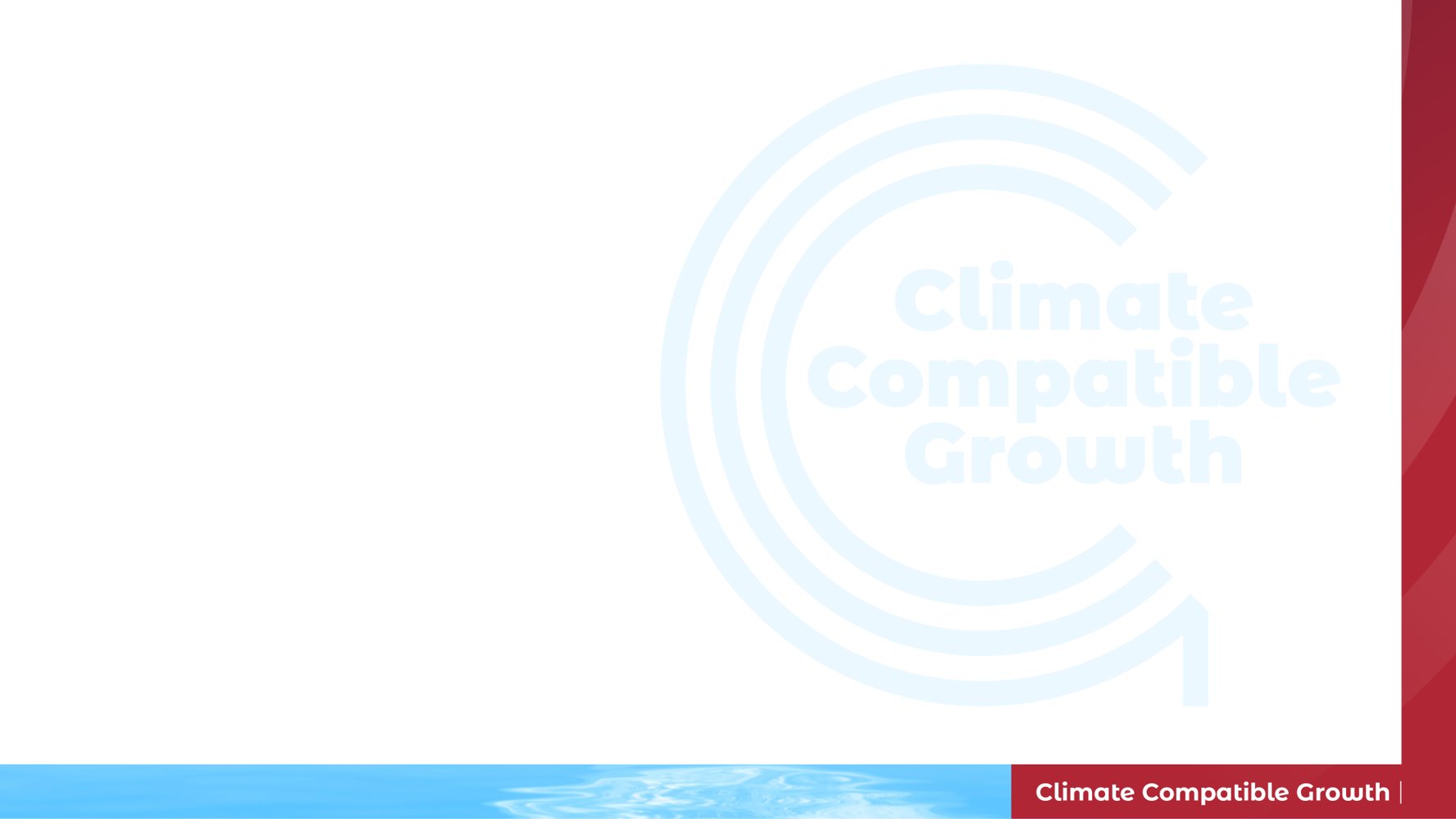 Summary
Key Concept of Spatial Data Infrastructure
Defining a spatial data infrastructure
Functions of an SDI
Key advantages of an SDI
Examples of SDI platforms - GeoNode
An Overview of the Software Options and a Rationale for using  GeoNode in an SDI Context 
An Overview Of Software Options and a Rationale For Using QGIS in an SDI Context
Introduction to Databases as a Core Component of an SDI 
An Overview of Software Options an Alternative to PostGIS In an SDI Context 
A Rationale for Using PostGIS In An SDI Context
41
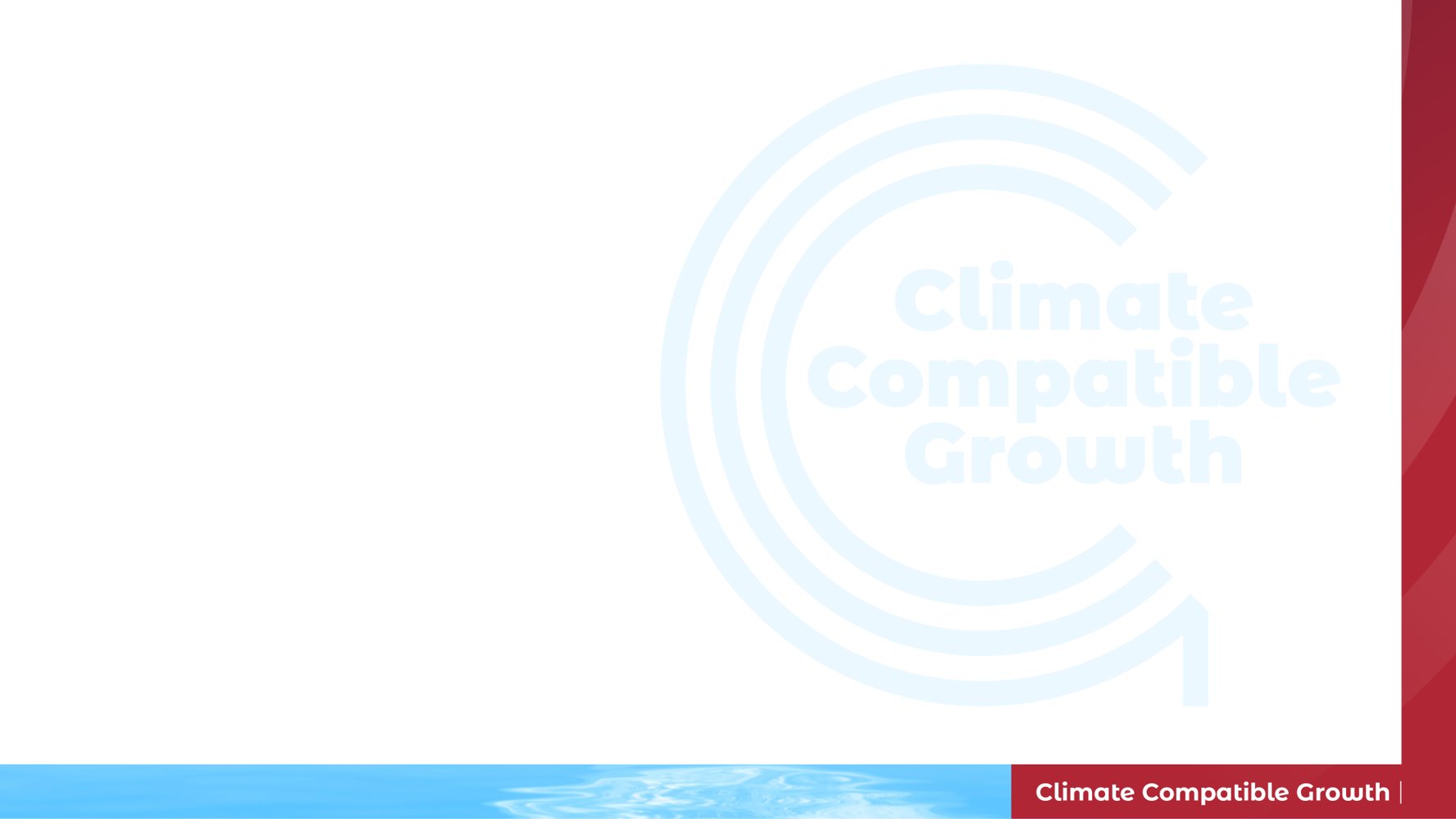 References
A gentle introduction to GIS. URL  https://docs.qgis.org/3.28/en/docs/gentle_gis_introduction/introducing_gis.html#overview 
What is GIS? A Guide to Geographic Information Systems. URL https://gisgeography.com/what-is-gis/ 
Vector Data. URL https://docs.qgis.org/3.28/en/docs/gentle_gis_introduction/vector_data.html 
Vector Data Overview. URL https://docs.qgis.org/3.28/en/docs/gentle_gis_introduction/vector_data.html#overview 
Field Data Types. URL https://desktop.arcgis.com/en/arcmap/latest/manage-data/geodatabases/arcgis-field-data-types.htm 
Vector Attribute Data. URL https://docs.qgis.org/3.28/en/docs/gentle_gis_introduction/vector_attribute_data.html 
Attribute Data Basics. URL https://changelog.kartoza.com/en/qgis/lesson/introduction-qgis-1/detail/72/?q=1.10 
GISGeography - GIS Formats .URL https://gisgeography.com/gis-formats/ 
QGIS - Exploring Data Formats and Fields.URL https://docs.qgis.org/3.28/en/docs/user_manual/managing_data_source/supported_data.html 
Raster Data in Detail. URL https://docs.qgis.org/3.28/en/docs/gentle_gis_introduction/raster_data.html#raster-data-in-detail
42
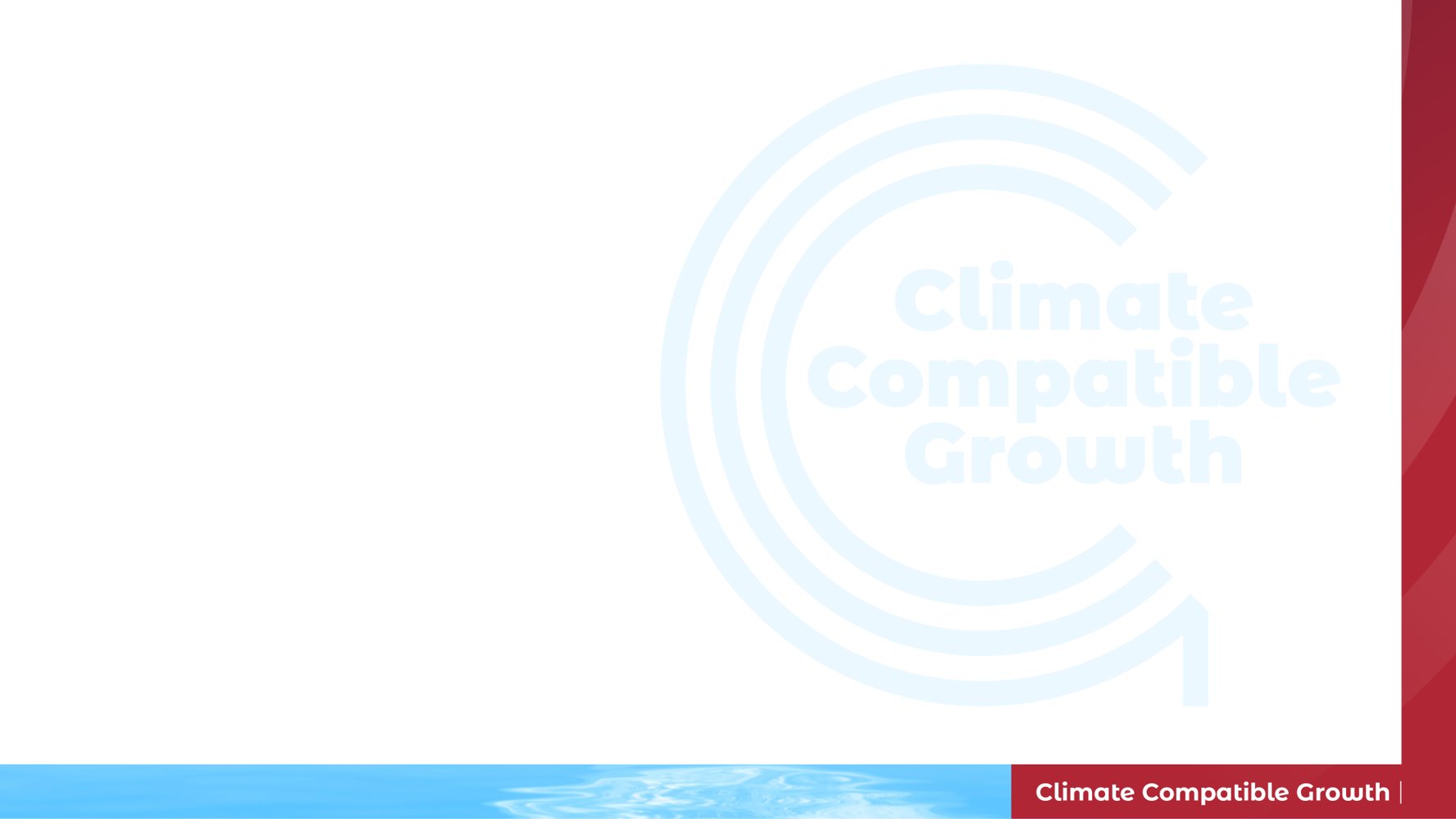 References
Adding Raster Data. URL https://changelog.qgis.org/en/qgis/lesson/introduction-qgis-1/detail/165/?q=1.4 
Vector Menu. URL https://docs.qgis.org/2.18/en/docs/user_manual/processing/vector_menu.html 
Geospatial Analysis II: Raster Data. URL https://saylordotorg.github.io/text_essentials-of-geographic-information-systems/s12-geospatial-analysis-ii-raster-.html 
Raster Processing. URL https://docs.qgis.org/2.18/en/docs/user_manual/processing_algs/r/raster_processing.html 
Databases (advanced). URL https://changelog.qgis.org/en/qgis/lesson/data-providers-21/detail/80/?q=2.2 
Introduction to Databases. URL https://docs.qgis.org/3.28/en/docs/training_manual/database_concepts/db_intro.html#what-is-a-database 
What is PostgreSQL?. URL https://www.postgresql.org/docs/current/intro-whatis.html 
About PostGIS. URL http://postgis.net/
Spatial Database Concepts with PostGIS.URL https://docs.qgis.org/3.28/en/docs/training_manual/spatial_databases/index.html 
Difference between Open Source and Proprietary Software.URL https://www.tutorialspoint.com/difference-between-open-source-and-proprietary-software
43
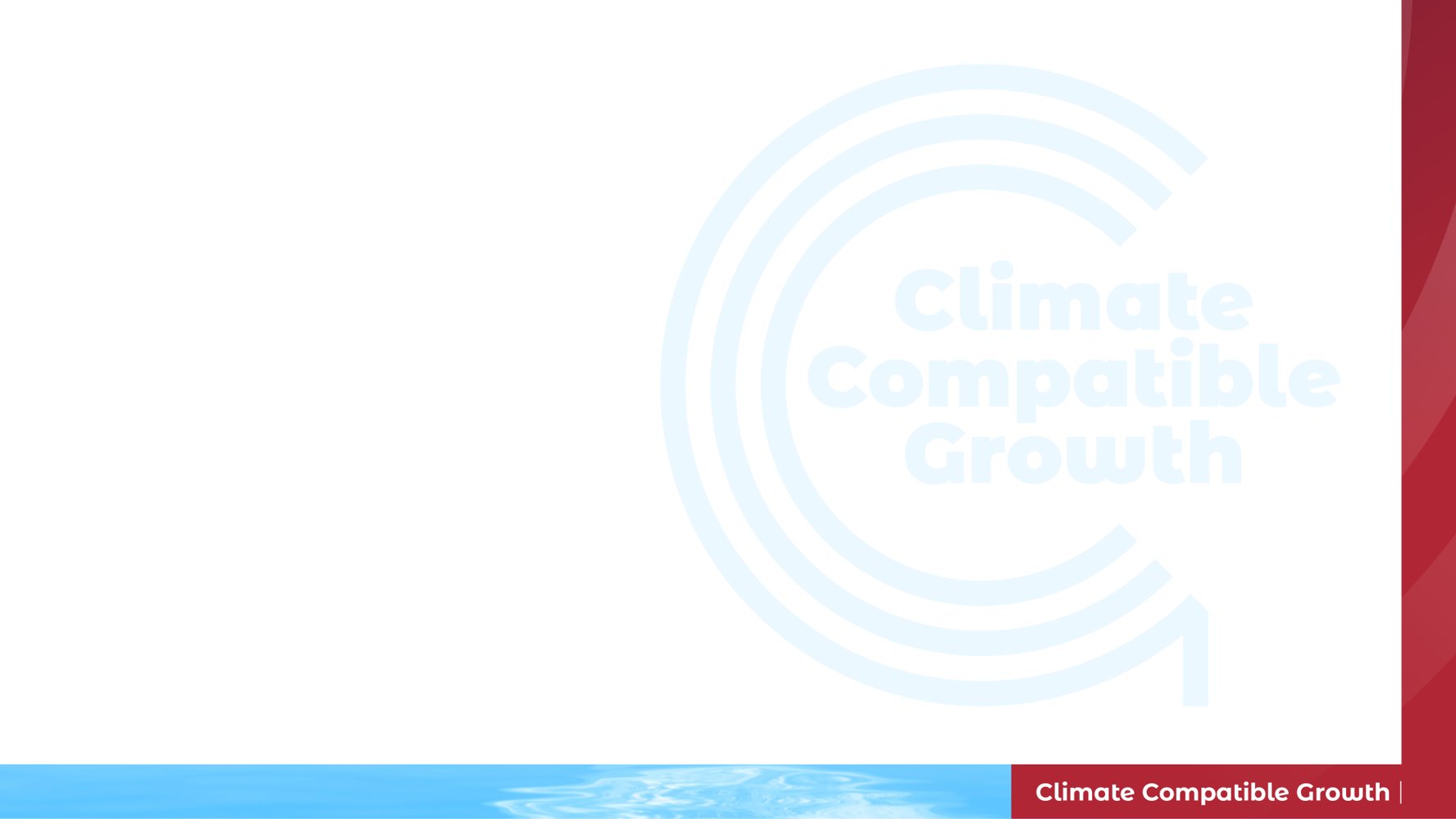 References
Deciding Between FOSSGIS and Proprietary Software in the Enterprise. URL https://www.gim-international.com/content/article/deciding-between-fossgis-and-proprietary-software-in-the-enterprise 
Copyright and Creative Commons are friends.URL https://creativecommons.org/get-cc-savvy/copyright-creativecommons-are-friends/#:~:text=Copyright 
ArcGIS vs Manifold GIS vs QGIS. URL https://www.capterra.com/gis-software/compare/93333-161102-185949/ArcGIS-vs-Manifold-GIS-vs-QGIS 
GeoNetwork and Spatial Metadata Cataloguing.URL https://spatialvision.com.au/geonetwork-and-spatial-metadata-cataloguing/ 
CKAN as an open-source data management solution for open data.URL https://www.youtube.com/watch?v=nUn1jAuuojk 
GeoNode architecture.URL https://doc-geonode.readthedocs.io/en/latest/001_overview_and_ref/003_reference_doc/architecture.html 
Citizen science and WebGIS for outdoor advertisement visual pollution assessment. URL https://www.researchgate.net/figure/The-advantages-and-disadvantages-of-AGOL-vs-other-SaaS-WebGIS-solutions_tbl1_320086937 
7 Spatial Databases for Your Enterprise. URL https://engage.safe.com/blog/2021/11/7-spatial-databases-enterprise/ 
Introduction to PostGIS. URL https://postgis.net/works hops/postgis-intro/introduction.html
What does PostGIS do?. URL https://www.gislounge.com/what-is-postgis/
44
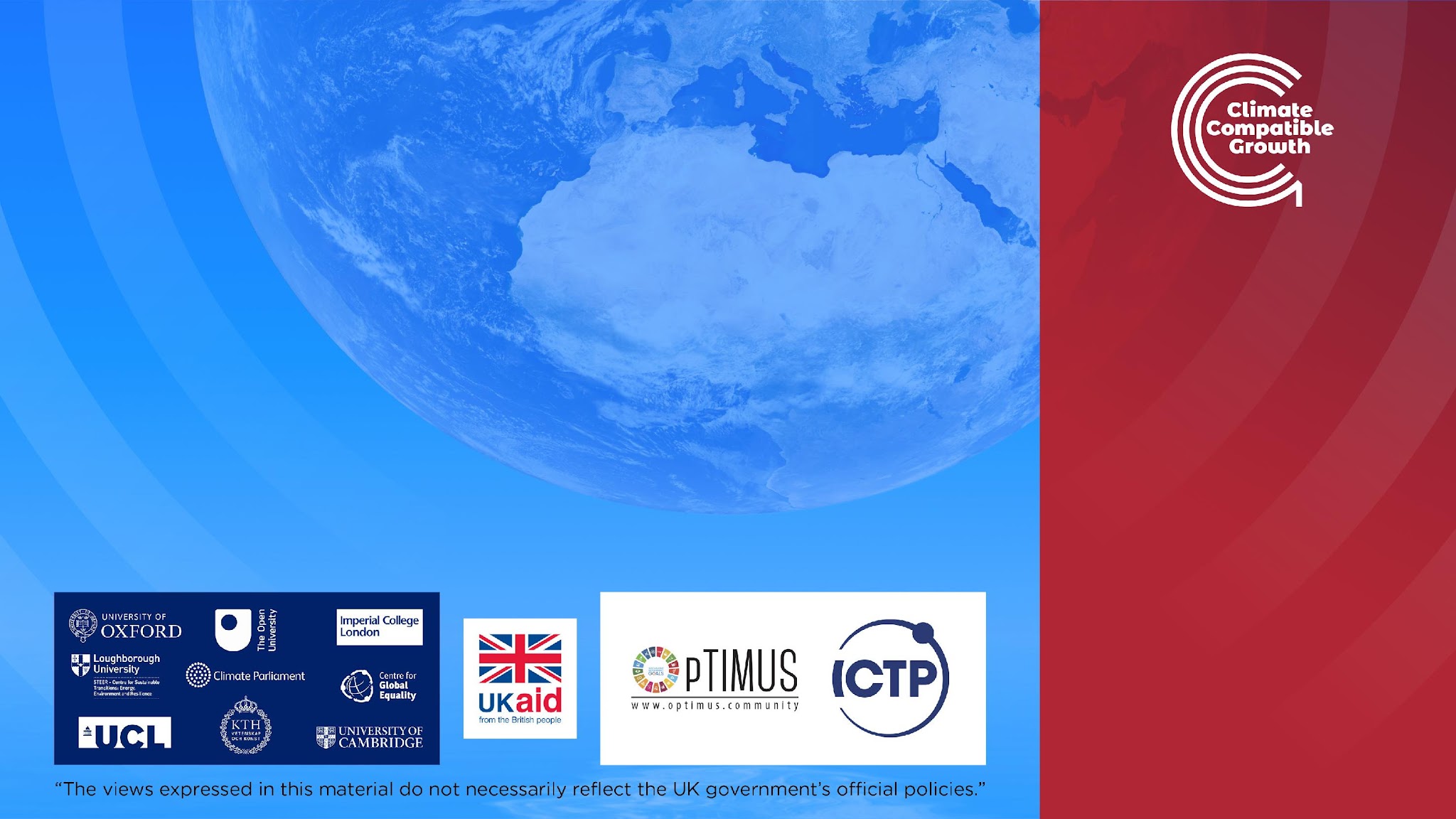 Supported by and in collaboration with 
Sustainable Energy for All
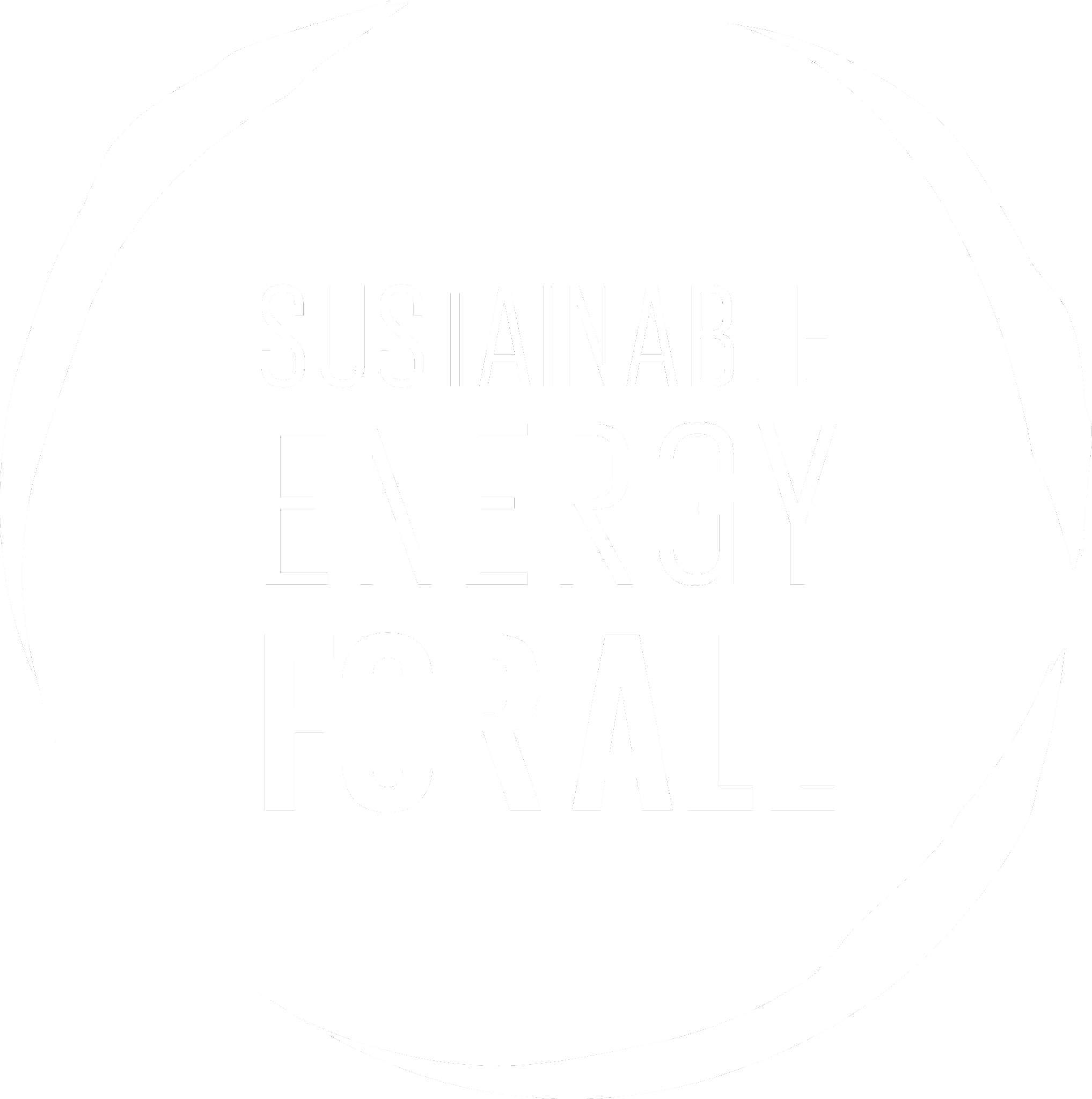 Consolidated by Admire Nyakudya, Seabilwe Tilodi and Thiasha Vythilingam
 from Kartoza
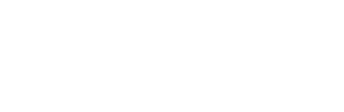 Nyakudya A., Tilodi S., Vythilingam T., 2023.Lecture 1: Geospatial Data Management for Energy Access. Release Version 1.0[online presentation]. Climate Compatible Growth Programme, Sustainable Energy for All, Kartoza